Μελέτες Περιβαλλοντικών Επιπτώσεων και Περιβαλλοντική Επιθεώρηση
Αν. Καθηγητής ΔΠΘ Κων/νος Τσαγκαράκης
Μέσο επικοινωνίας: Τηλέφωνο 25410 79397 ή e-mail ktsagar@env.duth.gr
Περιβαλλοντική Αδειοδότηση
Για την περιβαλλοντική αδειοδότηση έργων και δραστηριοτήτων του δημόσιου και ιδιωτικού τομέα, εφαρμόζονται οι διατάξεις του ν. 4014/11 «Περιβαλλοντική αδειοδότηση έργων και δραστηριοτήτων. Μια εποπτική εικόνα εμφανίζεται στον παρακάτω σύνδεσμο.
http://www.ypeka.gr/Default.aspx?tabid=804&language=el-GR&SkinSrc=[G]Skins%2F_default%2FNo+Skin&ContainerSrc=[G]Containers%2F_default%2FNo+Container&dnnprintmode=true
2
Με τον νόμο 4014/11, εισάγονται εκτός των άλλων και οι εξής καινοτομίες:
απλοποιούνται και εξορθολογίζονται οι διαδικασίες για την περιβαλλοντική αδειοδότηση των έργων και δραστηριοτήτων και μειώνεται ο απαιτούμενος χρόνος για την έκδοση των σχετικών αποφάσεων.
μειώνεται ο αριθμός των έργων και δραστηριοτήτων για τα οποία απαιτείται υποβολή και αξιολόγηση Μελέτης Περιβαλλοντικών Επιπτώσεων (ΜΠΕ) προκειμένου να αδειοδοτηθούν περιβαλλοντικά.
Με το ΦΕΚ 2471/Β/2016 όλα τα έργα και οι δραστηριότητες για τα οποία απαιτείται περιβαλλοντική αδειοδότηση έχουν καταταγεί σε δυο κατηγορίες: την Α (η οποία υποδιαιρείται στις υποκατηγορίες Α1 και Α2) και την Β και σε 12 ομάδες κοινές για όλες τις κατηγορίες. Στην υποκατηγορία Α1 κατατάσσονται τα έργα και οι δραστηριότητες που ενδέχεται να προκαλέσουν πολύ σημαντικές επιπτώσεις στο περιβάλλον, ενώ στην υποκατηγορία Α2 κατατάσσονται τα έργα και οι δραστηριότητες που ενδέχεται να προκαλέσουν σημαντικές επιπτώσεις στο περιβάλλον. Η κατηγορία Β περιλαμβάνει έργα και δραστηριότητες που χαρακτηρίζονται από τοπικές και μη σημαντικές επιπτώσεις στο περιβάλλον.
Οι ομάδες αυτές είναι οι ακόλουθες:
ομάδα 1η: Έργα χερσαίων και εναέριων μεταφορώνομάδα 2η: Υδραυλικά έργαομάδα 3η: Λιμενικά έργαομάδα 4η: Συστήματα περιβαλλοντικών υποδομώνομάδα 5η: Εξορυκτικές δραστηριότητεςομάδα 6η: Τουριστικές εγκαταστάσεις και έργα αστικής ανάπλασης, κτιριακού τομέα, αθλητισμού και αναψυχής ομάδα 7η: Πτηνοκτηνοτροφικές εγκαταστάσειςομάδα 8η: Υδατοκαλλιέργειεςομάδα 9η: Βιομηχανικές και συναφείς εγκαταστάσειςομάδα 10η: Ανανεώσιμες πηγές ενέργειαςομάδα 11η: Μεταφορά ενέργειας, καυσίμων και χημικών ουσιώνομάδα 12η: Ειδικά έργα και δραστηριότητες
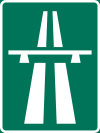 Πως μπορείτε να διαπιστώσετε εάν ένα έργο έχει σημαντικές επιπτώσεις; από τα παραρτήματα του ΦΕΚ 2471/Β/2016Οδηγίες Μελετών Έργων Οδοποιίας (ΟΜΟΕ)  Λειτουργική Κατάταξη Οδικού ∆ικτύου (ΟΜΟΕ-ΛΚΟ∆)
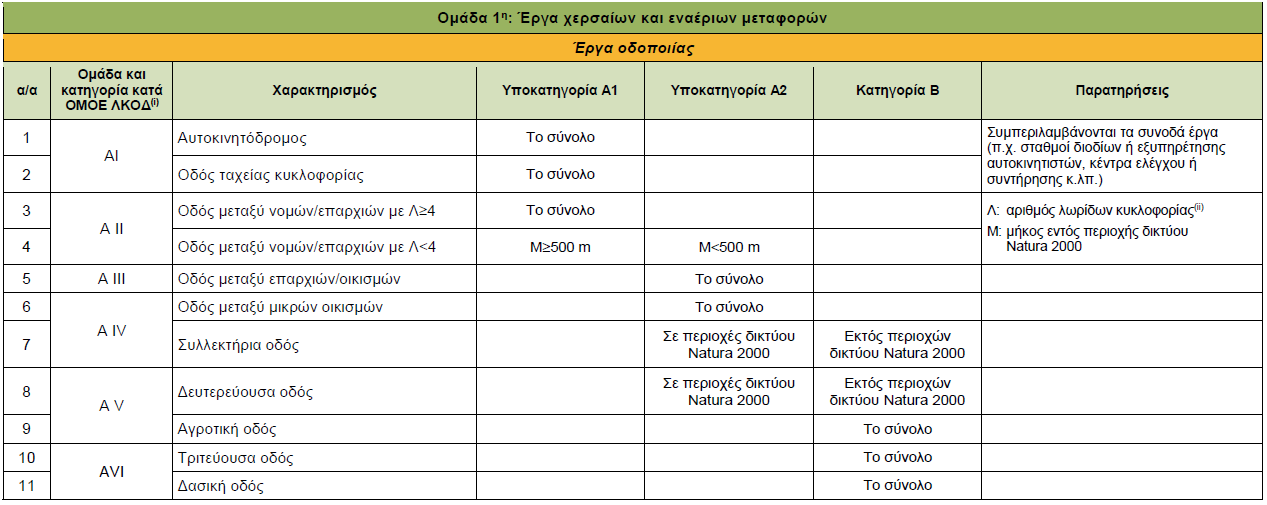 Παράδειγμα 1. Πρόκειται να κατασκευαστεί οδός διπλής κατεύθυνσης με πλάτος
Οδοστρώματος 8 μέτρα που θα ενώσει  οικισμό Α με οικισμό Β. 
Κατατάξτε το έργο σε κατηγορία
Περισσότερα για τον χαρακτηρισμό των έργων ΕΓΚΥΚΛΙΟΣ 41, 18 / 11 / 2005, Εξορθολογισµός και τυποποίηση των δοµικών και λειτουργικών χαρακτηριστικών του οδικού δικτύου της χώρας
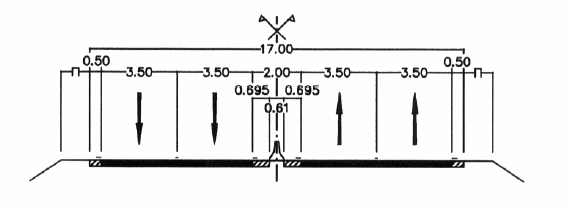 Π.χ. Οδός μεταξύ επαρχιών / οικισμών
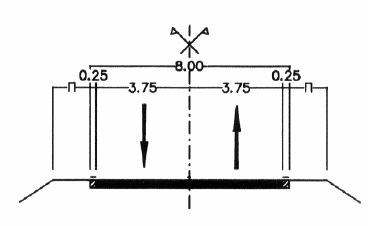 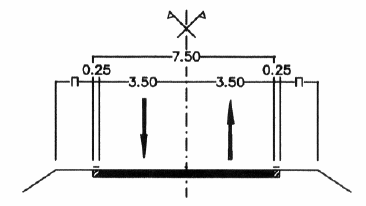 7
Περισσότερα για τον χαρακτηρισμό των έργων ΕΓΚΥΚΛΙΟΣ 41, 18 / 11 / 2005, Εξορθολογισµός και τυποποίηση των δοµικών και λειτουργικών χαρακτηριστικών του οδικού δικτύου της χώρας
Π.χ. 

Τριτεύουσα οδός (παράπλευρο δίκτυο) 
Δασική οδός
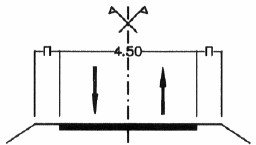 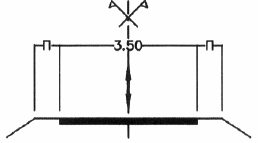 8
Συνέχεια της Ομάδας 1
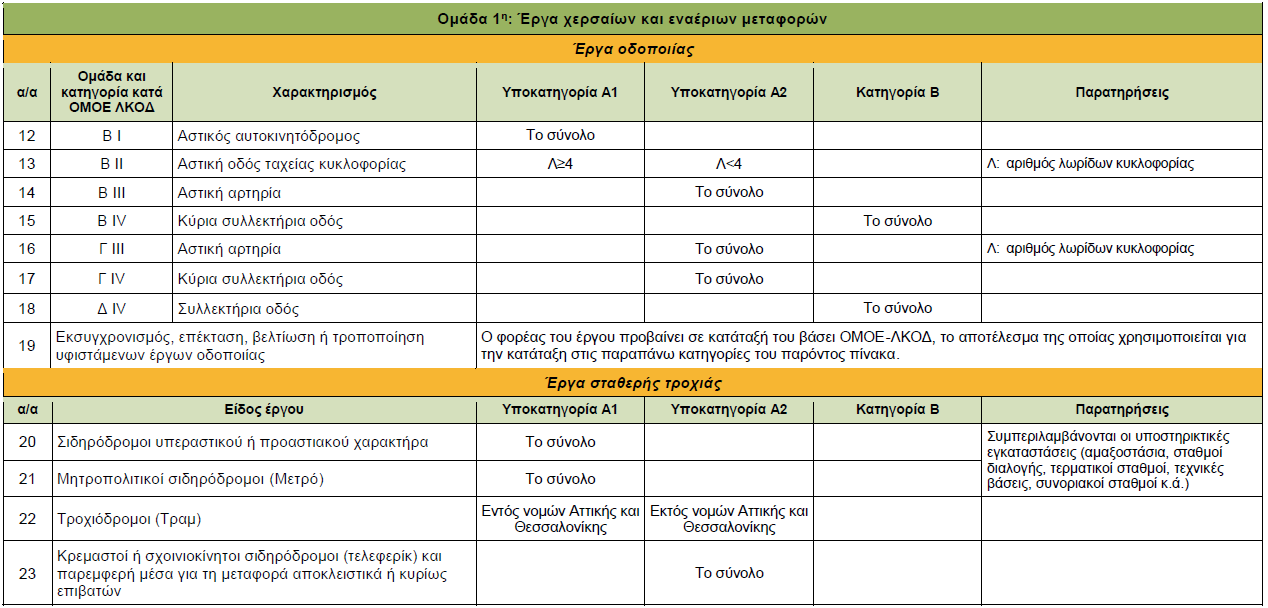 Συνέχεια της Ομάδας 1
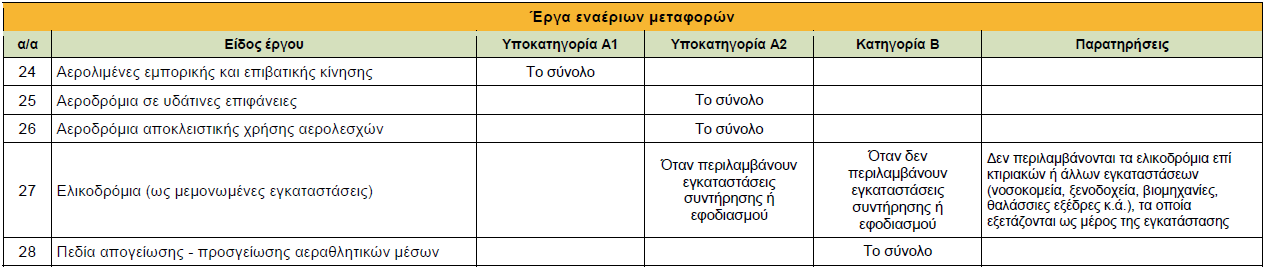 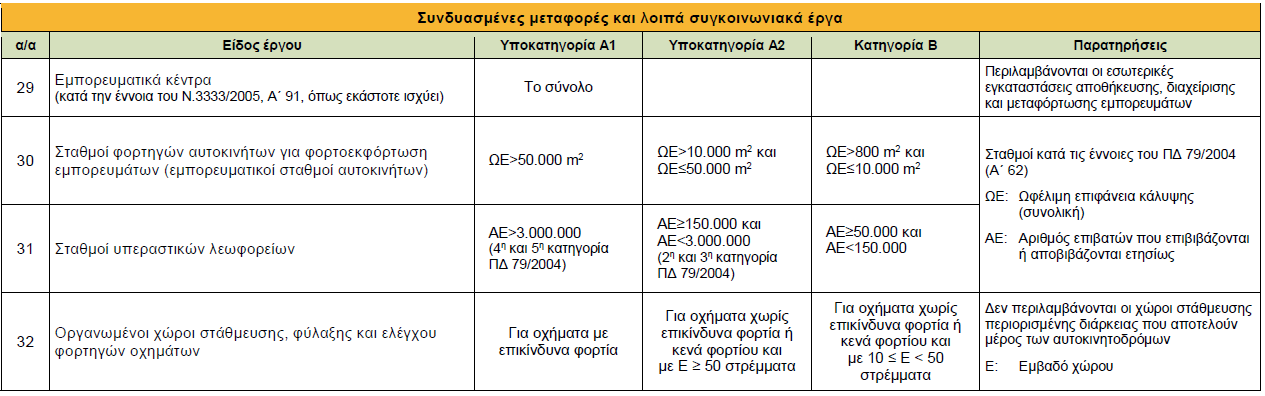 Παράδειγμα 2. Πρόκειται να κατασκευαστεί Σταθμός Υπεραστικών Λεωφορείων με αναμενόμενο ετήσιο επιβιβαζόμενων επιβατών 120.000. Κατατάξτε το έργο σε κατηγορία.
Ομάδα 2
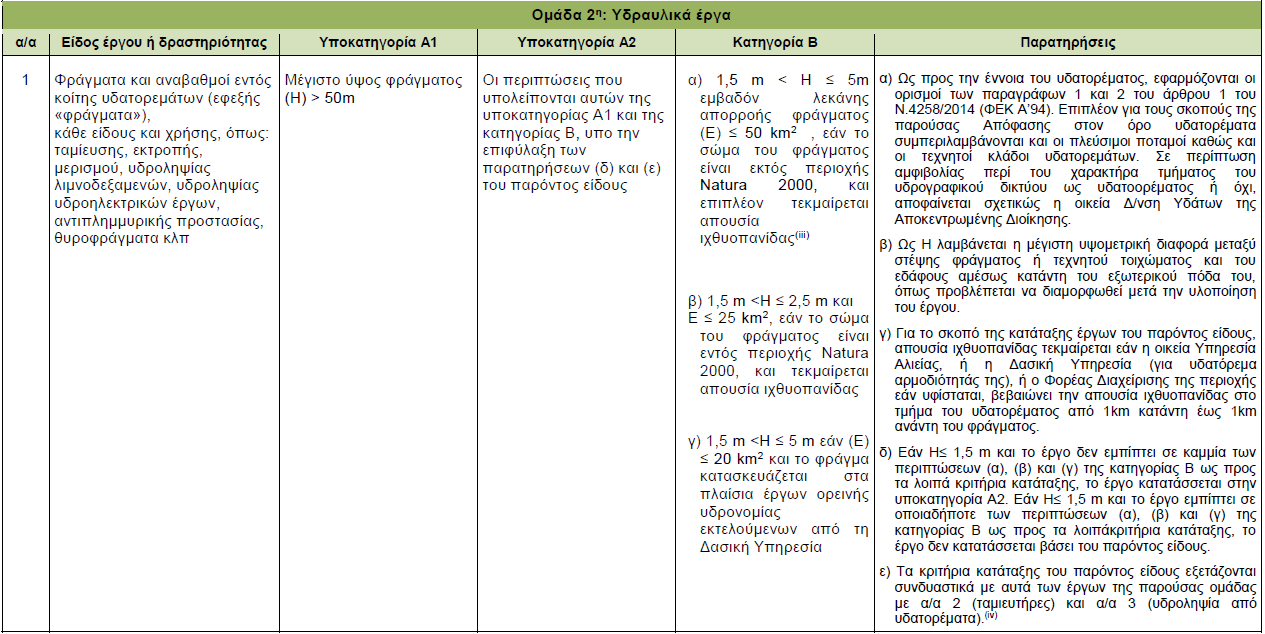 Παράδειγμα 3. Πρόκειται να κατασκευαστεί φράγμα υδροληψίας υδροηλεκτρικού έργου, με υψομετρική διαφορά μεταξύ στέψης του υδροφράγματος και κατάντη 25 μέτρα, το εμβαδό λεκάνης απορροής είναι 60 Κμ². Κατατάξτε το έργο σε κατηγορία.
Ομάδα 2, συνέχεια
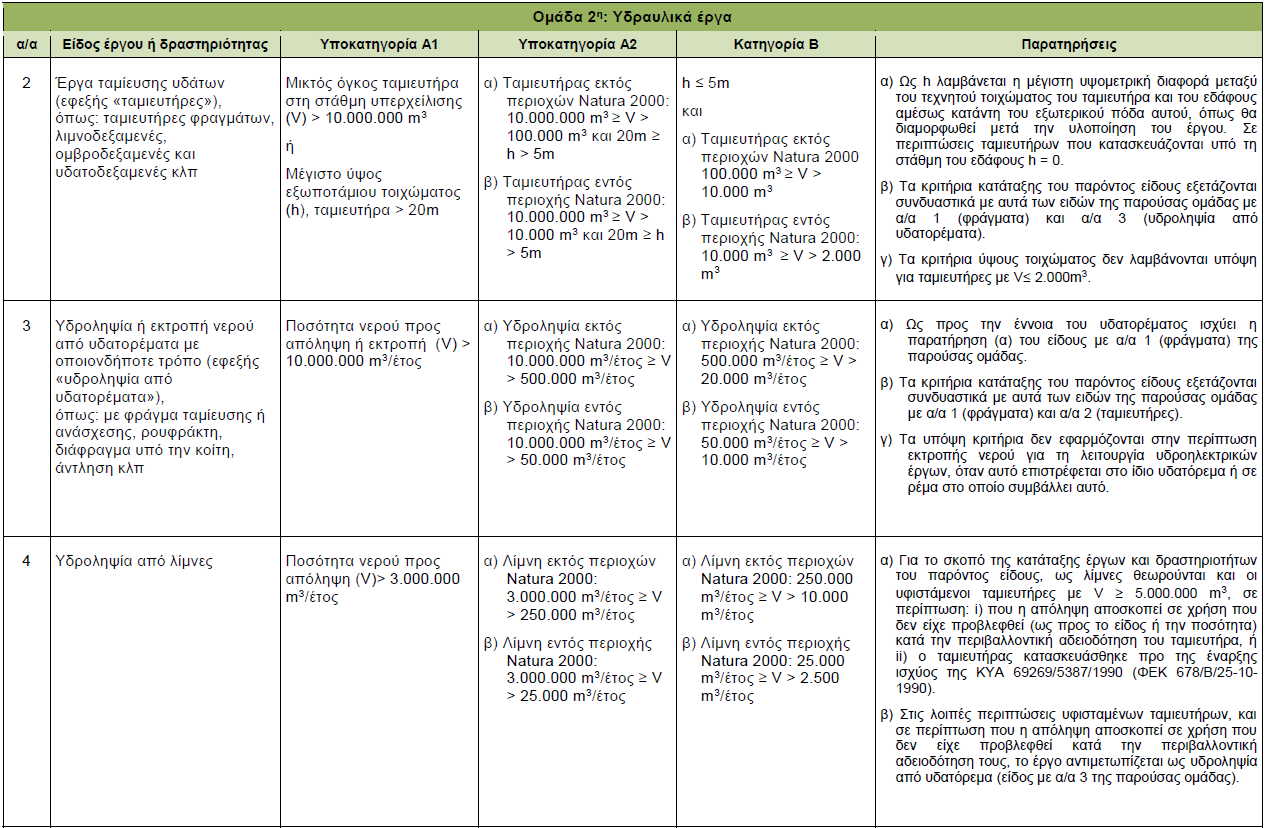 12
Ομάδα 2, συνέχεια
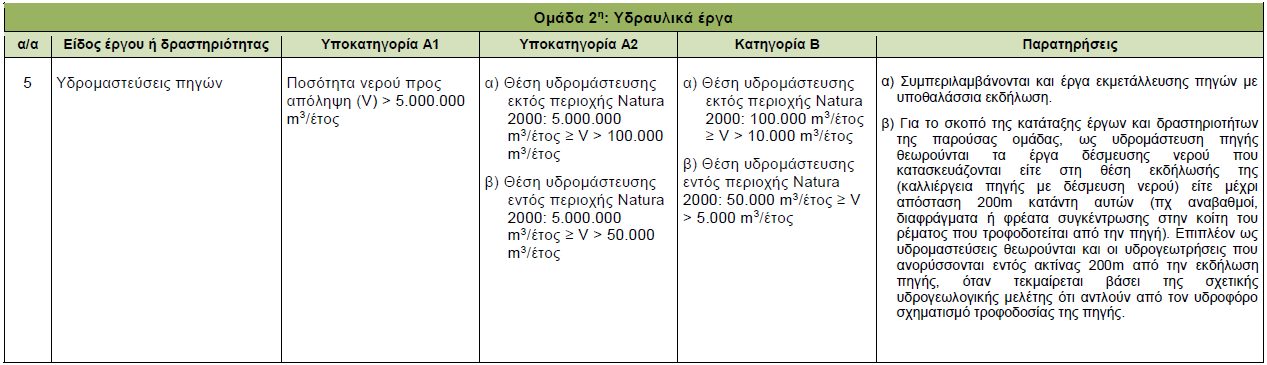 13
……………….
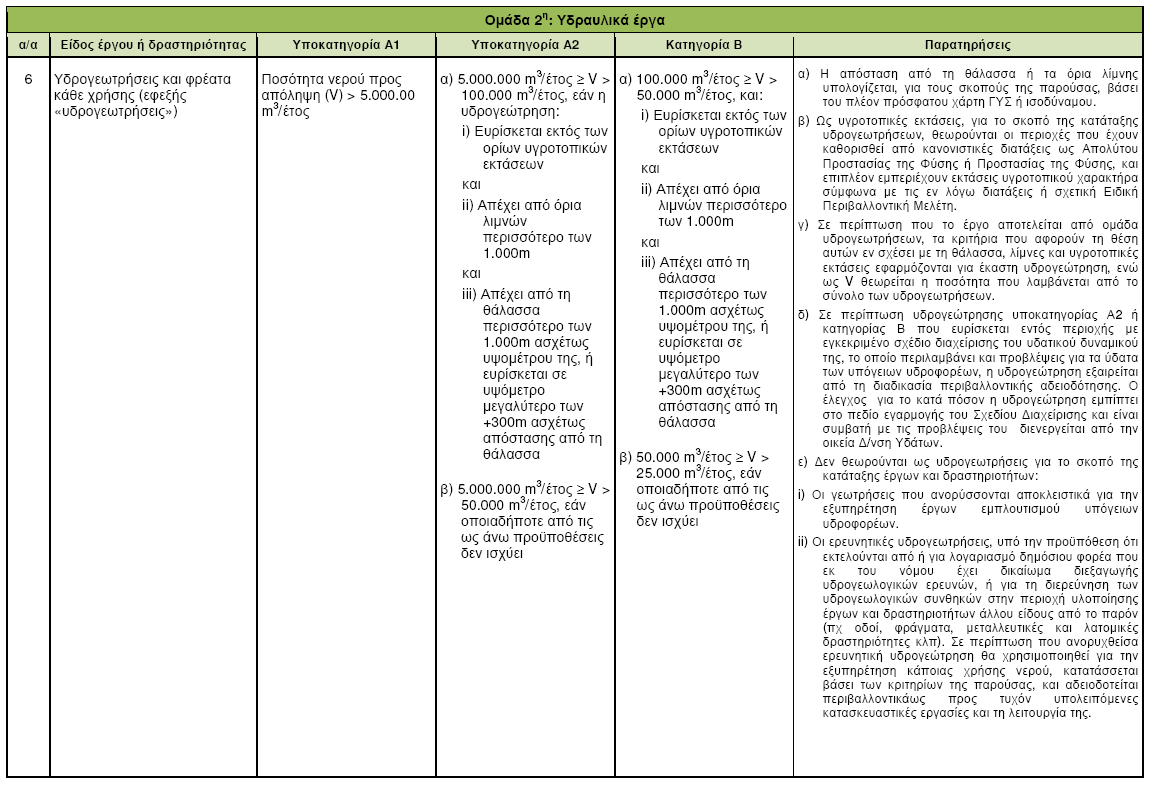 14
Ομάδα 2, συνέχεια
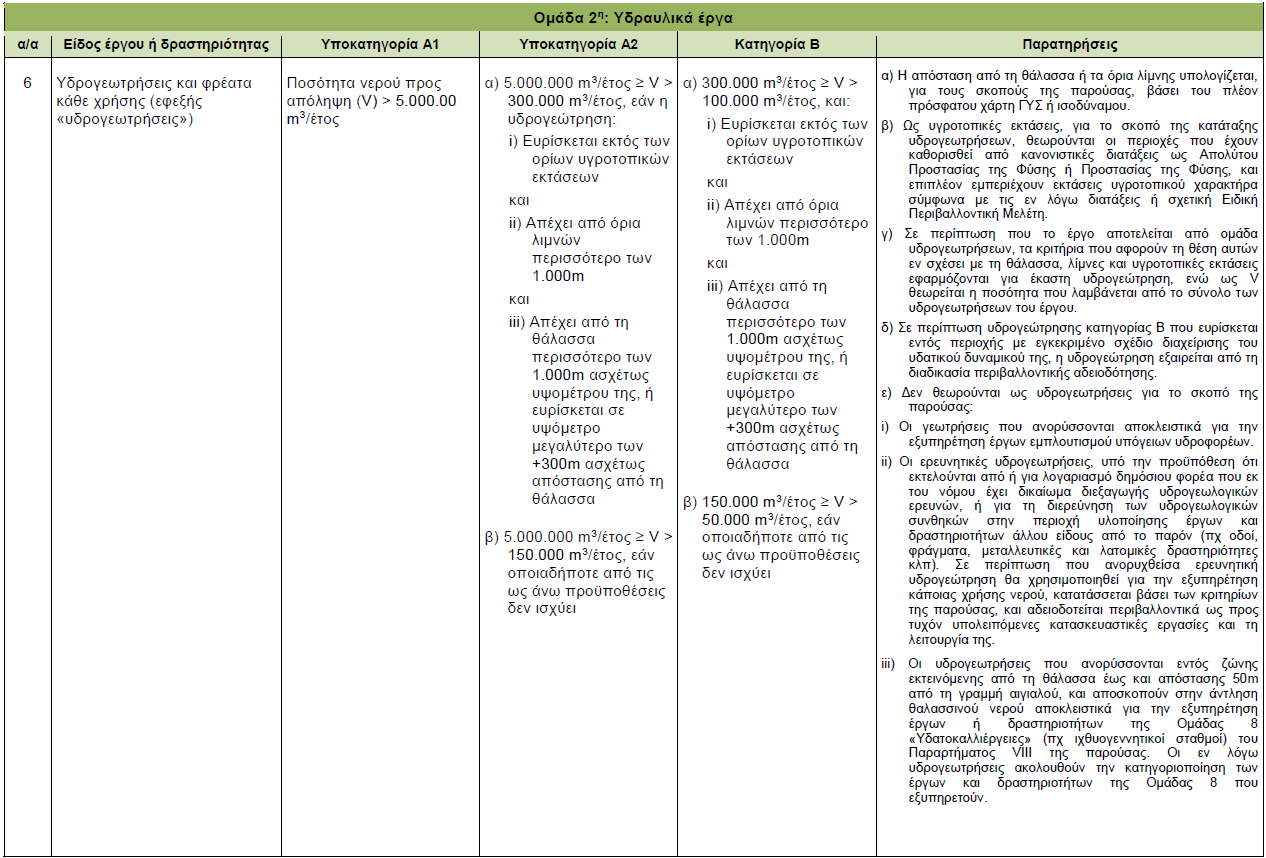 Παράδειγμα 4. Πρόκειται να κατασκευαστεί υδρογεώτρηση δυναμικότητας 350.000 μ³/έτος σε απόσταση 5 Κμ από θάλασσα, δεν βρίσκεται σε περιοχή με εγκεκριμένο σχέδιο διαχείρισης υδατικού δυναμικού.
15
Ομάδα 2, συνέχεια
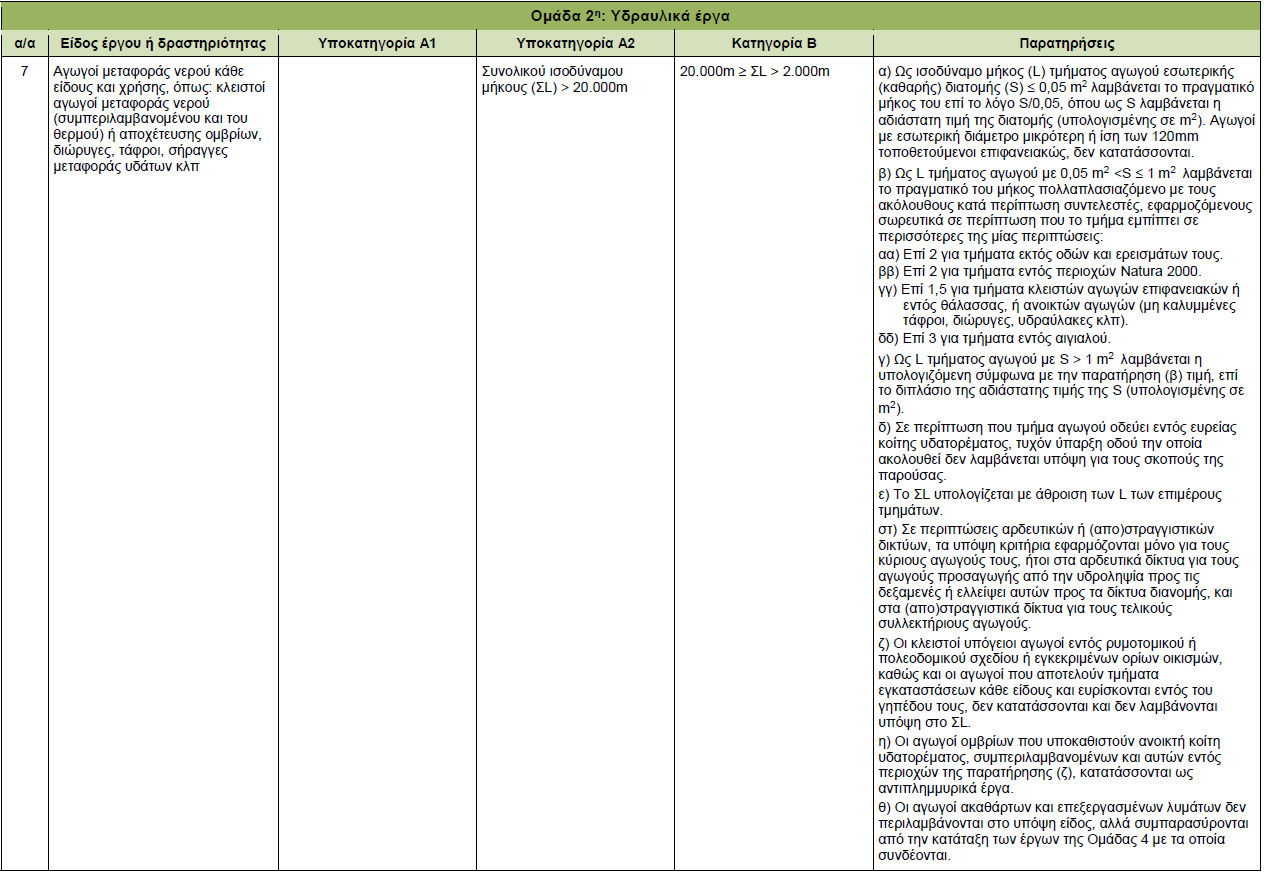 16
Ομάδα 2, συνέχεια
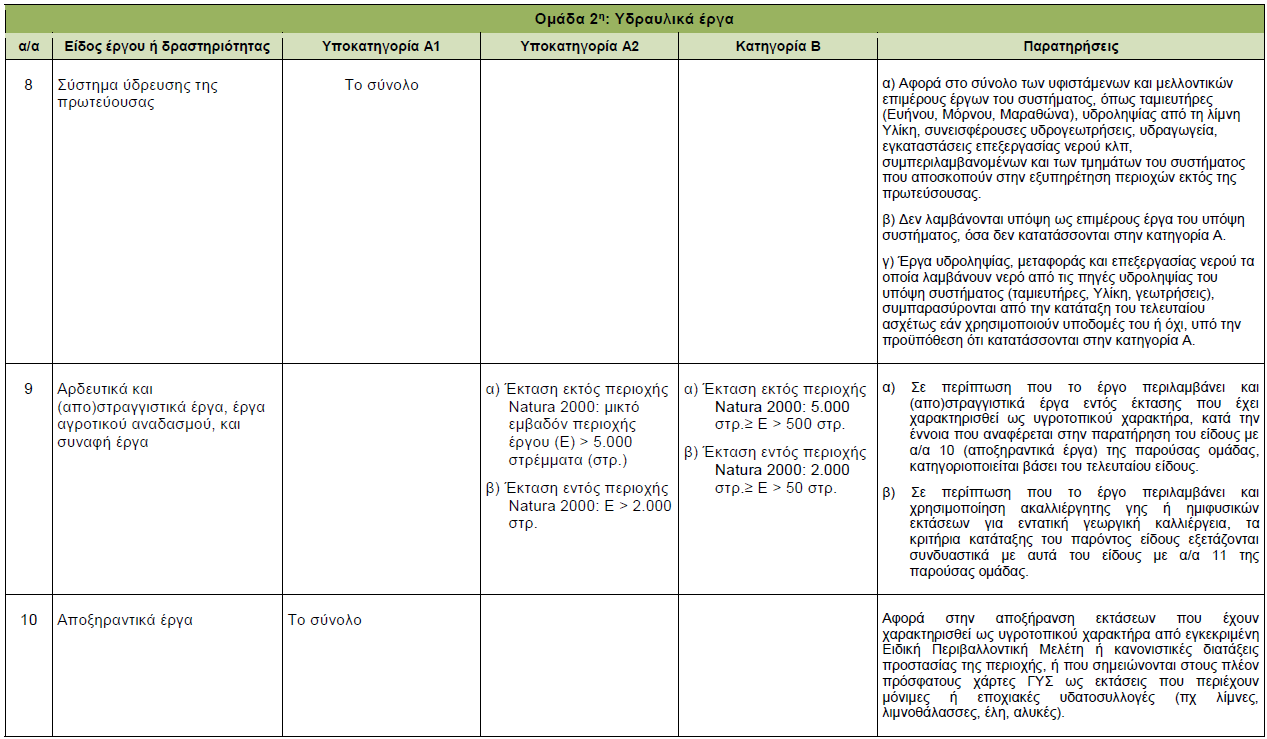 17
Ομάδα 2, συνέχεια
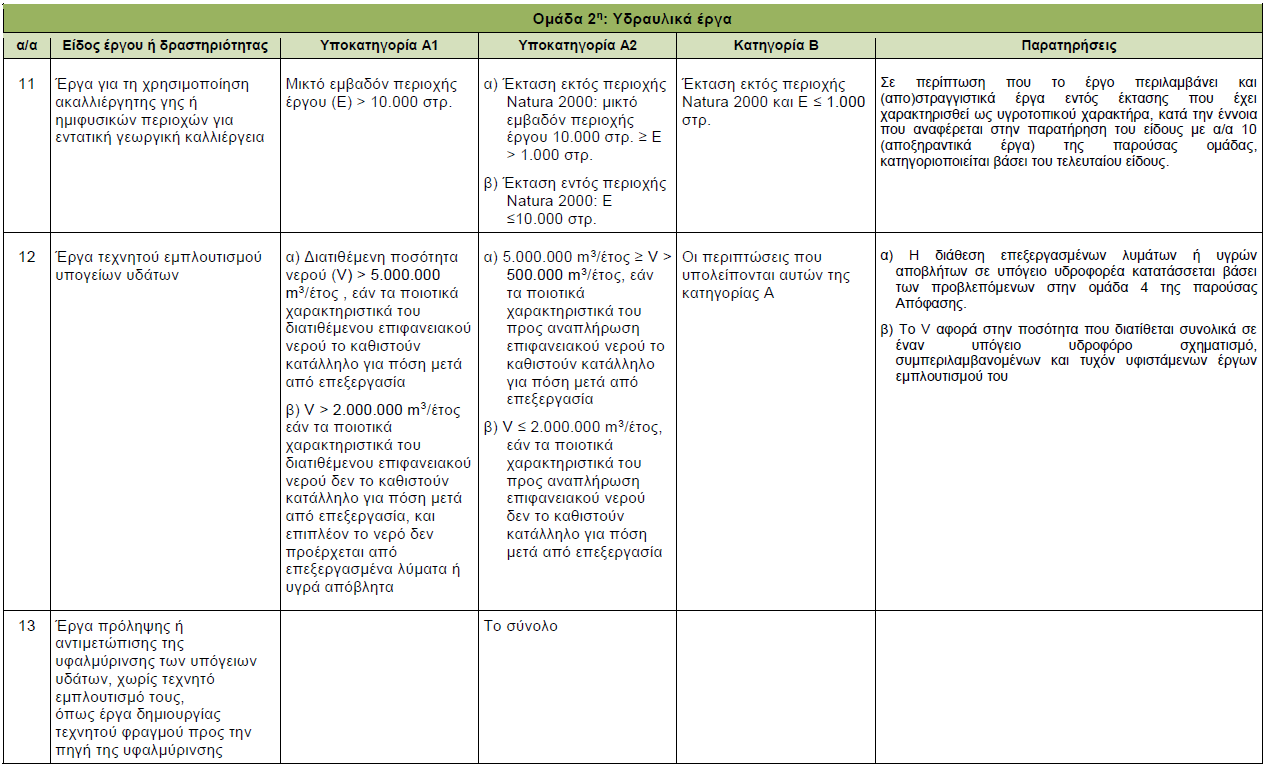 18
Ομάδα 2, συνέχεια
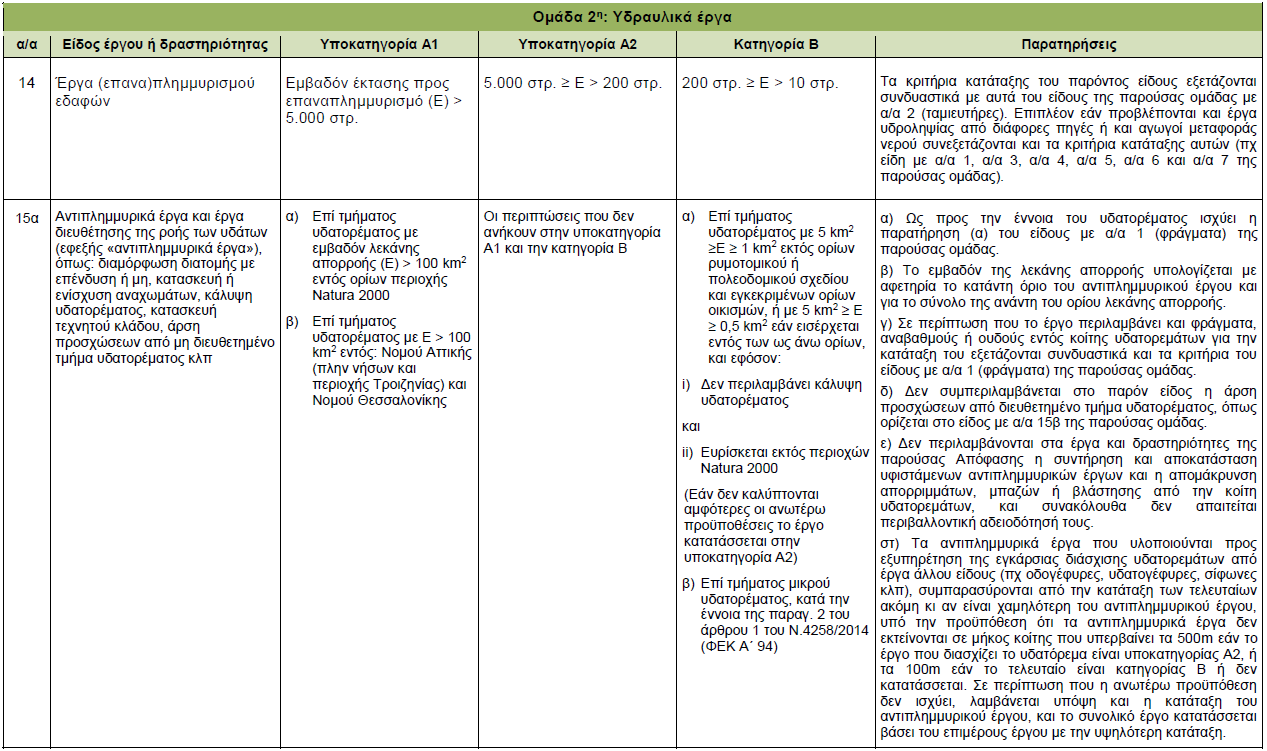 19
Ομάδα 2, συνέχεια
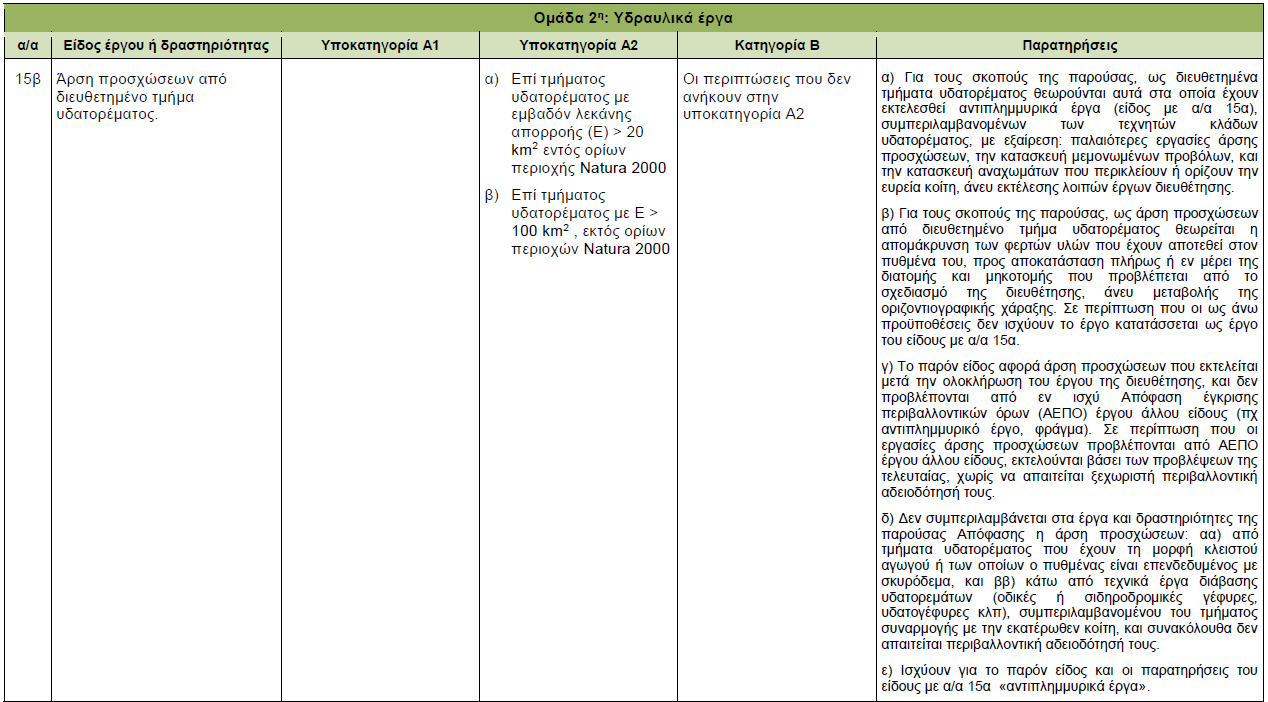 20
Ομάδα 2, συνέχεια
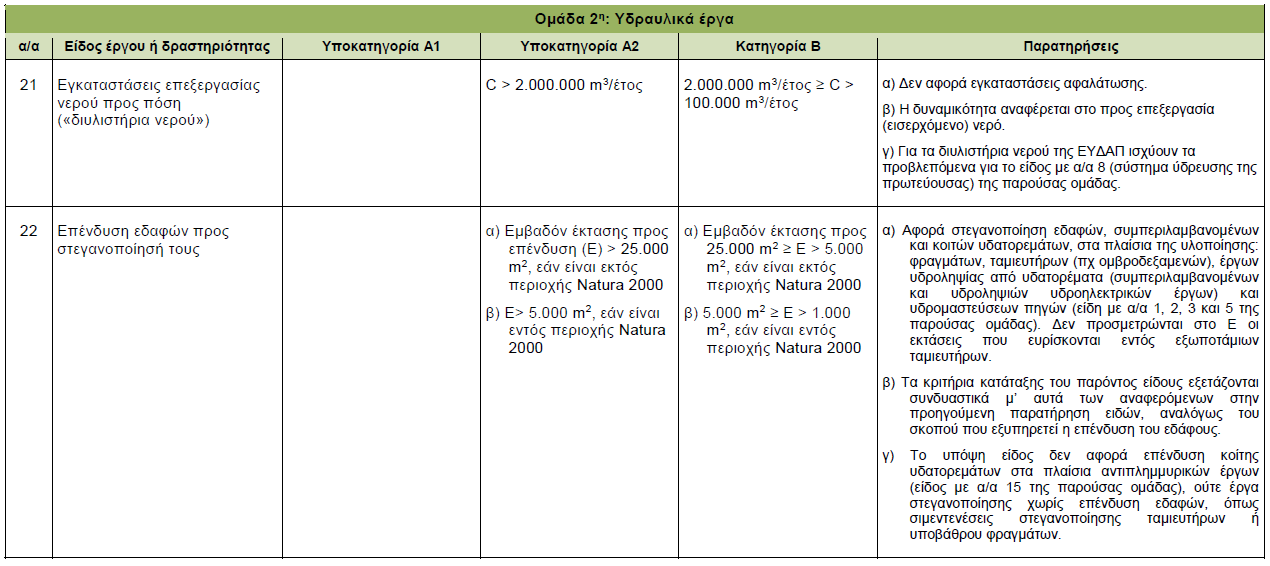 21
Ομάδα 3
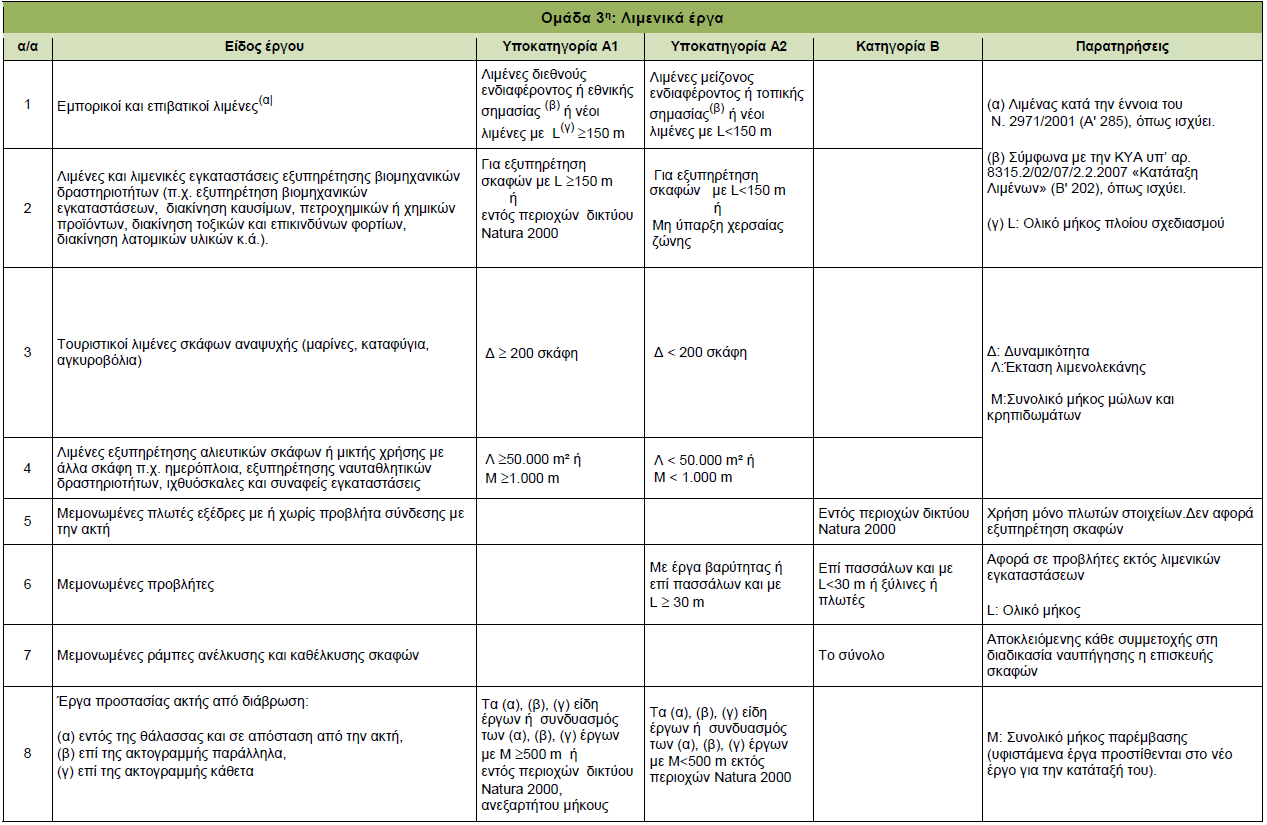 22
Ομάδα 3
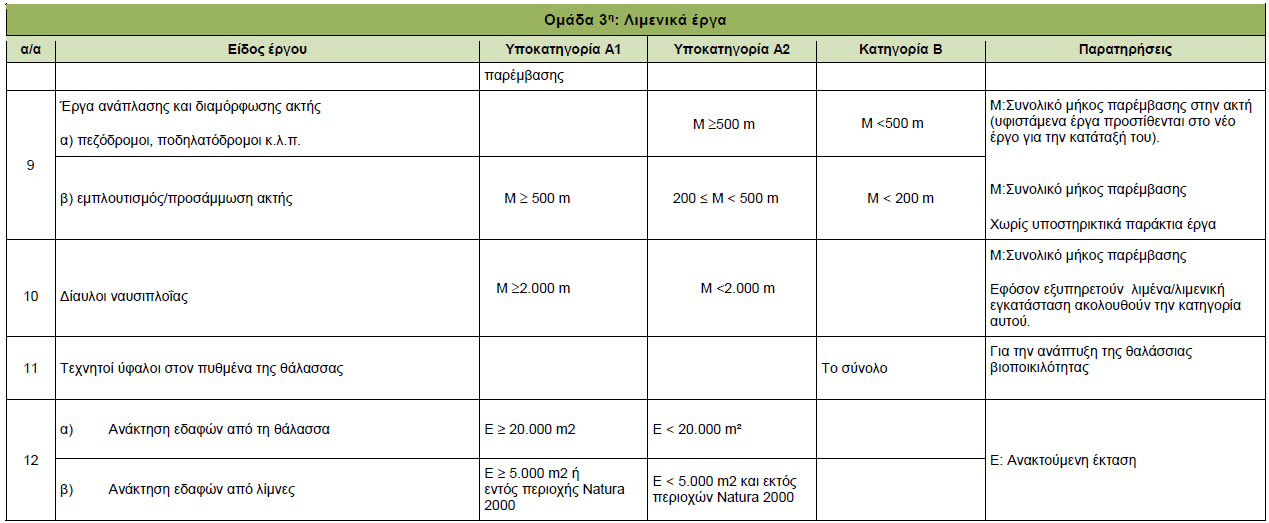 Παράδειγμα 5. Πρόκειται να κατασκευαστεί μαρίνα 150 σκαφών αναψυχής, συνοδευόμενη από νησίδα προστασίας της ακτής μήκους 200 μέτρων.
23
Ομάδα 4
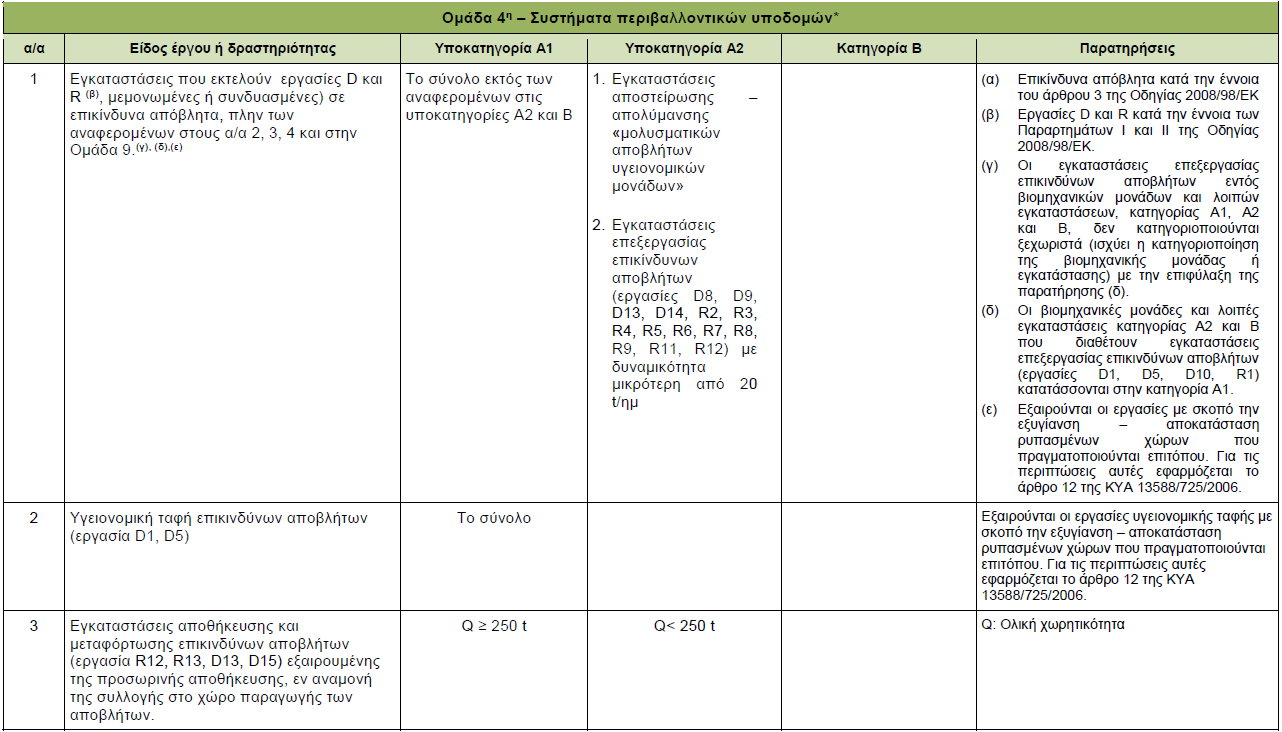 24
Ομάδα 4, συνέχεια
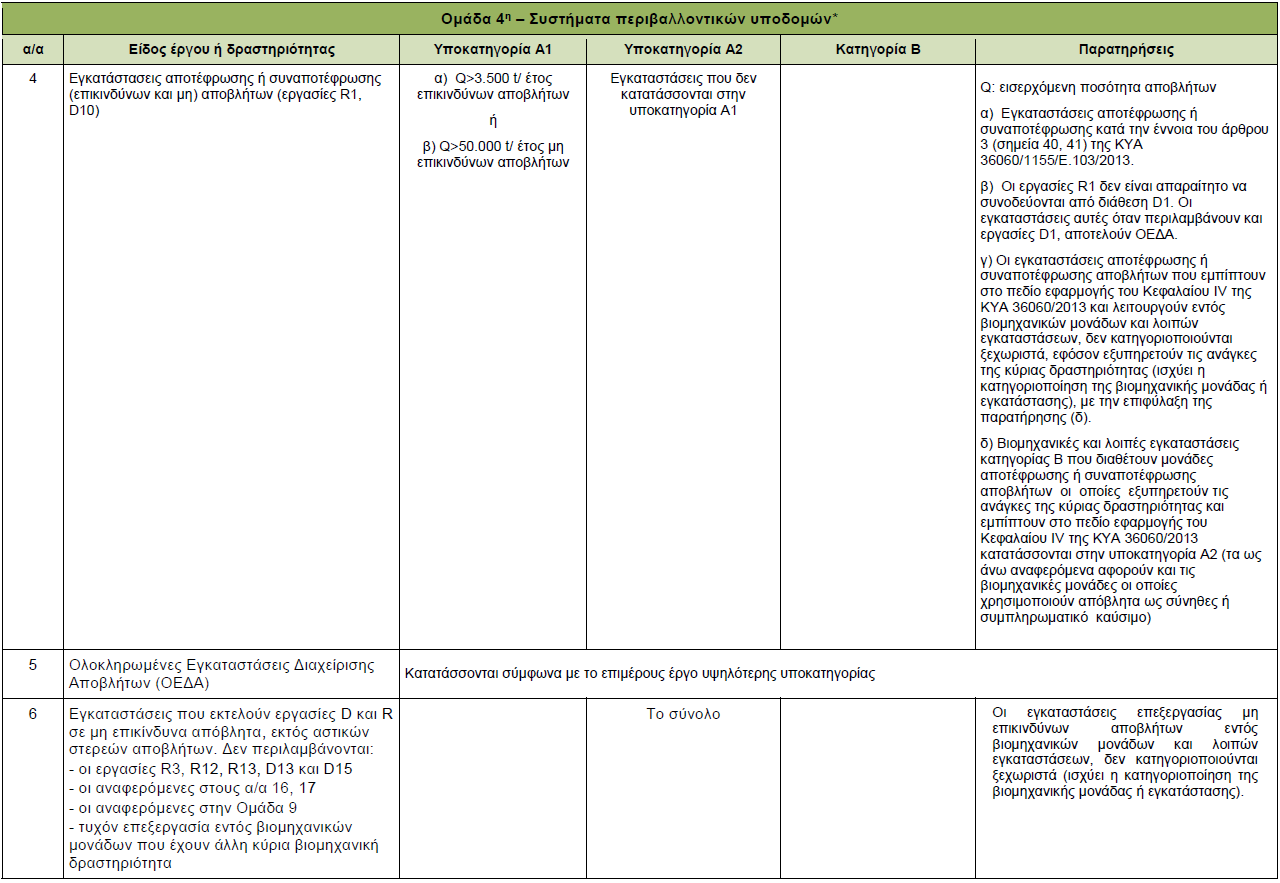 25
ΟΔΗΓΙΑ 2008/98/ΕΚ ΤΟΥ ΕΥΡΩΠΑΪΚΟΥ ΚΟΙΝΟΒΟΥΛΙΟΥ ΚΑΙ ΤΟΥ ΣΥΜΒΟΥΛΙΟΥτης 19ης Νοεμβρίου 2008 για τα απόβλητα και την κατάργηση ορισμένων οδηγιών
ΠΑΡΑΡΤΗΜΑ Ι
ΕΡΓΑΣΙΕΣ ΔΙΑΘΕΣΗΣ - DISPOSAL OPERATIONS [D]
D 1 	Εναπόθεση εντός ή επί του εδάφους (π.χ. χώρος υγειονομικής ταφής, κλπ.)
D 2 	Επεξεργασία σε χερσαίο χώρο (π.χ. βιοαποδόμηση υγρών αποβλήτων ή απόρριψη ιλύος στο έδαφος κλπ.)
D 3 	Έγχυση σε βάθος (π.χ. έγχυση αντλήσιμων αποβλήτων σε φρέατα, σε θόλους άλατος, ή σε φυσικά γεωλογικά ρήγματα κλπ.)
D 4 	Τελμάτωση (π.χ. έκχυση υγρών αποβλήτων ή ιλύων σε φρέατα, μικρές λίμνες ή λεκάνες κλπ.)
D 5 	Ειδικά διευθετημένοι χώροι υγειονομικής ταφής (π.χ. τοποθέτηση σε χωριστές στεγανές κυψελοειδείς κατασκευές, επικαλυμμένες και στεγανοποιημένες τόσο μεταξύ τους όσο και σε σχέση με το περιβάλλον κλπ.)
D 6 	Απόρριψη σε υδάτινο σώμα εκτός από θάλασσα/ωκεανό
D 7 	Απόρριψη σε θάλασσα/ωκεανό συμπεριλαμβανομένης της ταφής στο θαλάσσιο βυθό
D 8 	Βιολογική επεξεργασία που δεν προσδιορίζεται σε άλλο σημείο του παρόντος Παραρτήματος, από την οποία προκύπτουν τελικές ενώσεις ή μίγματα που διατίθενται με κάποια από τις εργασίες D 1 ως D 12
D 9 	Φυσικοχημική επεξεργασία που δεν προσδιορίζεται σε άλλο σημείο του παρόντος Παραρτήματος, από την οποία προκύπτουν ενώσεις ή μίγματα που διατίθενται με κάποια από τις εργασίες D 1 ως D 12 (π.χ. εξάτμιση, ξήρανση, αποτέφρωση κλπ.)
D 10 	Αποτέφρωση στην ξηρά
D 11 	Αποτέφρωση στη θάλασσα
D 12 	Μόνιμη αποθήκευση (π.χ. τοποθέτηση κιβωτίων σε ορυχείο κλπ.)
D 13 	Ανάδευση ή ανάμιξη πριν από την υποβολή σε κάποια από τις εργασίες D 1 ως D 12
D 14 	Ανασυσκευασία πριν από την υποβολή σε κάποια από τις εργασίες D 1 ως D 13
D 15 	Αποθήκευση εν αναμονή υποβολής σε μια από τις εργασίες D 1 ως D 14 (εκτός από προσωρινή αποθήκευση, εν αναμονή συλλογής, στον τόπο παραγωγής των αποβλήτων)
26
ΟΔΗΓΙΑ 2008/98/ΕΚ ΤΟΥ ΕΥΡΩΠΑΪΚΟΥ ΚΟΙΝΟΒΟΥΛΙΟΥ ΚΑΙ ΤΟΥ ΣΥΜΒΟΥΛΙΟΥτης 19ης Νοεμβρίου 2008 για τα απόβλητα και την κατάργηση ορισμένων οδηγιών
ΠΑΡΑΡΤΗΜΑ ΙΙ
ΕΡΓΑΣΙΕΣ ΑΝΑΚΤΗΣΗΣ  - RECOVERY OPERATIONS [R]
R 1	Χρήση κυρίως ως καύσιμο ή ως άλλο μέσο παραγωγής ενέργειας
R 2 	Ανάκτηση/αποκατάσταση διαλυτών
R 3 	Ανακύκλωση/ανάκτηση οργανικών ουσιών που δεν χρησιμοποιούνται ως διαλύτες (συμπεριλαμβανομένης της κομποστοποίησης και άλλων διαδικασιών βιολογικού μετασχηματισμού)
R 4 	Ανακύκλωση/ανάκτηση μετάλλων και μεταλλικών ενώσεων
R 5 	Ανακύκλωση/ανάκτηση άλλων ανόργανων υλικών
R 6 	Αναγέννηση οξέων ή βάσεων
R 7 	Ανάκτηση προϊόντων που χρησιμεύουν για τη δέσμευση των ρύπων
R 8 	Ανάκτηση προϊόντων από καταλύτες
R 9 	Αναδιύλιση πετρελαίου ή άλλες επαναχρησιμοποιήσεις πετρελαίου
R 10 	Επεξεργασία σε χερσαίο χώρο από την οποία προκύπτει όφελος για τη γεωργία ή οικολογικές βελτιώσεις
R 11 	Χρήση αποβλήτων που προκύπτουν από τις εργασίες R 1 ως R 10
R 12 	Ανταλλαγή αποβλήτων για να υποβληθούν σε κάποια από τις εργασίες R 1 ως R 11
R 13 	Αποθήκευση αποβλήτων εν αναμονή υποβολής σε κάποια από τις εργασίες R 1 ως R 12 (εκτός από προσωρινή αποθήκευση, εν αναμονή συλλογής, στον τόπο παραγωγής των αποβλήτων)
27
ΟΔΗΓΙΑ 2008/98/ΕΚ ΤΟΥ ΕΥΡΩΠΑΪΚΟΥ ΚΟΙΝΟΒΟΥΛΙΟΥ ΚΑΙ ΤΟΥ ΣΥΜΒΟΥΛΙΟΥτης 19ης Νοεμβρίου 2008 για τα απόβλητα και την κατάργηση ορισμένων οδηγιών
ΠΑΡΑΡΤΗΜΑ ΙΙΙ
ΙΔΙΟΤΗΤΕΣ ΤΩΝ ΑΠΟΒΛΗΤΩΝ ΠΟΥ ΤΑ ΚΑΘΙΣΤΟΥΝ ΕΠΙΚΙΝΔΥΝΑ - PROPERTIES OF WASTE WHICH RENDER IT HAZARDOUS [H]
H1 «Εκρηκτικό»: ουσίες και παρασκευάσματα που μπορούν να εκραγούν όταν έλθουν σε επαφή με φλόγα ή που είναι περισσότερο ευαίσθητες στις κρούσεις και τις τριβές από το δινιτροβενζόλιο.
H2 «Οξειδωτικό»: ουσίες και παρασκευάσματα τα οποία, όταν έλθουν σε επαφή με άλλες ουσίες, ιδίως εύφλεκτες ουσίες,
παρουσιάζουν ισχυρή εξώθερμο αντίδραση.
H3-A «Πολύ εύφλεκτο»:
— ουσίες και παρασκευάσματα σε υγρή κατάσταση, των οποίων το σημείο ανάφλεξης είναι κατώτερο των 21 °C (συμπεριλαμβανομένων εξαιρετικά εύφλεκτων υγρών), ή
— ουσίες και παρασκευάσματα που μπορεί να θερμανθούν και τελικά να αναφλεγούν στον αέρα σε κανονική θερμοκρασία χωρίς έξωθεν παροχή ενέργειας, ή
— ουσίες και παρασκευάσματα σε στερεά κατάσταση, που μπορούν να αναφλεγούν εύκολα μετά από σύντομη επίδραση πηγής ανάφλεξης και που εξακολουθούν να φλέγονται ή να καίονται μετά την απόσυρση της πηγής ανάφλεξης, ή
— ουσίες και παρασκευάσματα σε αέρια κατάσταση που αναφλέγονται στον αέρα υπό συνήθη πίεση, ή
— ουσίες και παρασκευάσματα που, όταν έλθουν σε επαφή με το νερό ή με υγρό αέρα, παράγουν εξαιρετικά αναφλέξιμα αέρια σε επικίνδυνες ποσότητες.
H3-B «Εύφλεκτο»: υγρές ουσίες και παρασκευάσματα των οποίων το σημείο ανάφλεξης είναι τουλάχιστον 21 °C και δεν υπερβαίνει τους 55 °C.
H4 «Ερεθιστικό»: ουσίες και παρασκευάσματα μη διαβρωτικά που ερχόμενα σε άμεση επαφή παρατεταμένη ή επαναλαμβανόμενη με το δέρμα ή τους βλεννογόνους δύνανται να προκαλέσουν φλεγμονή.
H5 «Επιβλαβές»: ουσίες και παρασκευάσματα των οποίων η εισπνοή, κατάποση ή εισχώρηση στο δέρμα είναι δυνατόν να συνεπάγεται περιορισμένους κινδύνους.
28
ΟΔΗΓΙΑ 2008/98/ΕΚ ΤΟΥ ΕΥΡΩΠΑΪΚΟΥ ΚΟΙΝΟΒΟΥΛΙΟΥ ΚΑΙ ΤΟΥ ΣΥΜΒΟΥΛΙΟΥτης 19ης Νοεμβρίου 2008 για τα απόβλητα και την κατάργηση ορισμένων οδηγιών
ΠΑΡΑΡΤΗΜΑ ΙΙΙ
ΙΔΙΟΤΗΤΕΣ ΤΩΝ ΑΠΟΒΛΗΤΩΝ ΠΟΥ ΤΑ ΚΑΘΙΣΤΟΥΝ ΕΠΙΚΙΝΔΥΝΑ
H6 «Τοξικό»: ουσίες και παρασκευάσματα (περιλαμβανομένων πολύ τοξικών ουσιών και παρασκευασμάτων) των οποίων η εισπνοή, κατάποση ή εισχώρηση στο δέρμα είναι δυνατόν να συνεπάγεται σοβαρούς κινδύνους για την υγεία, παροδικού ή χρόνιου χαρακτήρα, ή ακόμη και το θάνατο.
H7 «Καρκινογόνο»: ουσίες ή παρασκευάσματα οι οποίες, με εισπνοή, κατάποση ή εισχώρηση στο δέρμα μπορούν να προκαλέσουν καρκίνο ή να αυξήσουν τη συχνότητά του.
H8 «Διαβρωτικό»: ουσίες και παρασκευάσματα οι οποίες, όταν έλθουν σε επαφή με ζωντανούς ιστούς, μπορούν να τους καταστρέψουν.
H9 «Μολυσματικό»: ουσίες και παρασκευάσματα που περιέχουν ανθεκτικούς μικροοργανισμούς ή τις τοξίνες τους, οι οποίοι είναι γνωστό ή υπάρχουν σοβαροί λόγοι να πιστεύεται ότι προκαλούν ασθένειες στον άνθρωπο ή σε άλλους ζώντες οργανισμούς.
H10 «Τοξικό για την αναπαραγωγή»: ουσίες ή παρασκευάσματα των οποίων η εισπνοή, κατάποση ή εισχώρηση στο δέρμα, μπορεί να προκαλέσει μη κληρονομικές συγγενείς δυσμορφίες ή να αυξήσει τη συχνότητα εμφάνισής τους.
H11 «Μεταλλαξογόνο»: ουσίες ή παρασκευάσματα των οποίων η εισπνοή, κατάποση ή εισχώρηση στο δέρμα, μπορεί να προκαλέσει κληρονομικά γενετικά ελαττώματα ή να αυξήσει τη συχνότητα εμφάνισής τους.
H12 Απόβλητα που εκλύουν τοξικό ή πολύ τοξικό αέριο, όταν έλθουν σε επαφή με το νερό, τον αέρα ή με ένα οξύ.
H13 «Ευαισθητοποιητικό»: ουσίες και παρασκευάσματα τα οποία διά της εισπνοής, κατάποσης ή απορρόφησης μέσω του δέρματος, μπορούν να προκαλέσουν αντίδραση του οργανισμού (υπερευαισθητοποίηση) τέτοια ώστε, με περαιτέρω έκθεση σε αυτή την ουσία ή το παρασκεύασμα, να προκαλούνται χαρακτηριστικές επιβλαβείς αντιδράσεις.
H14 «Οικοτοξικό»: απόβλητα που παρουσιάζουν ή είναι δυνατόν να παρουσιάσουν άμεσο ή μελλοντικό κίνδυνο για έναν ή περισσότερους τομείς του περιβάλλοντος
H15 Απόβλητα ικανά μετά από διάθεση, να δημιουργήσουν, με οποιοδήποτε μέσο, άλλη ουσία, π.χ. προϊόν έκπλυσης.
29
Ομάδα 4 συνέχεια
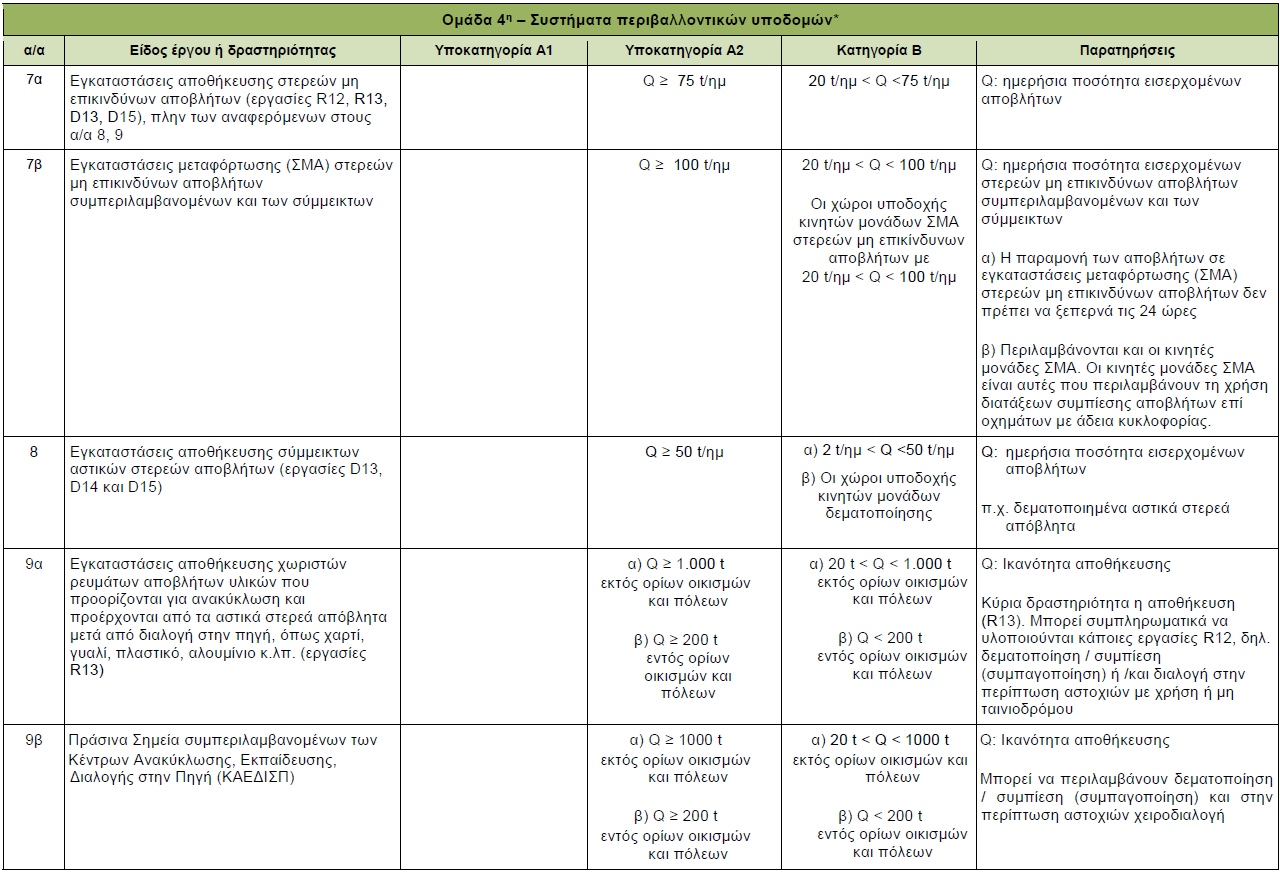 30
Ομάδα 4 συνέχεια
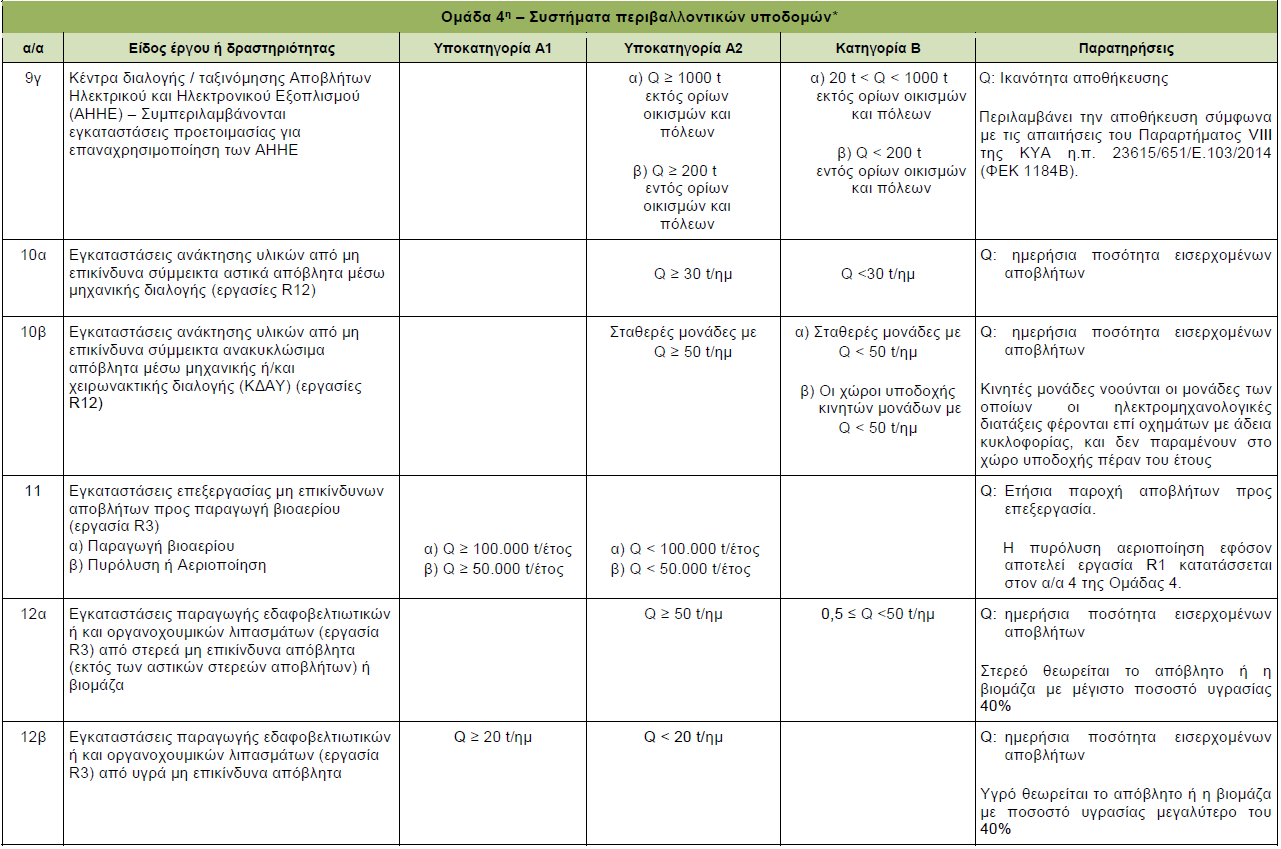 31
Ομάδα 4 συνέχεια
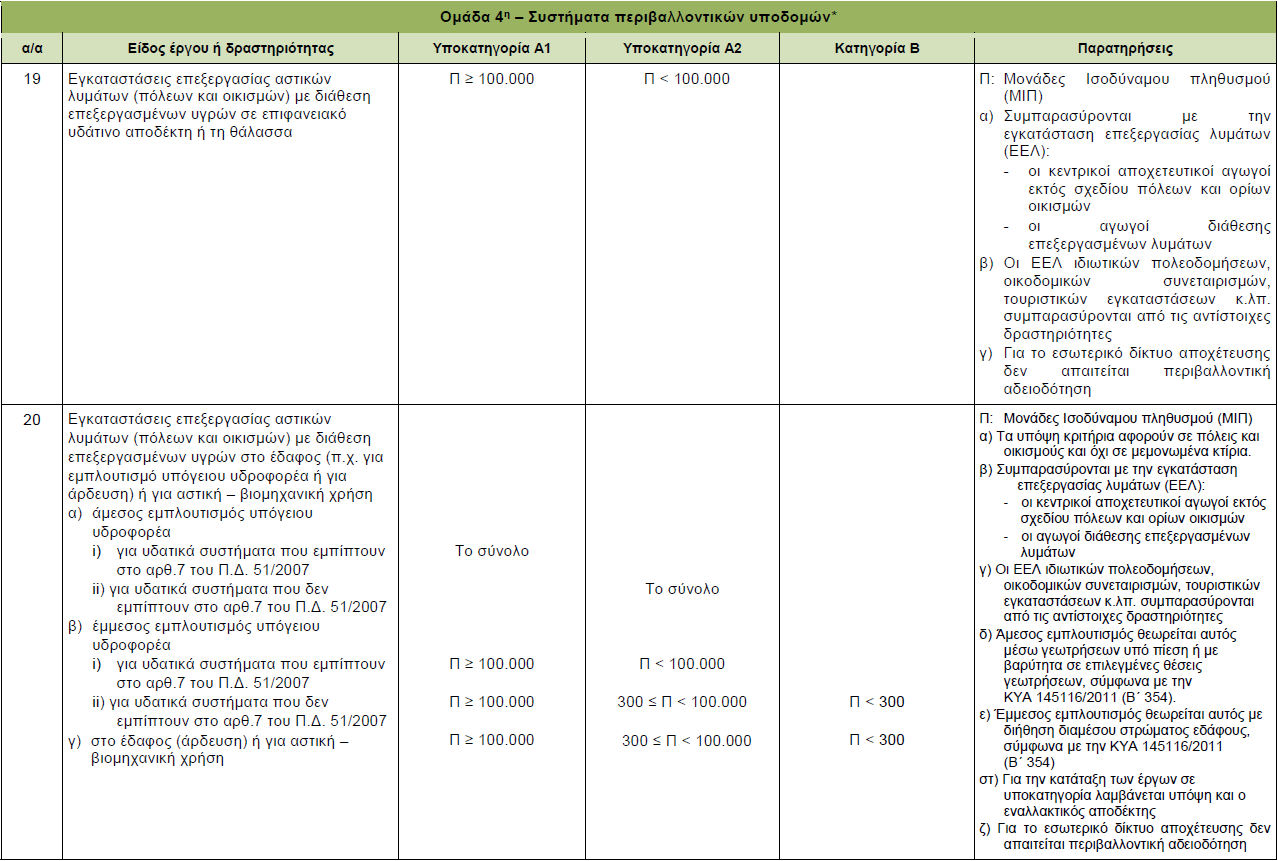 Παράδειγμα 6. Πρόκειται να κατασκευαστεί εγκατάσταση επεξεργασίας αστικών λυμάτων οικισμού 2.250 ισοδύναμου πληθυσμού με διάθεση των υγρών σε παρακείμενες δενδρώδεις καλλιέργειες. Κατατάξτε το έργο σε κατηγορία
32
Ομάδα 5
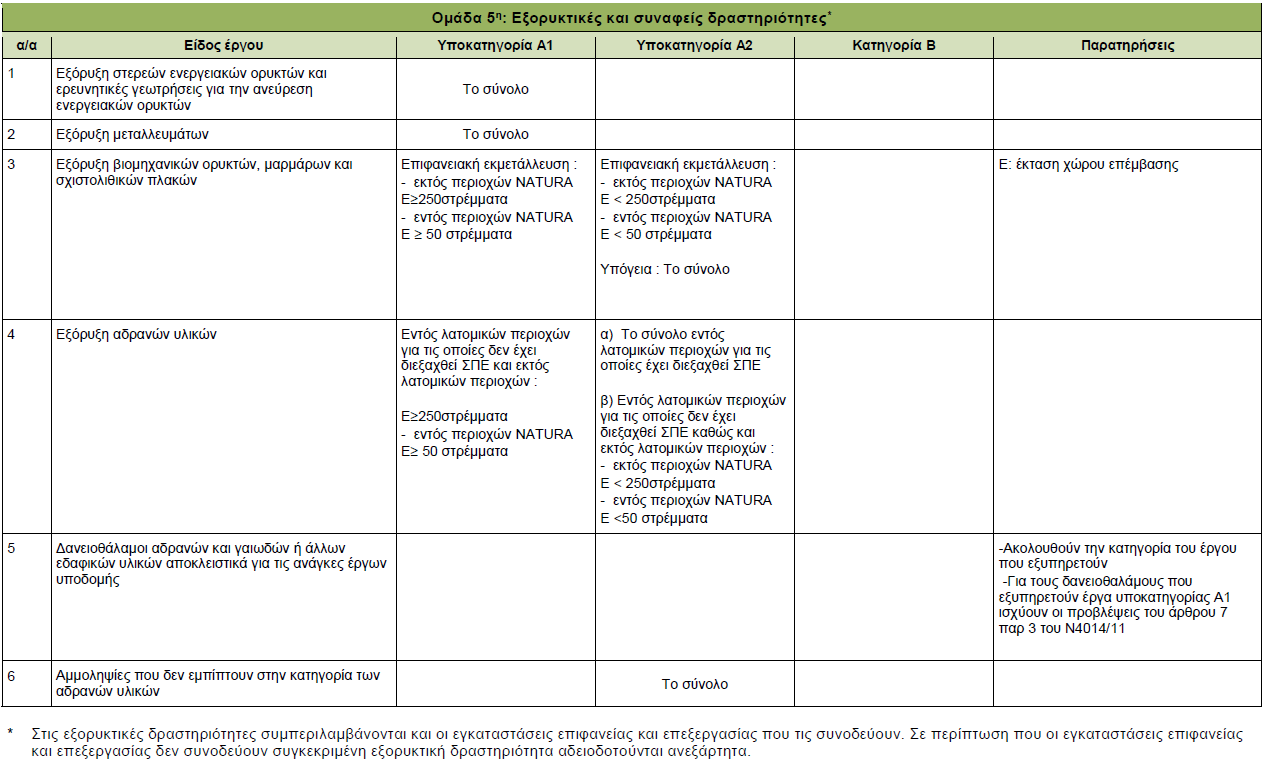 33
Ομάδα 5 συνέχεια
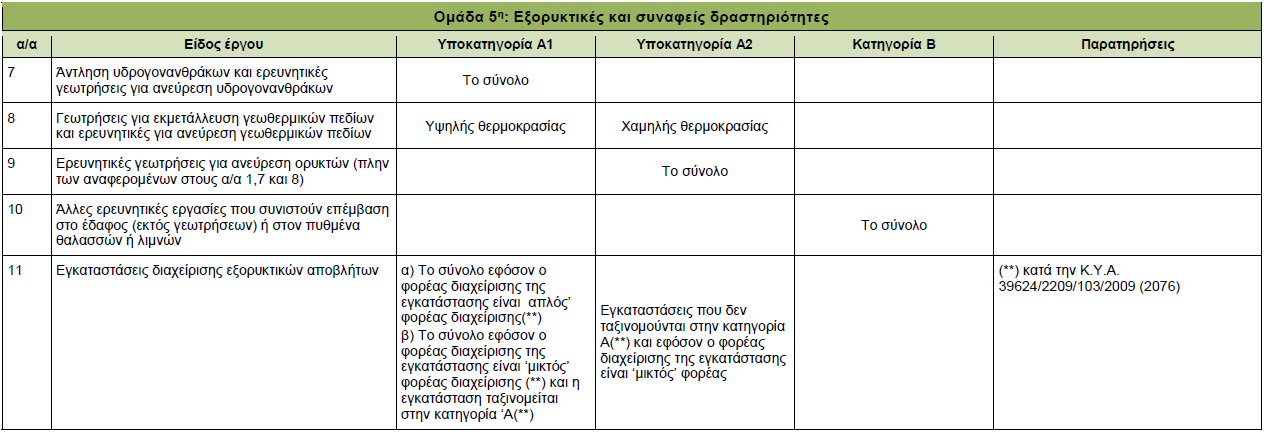 Παράδειγμα 7. Πρόκειται να πραγματοποιηθούν 5 ερευνητικές γεωτρήσεις για την ανεύρεση υδρογονανθράκων. Κατατάξτε το έργο σε κατηγορία
34
Ομάδα 6
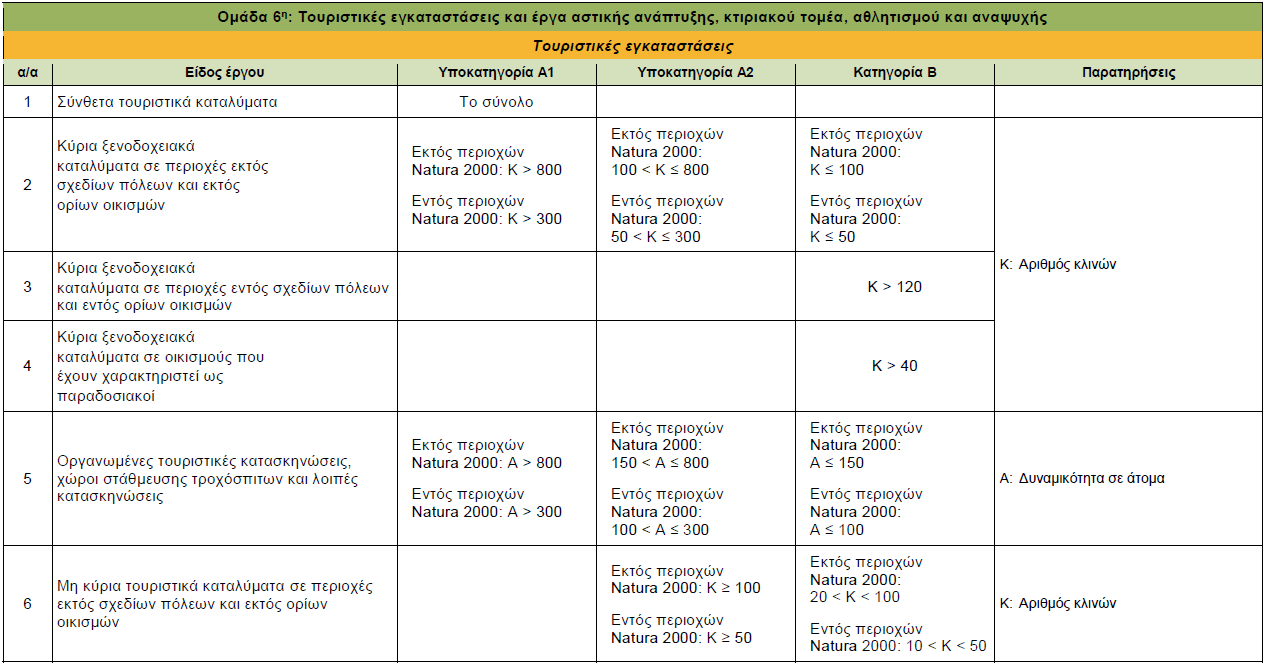 Παράδειγμα 8. Πρόκειται να κατασκευαστεί εντός σχεδίου πόλεως και εντός παραδοσιακού οικισμού Ξενοδοχειακό κατάλυμα δυναμικότητας 400 κλινών.  Κατατάξτε το έργο σε κατηγορία.
35
Ομάδα 6 συνέχεια
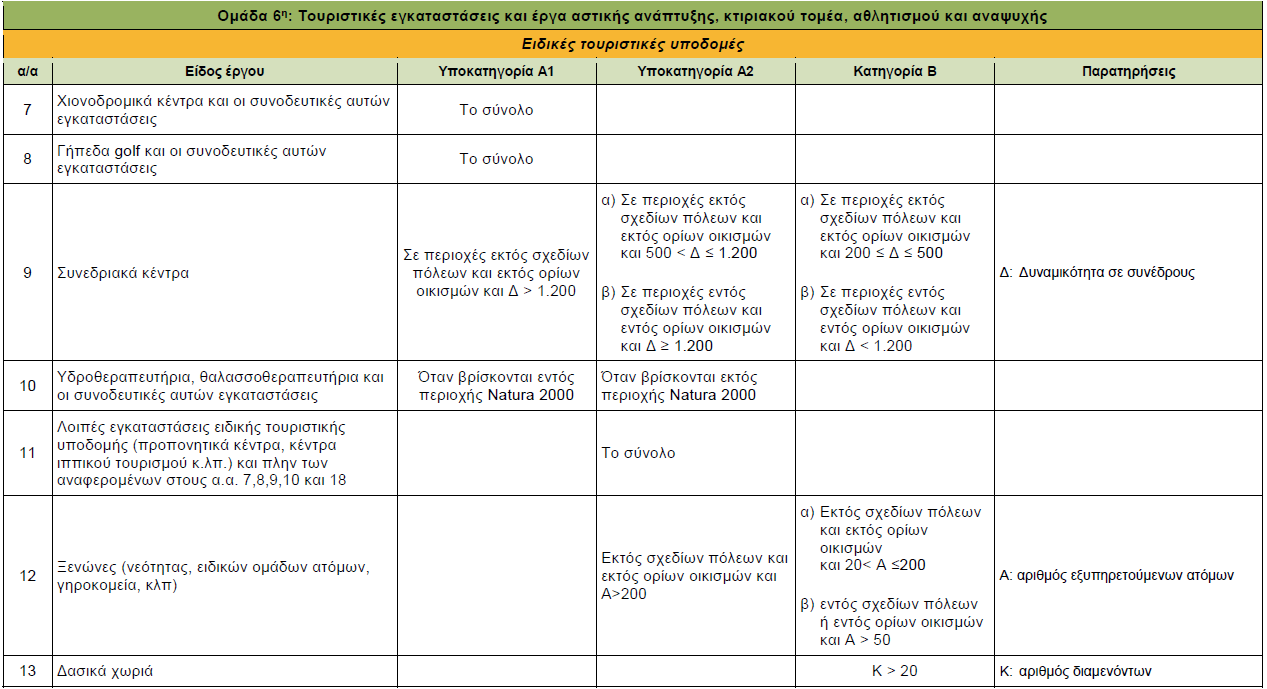 36
Ομάδα 6 συνέχεια
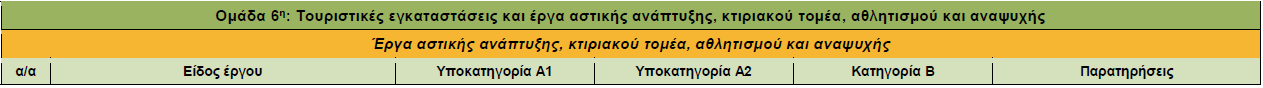 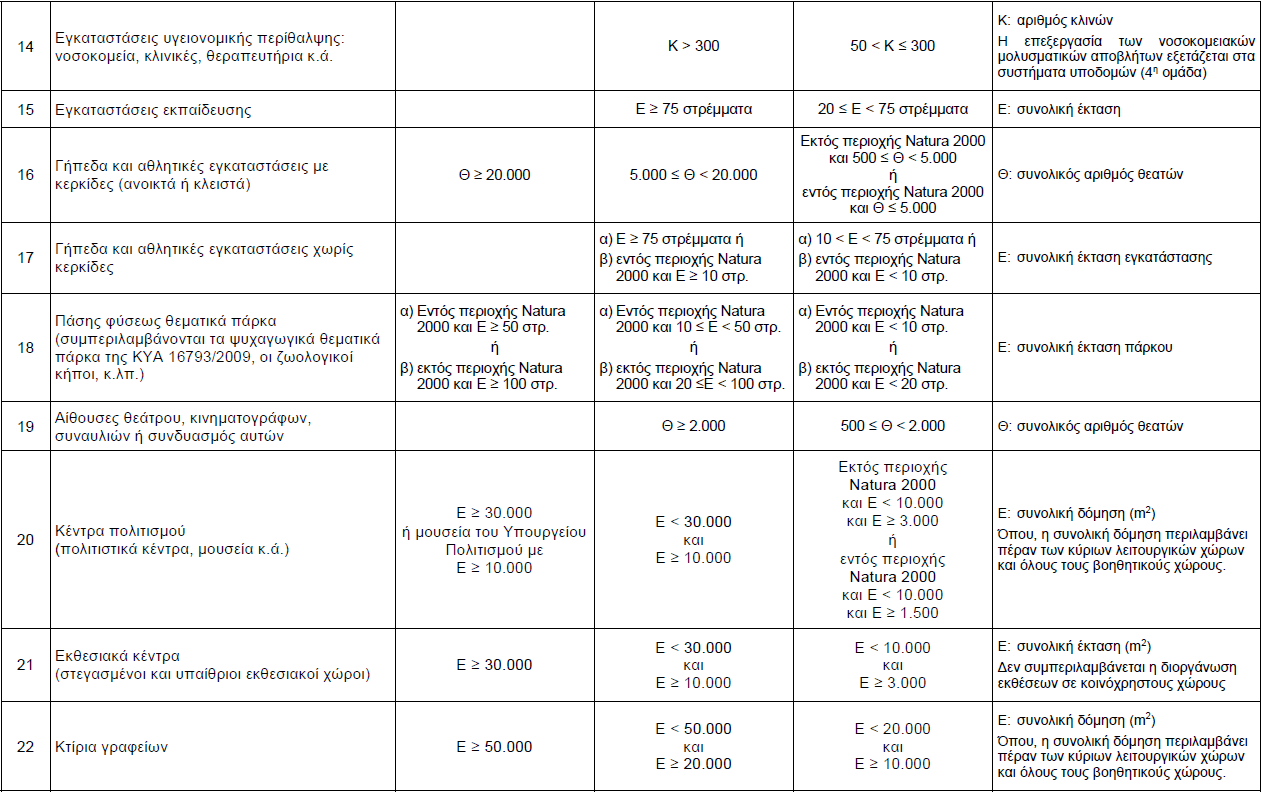 37
Ομάδα 6 συνέχεια
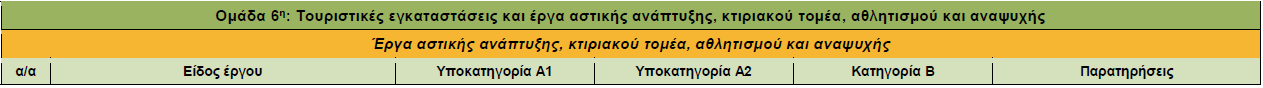 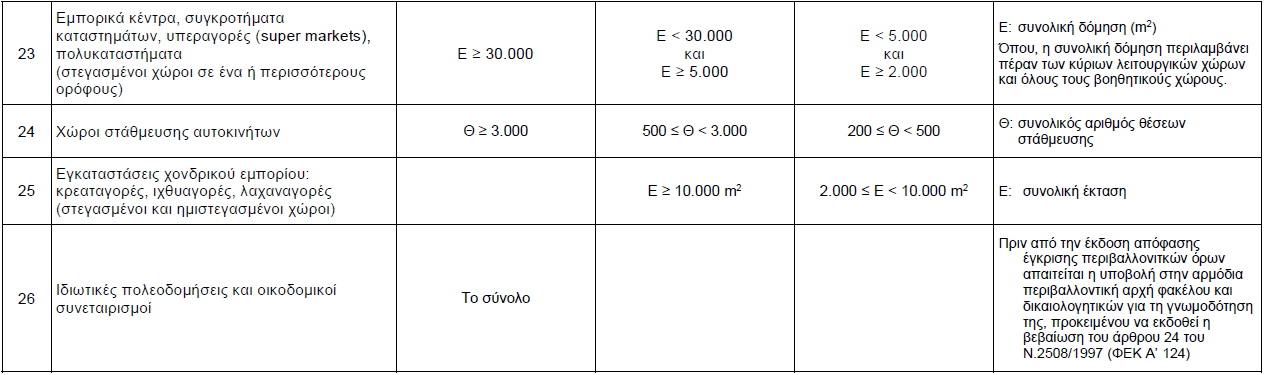 38
Ομάδα 7
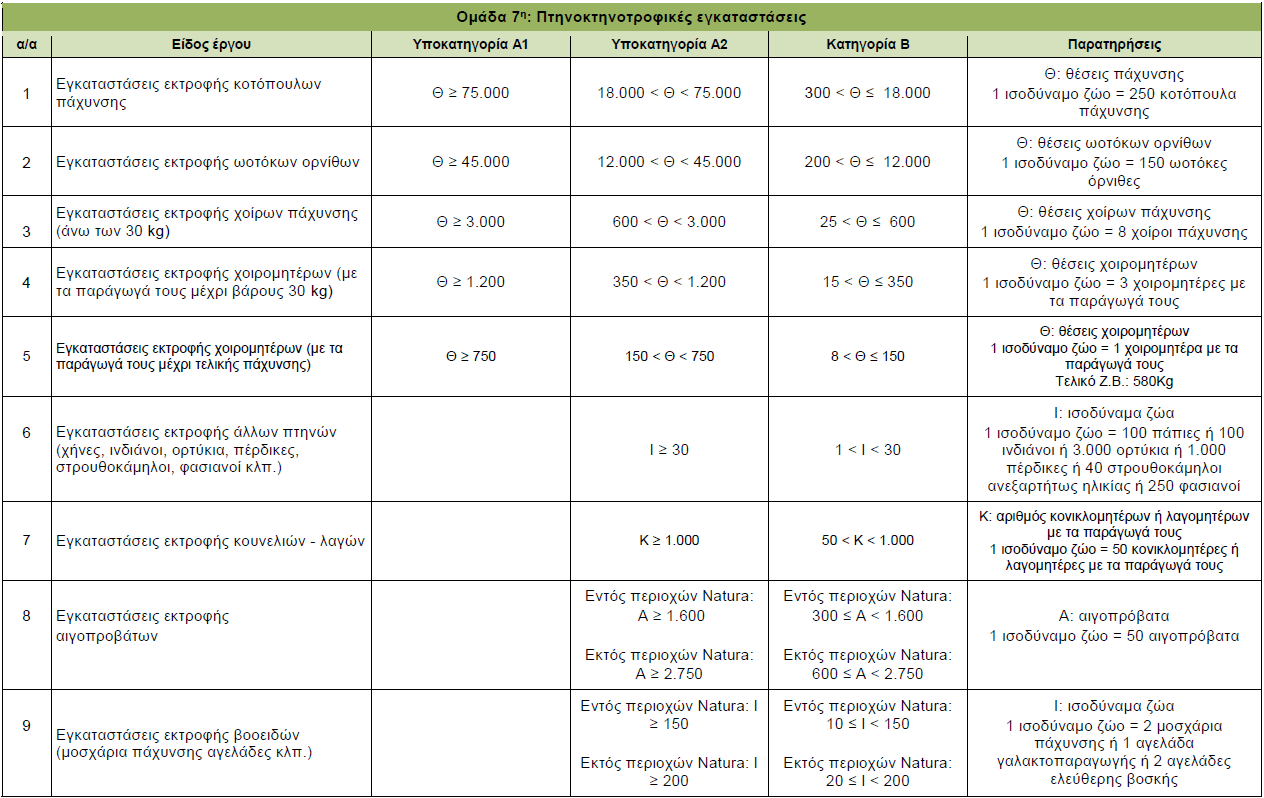 39
Ομάδα 7 συνέχεια
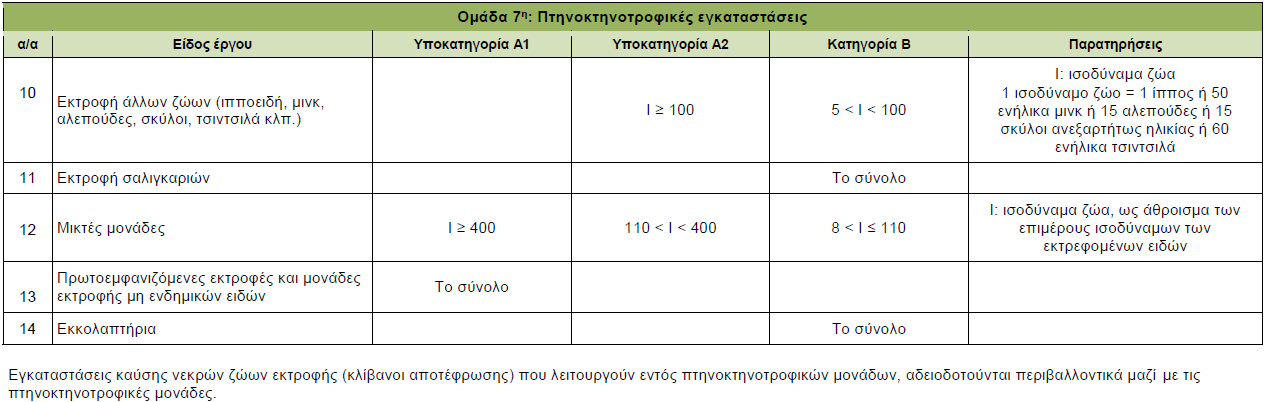 Παράδειγμα 9. Πρόκειται να κατασκευαστεί εγκατάσταση εκτροφής κοτόπουλων δυναμικότητας 12.000 θέσεων πάχυνσης.  Κατατάξτε το έργο σε κατηγορία.


Παράδειγμα 10. Πρόκειται να κατασκευαστεί μεικτή εγκατάσταση εκτροφής 
α. κοτόπουλων δυναμικότητας 12.000 θέσεων πάχυνσης.  
β. 5.000 φασιανών και
γ. 60 Χοιρομητέρων με τα παράγωγά τους (άνω των 30 κιλών)
Κατατάξτε το έργο σε κατηγορία.
40
Ομάδα 8
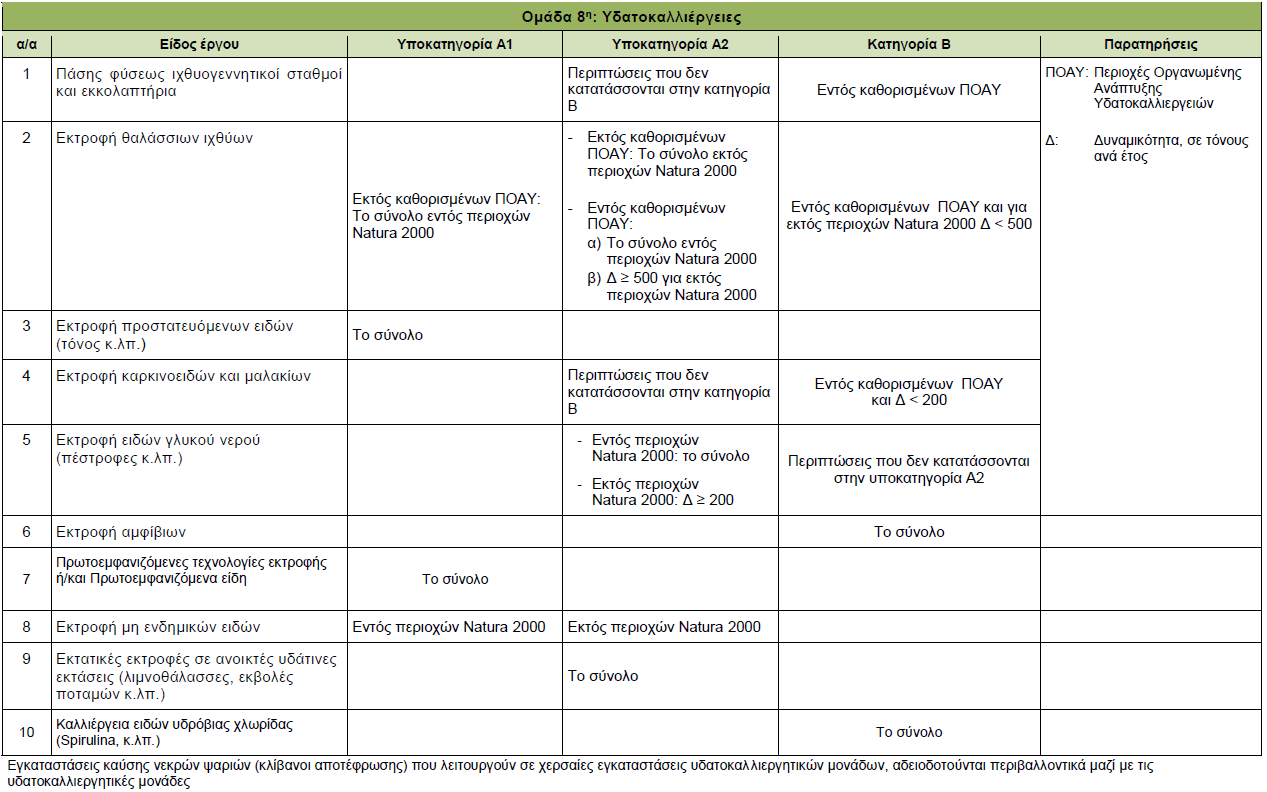 41
Ομάδα 9
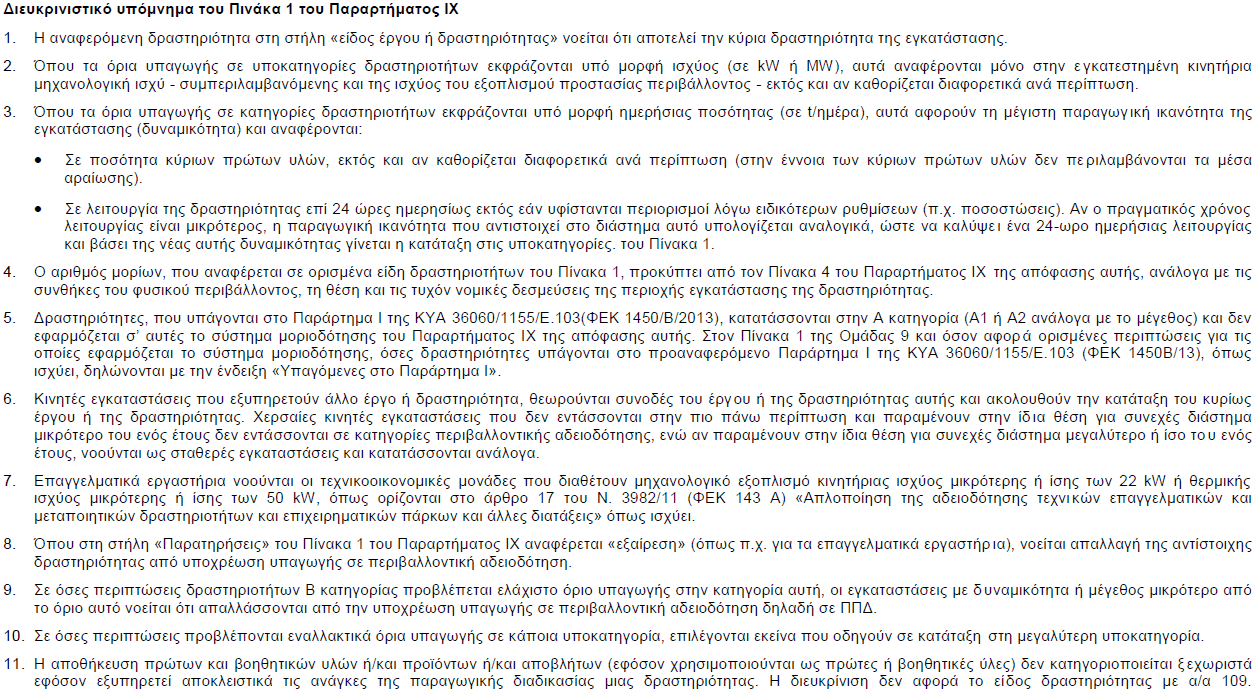 42
Ομάδα 9
Η κατηγοριοποίηση δεν ορίζεται μόνο από το είδος και τη δυναμικότητα/μεγέθους του έργου, αλλά και από τα ιδιαίτερα χαρακτηριστικά της θέσης του έργου. Στη νομοθεσία αυτό εκφράζεται με μόρια. Ο συνδυασμός αυτών των δύο και πιθανών άλλες νομοθετικές ρυθμίσεις καθορίζουν την τελική κατάταξη του έργου.

Υπάρχουν 3 κριτήρια
1. Χρήσεις γης
2. Ευαισθησία και αφομοιωτική ικανότητα φυσικού περιβάλλοντος και
3. Έκταση περιβαλλοντικών επιπτώσεων

Βλέπε ΥΑ 37674 (ΦΕΚ 2471/14–8–2016), Πίνακας 4, σ. 26831.
43
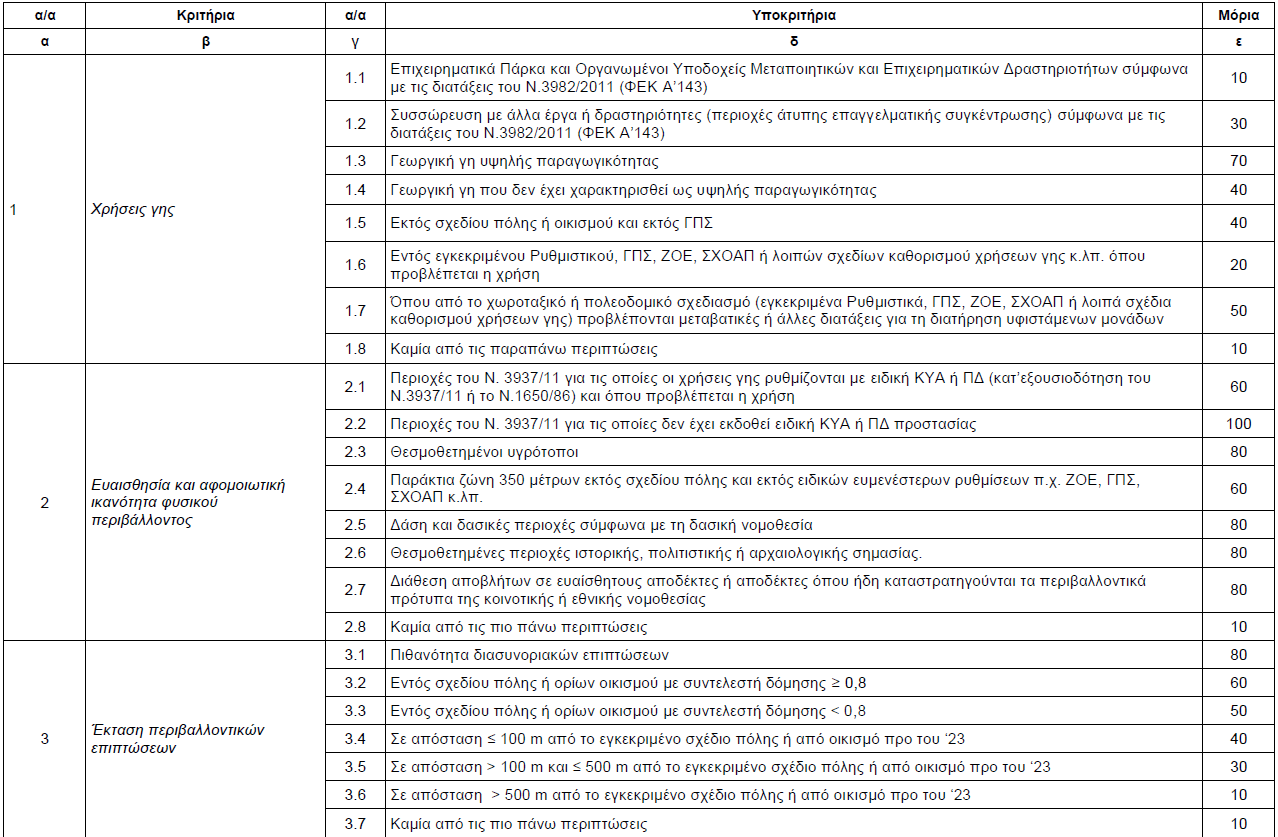 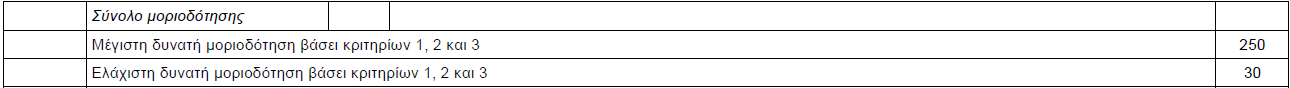 44
Ομάδα 9
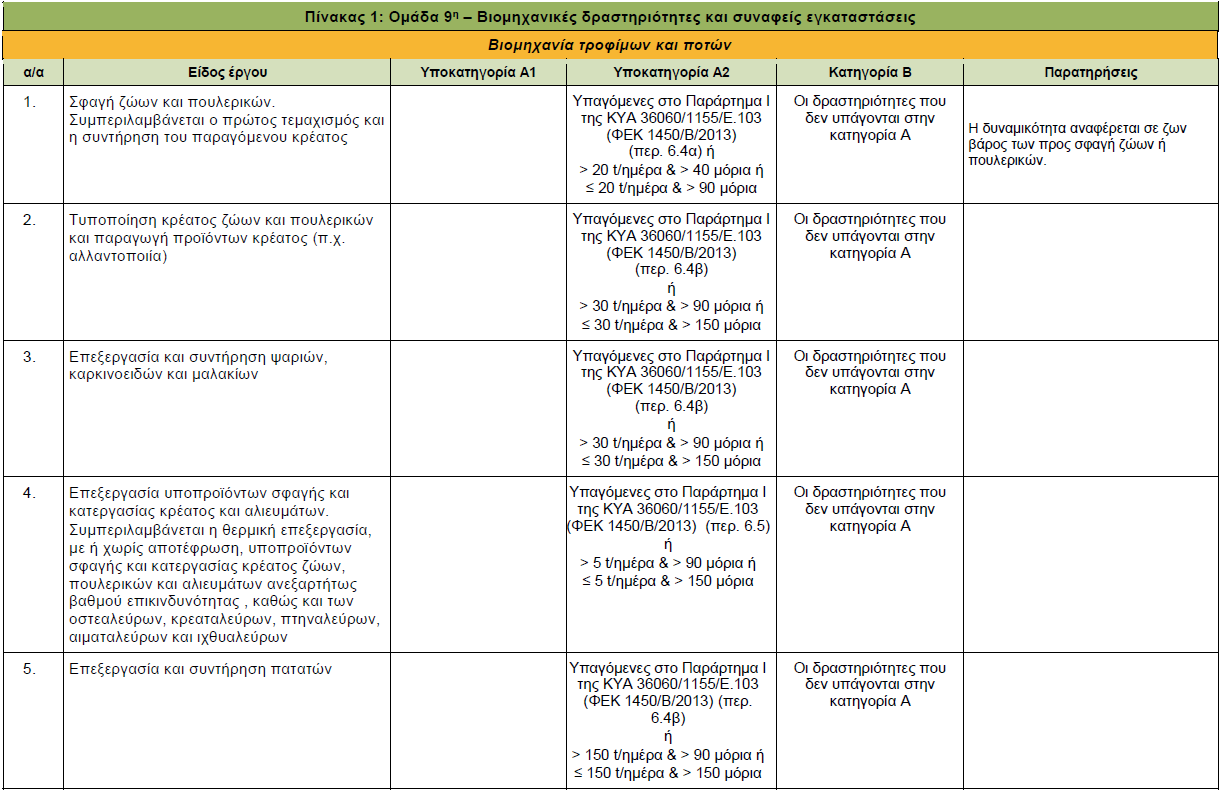 45
Ομάδα 9 συνέχεια
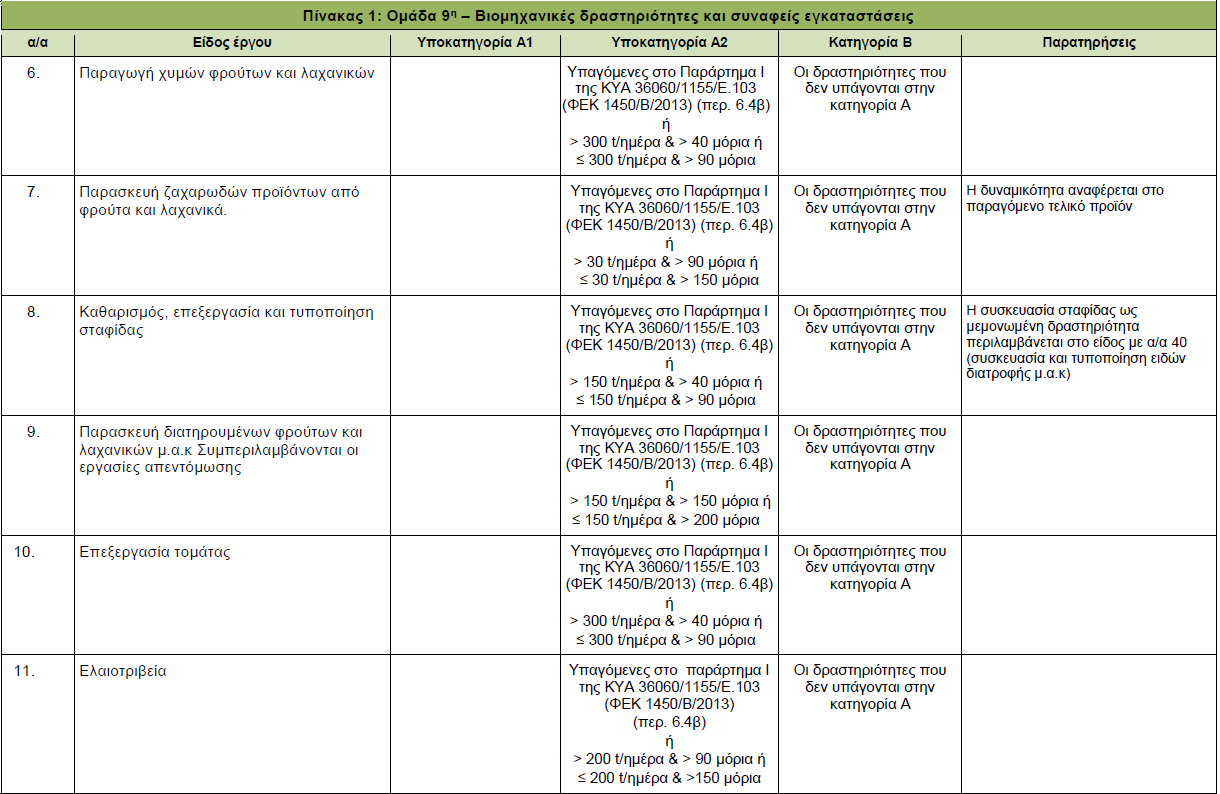 46
Ομάδα 9 συνέχεια
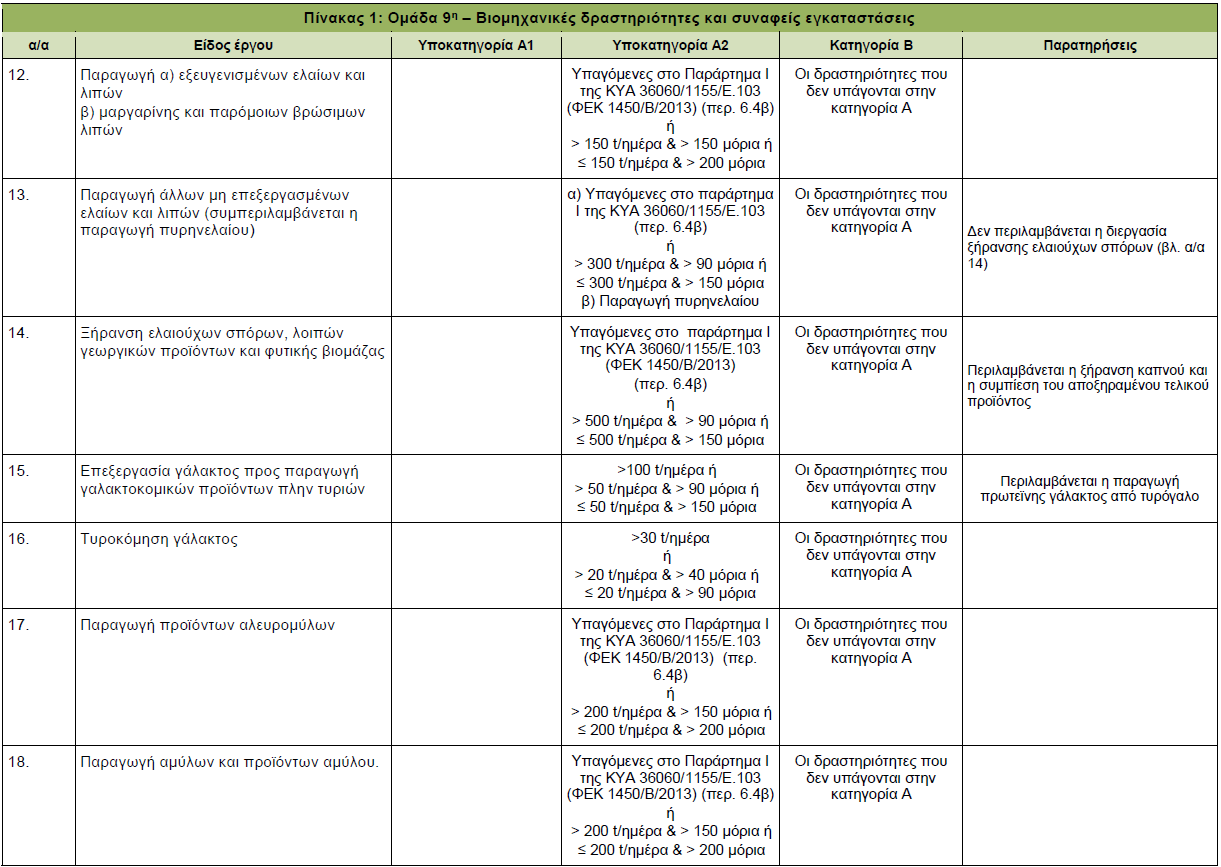 47
Ομάδα 9 συνέχεια
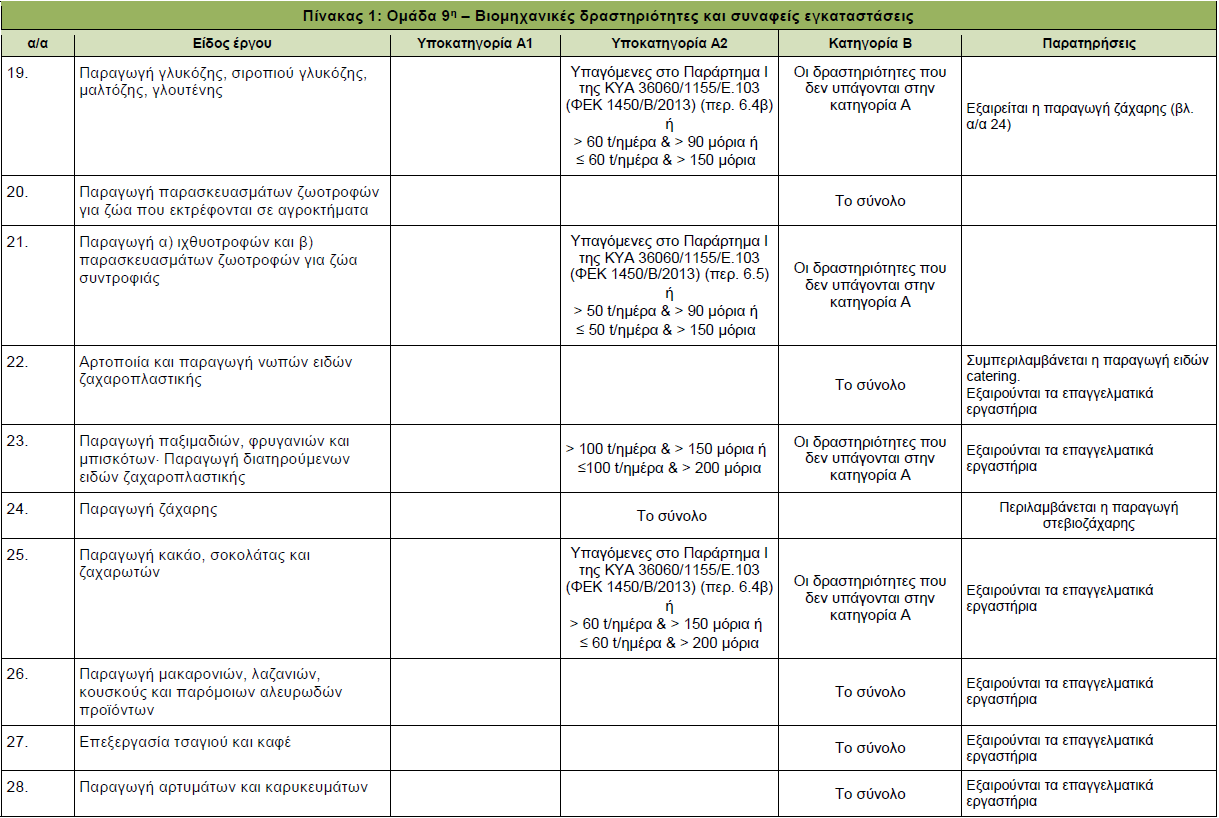 48
Ομάδα 9 συνέχεια
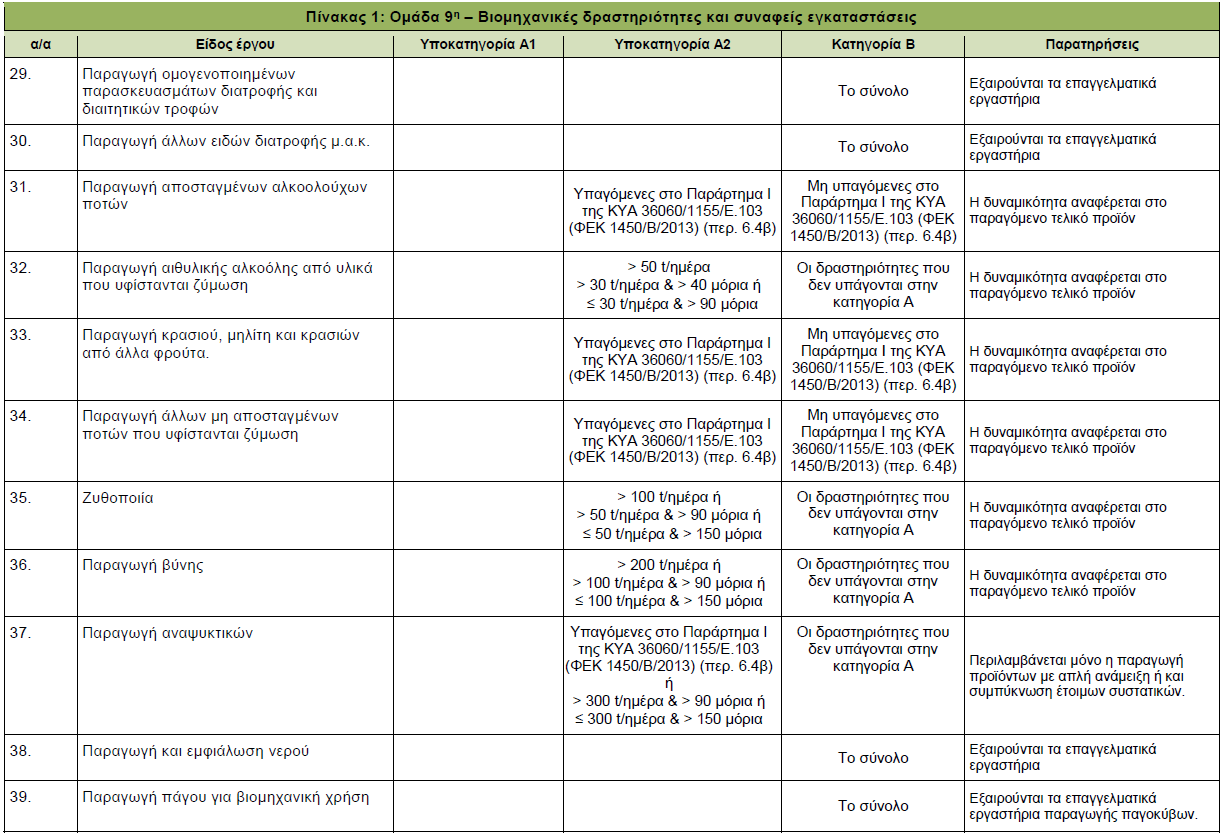 49
Ομάδα 9 συνέχεια
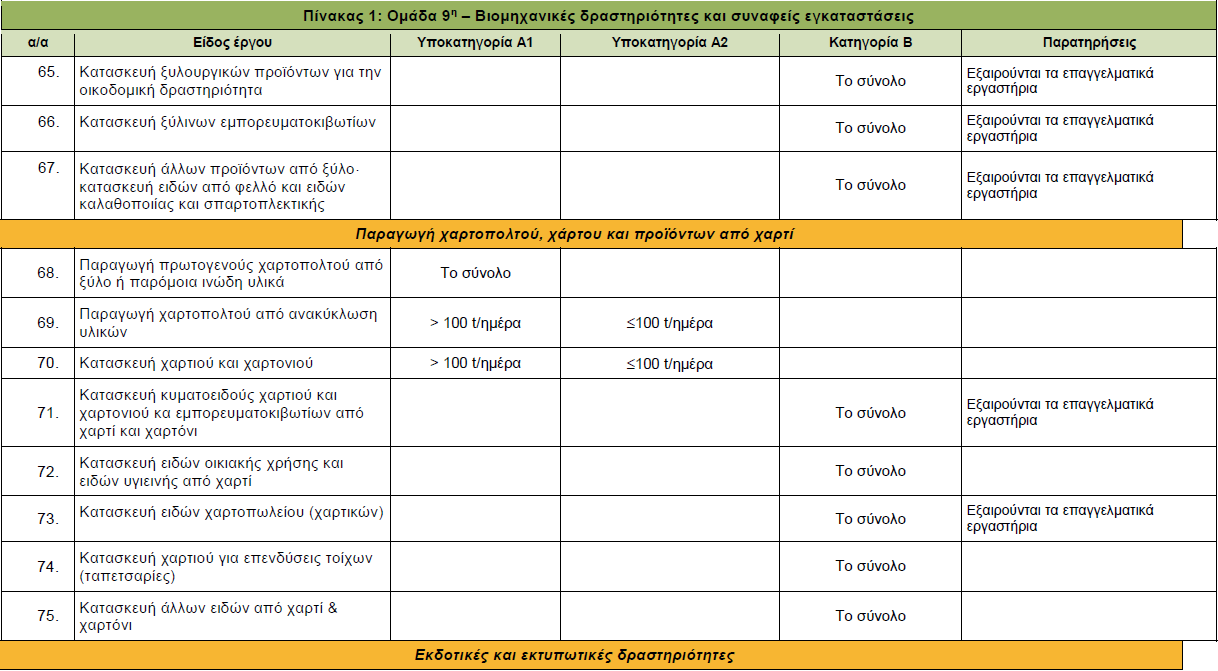 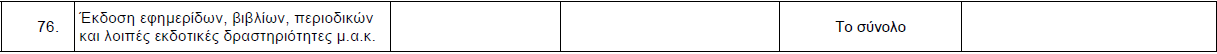 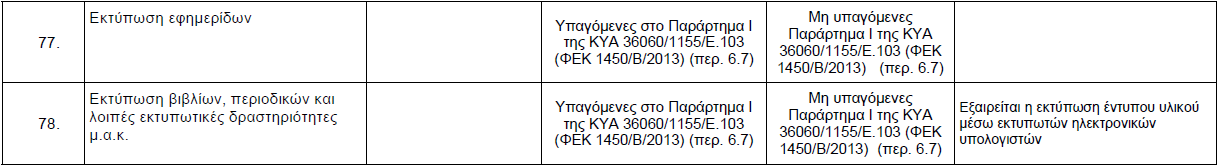 50
Ομάδα 9 συνέχεια
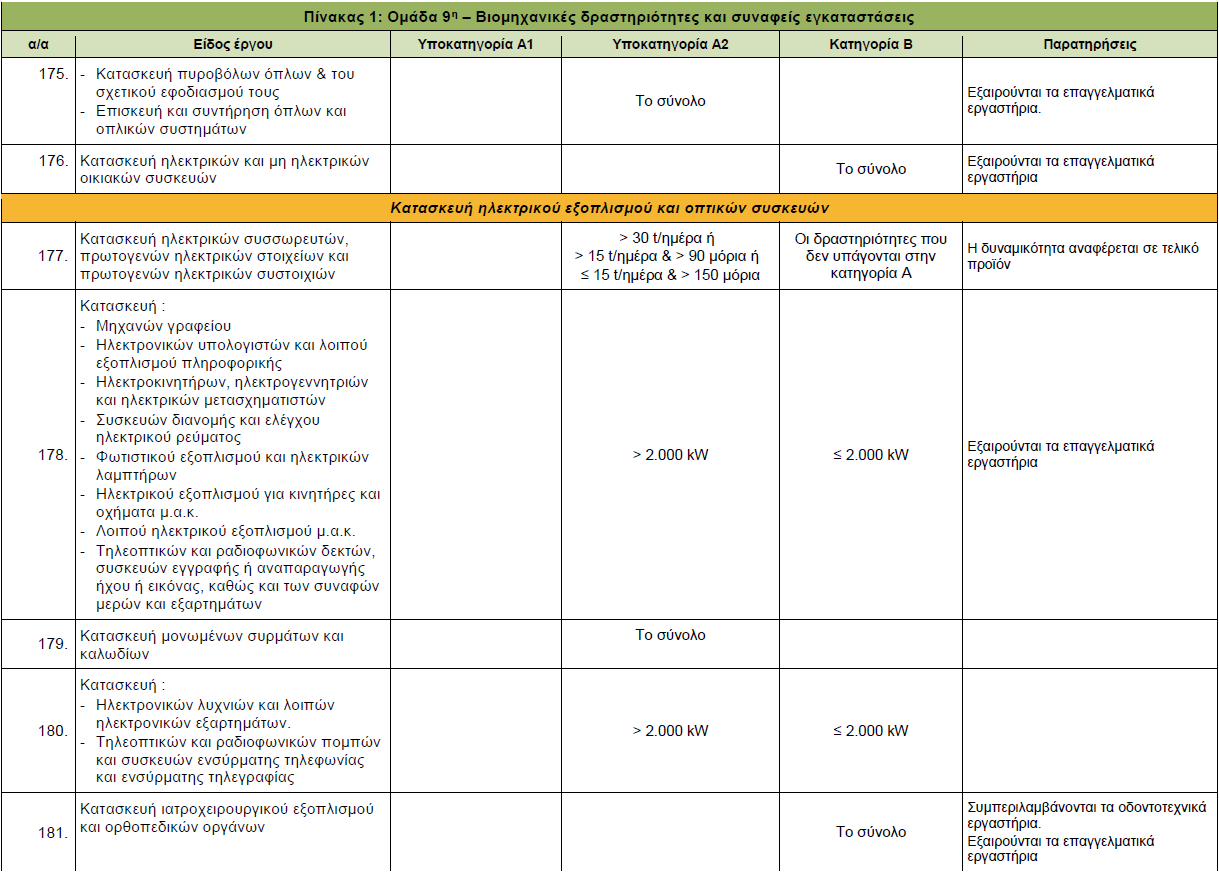 Παράδειγμα 11. Πρόκειται να κατασκευαστεί εγκατάσταση κατασκευής ηλεκτρικών συσσωρευτών δυναμικότητας 20 τόνων ανά ημέρα. Το έργο θα κατασκευαστεί σε γεωργική γη υψηλής παραγωγικότητας και 400 μέτρα από το σχέδιο πόλης.
51
Ομάδα 9 συνέχεια
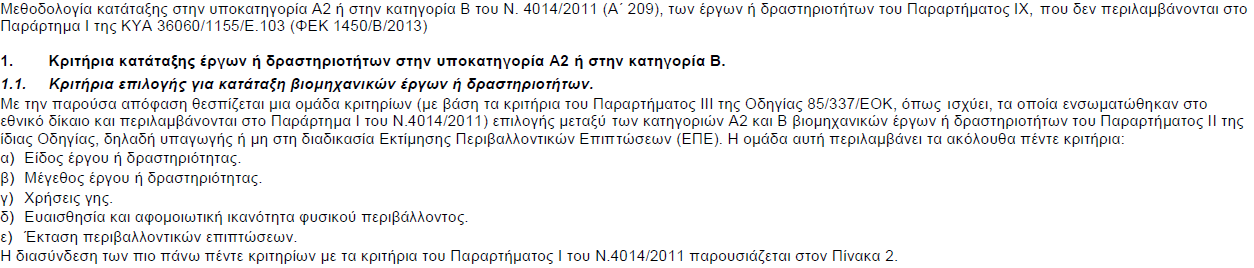 52
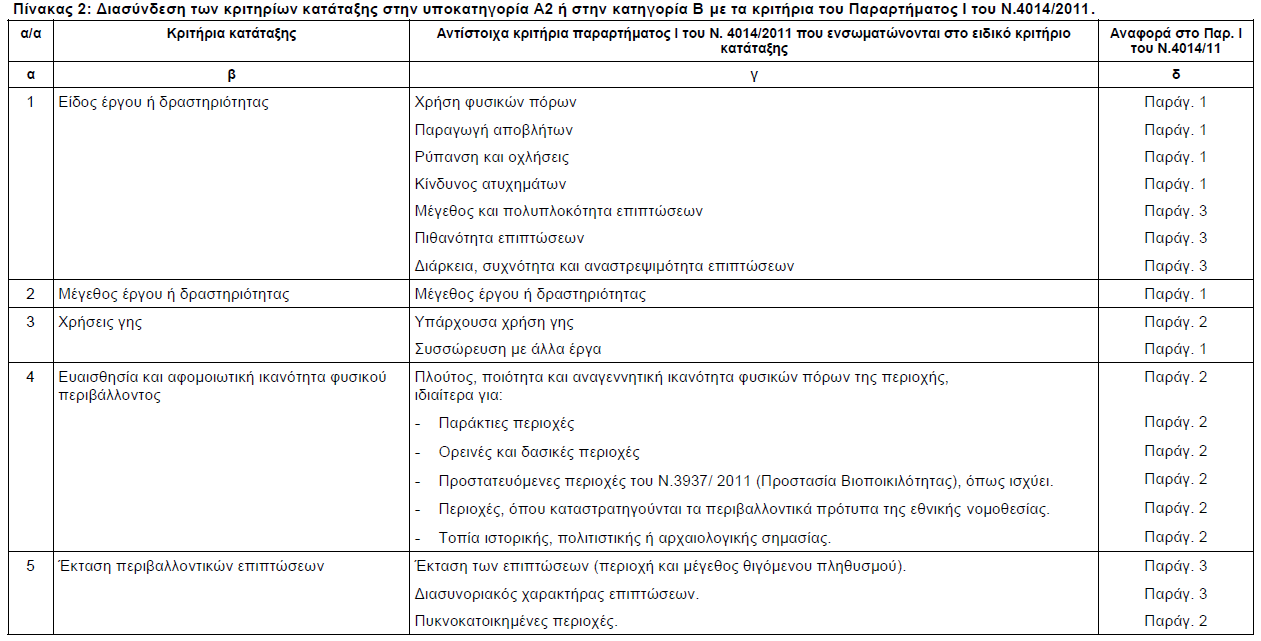 53
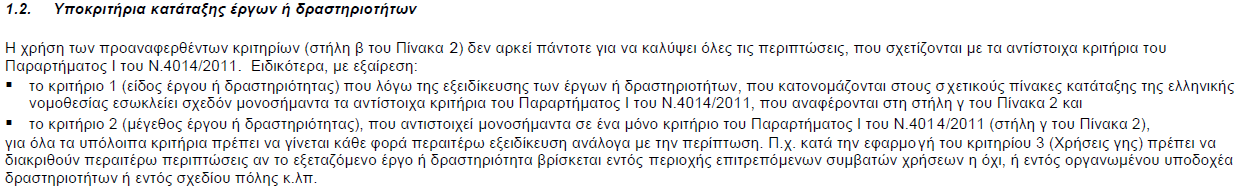 54
Ομάδα 10
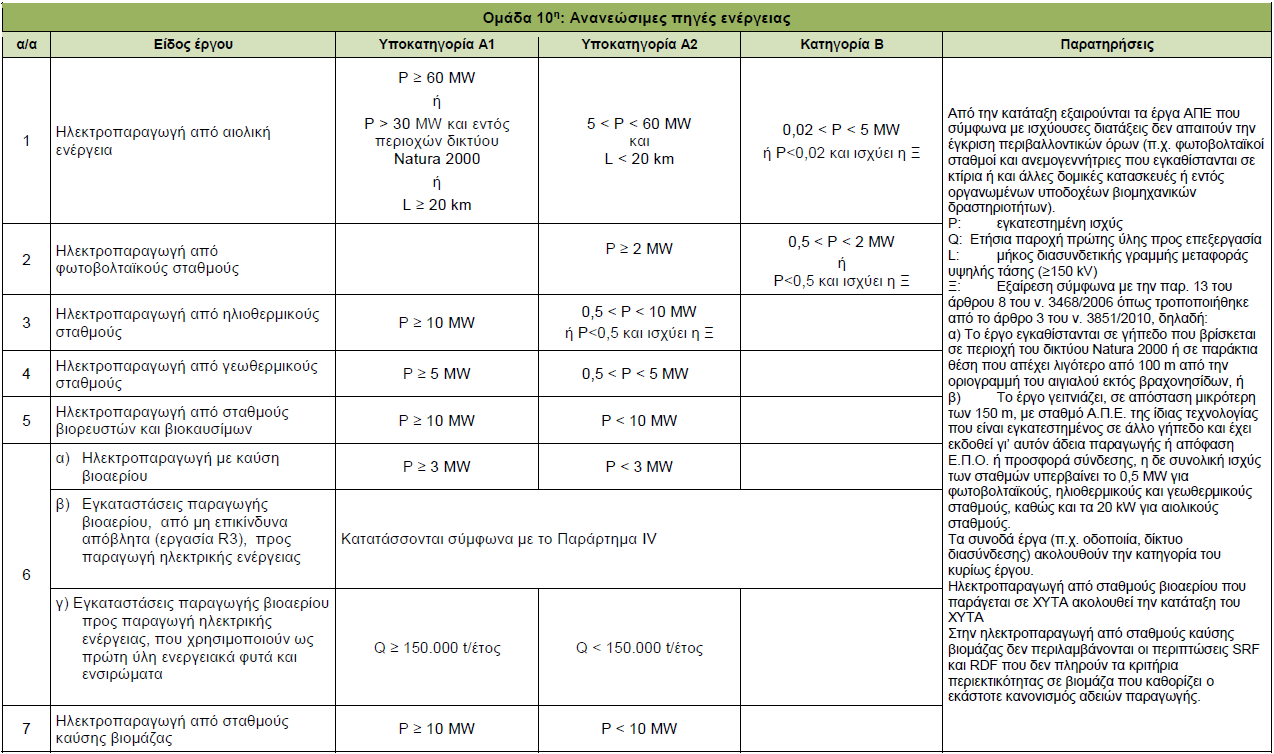 55
Ομάδα 10 συνέχεια
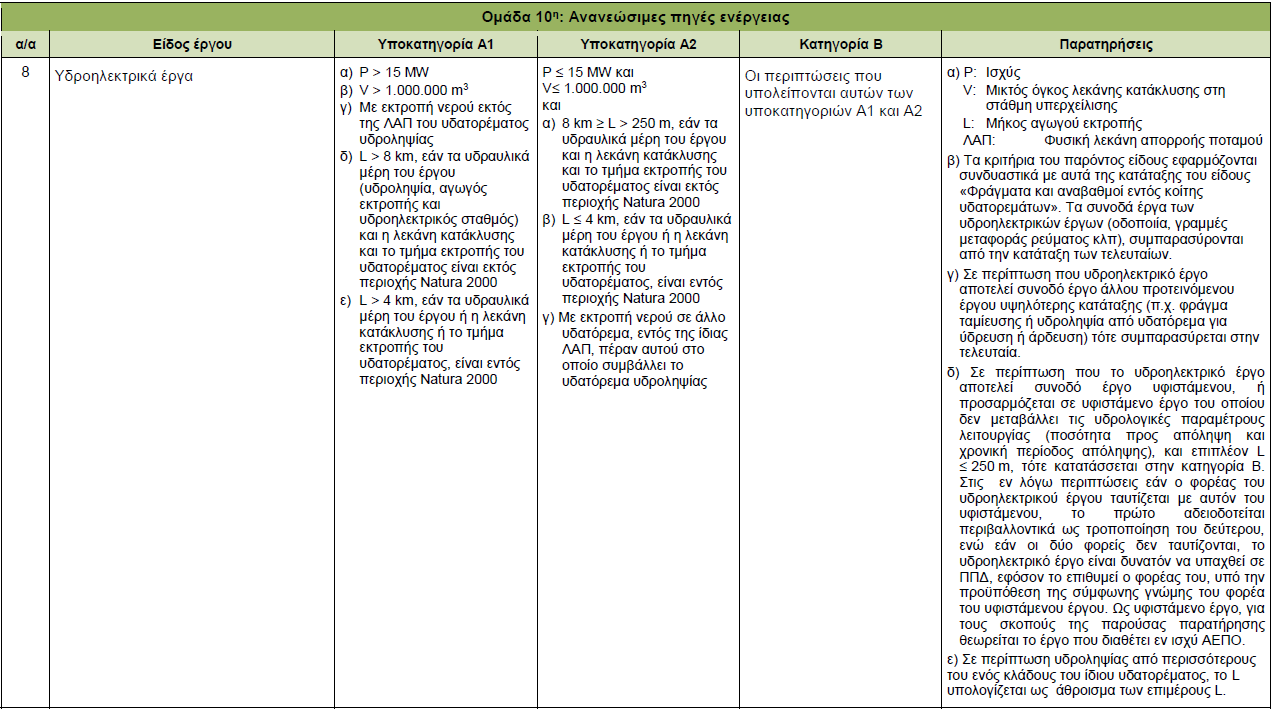 56
Ομάδα 10 συνέχεια
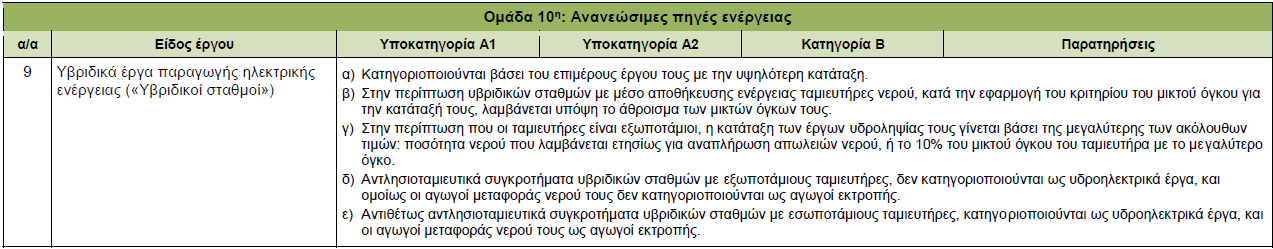 57
Ομάδα 11
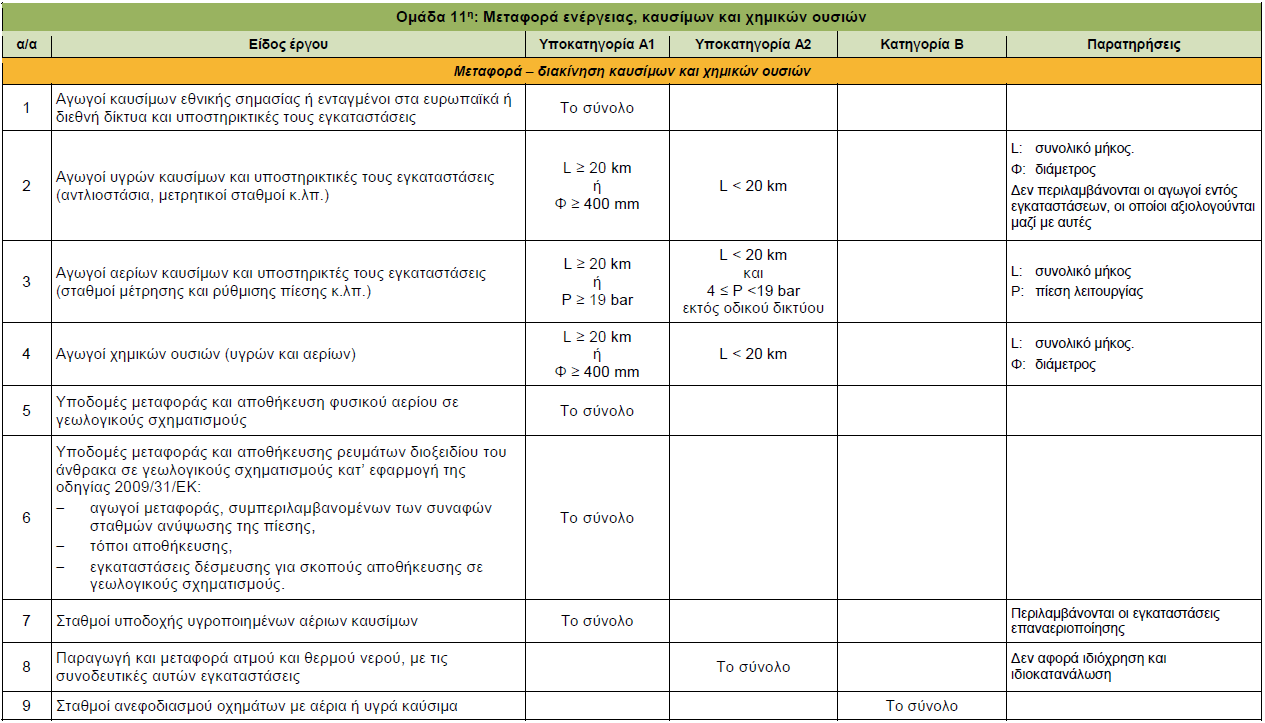 58
Ομάδα 11, συνέχεια
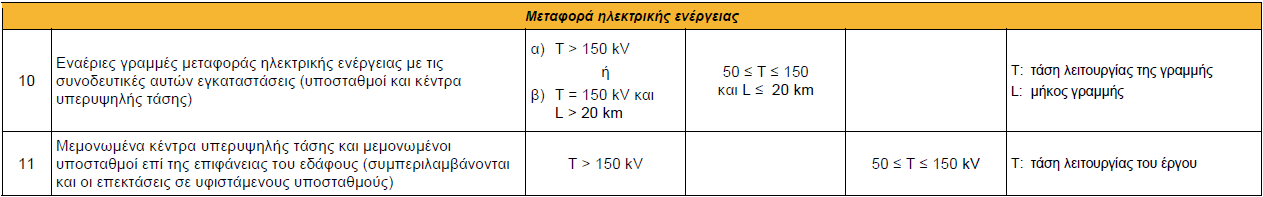 59
Ομάδα 12
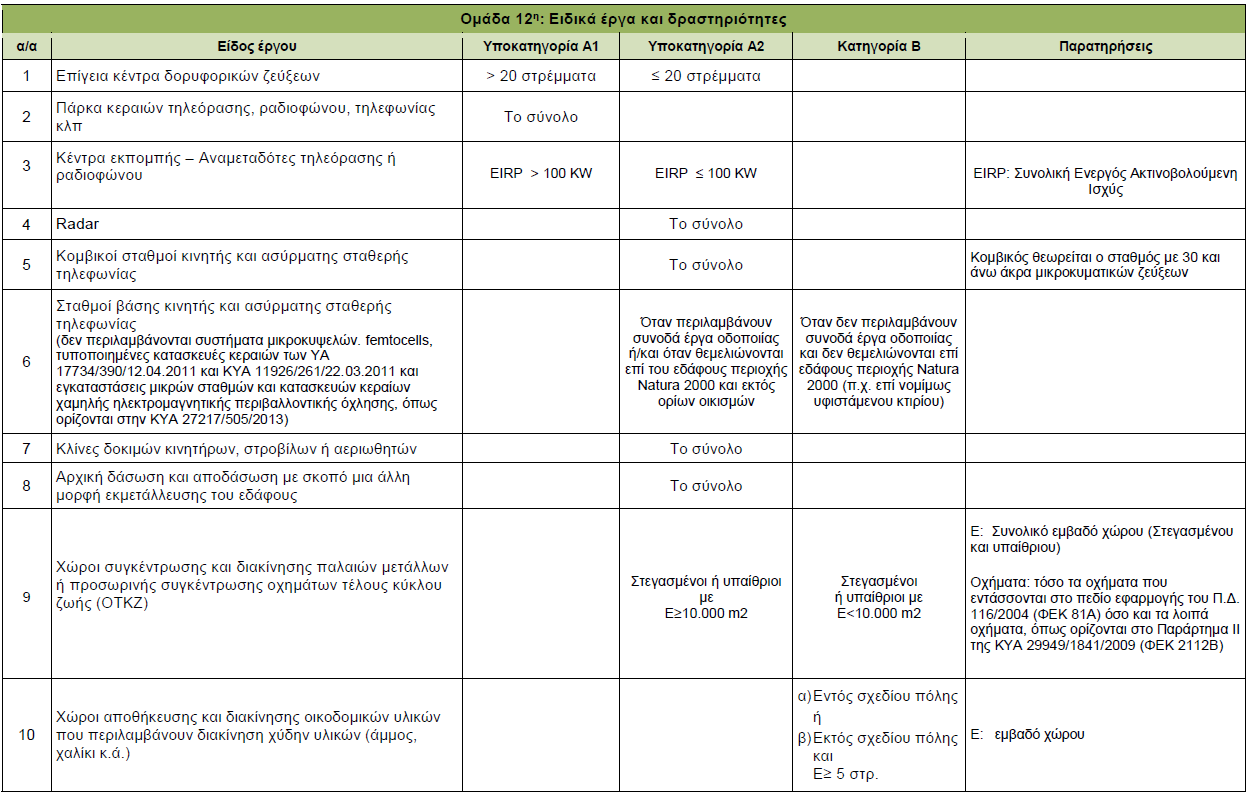 60
Ομάδα 12, συνέχεια
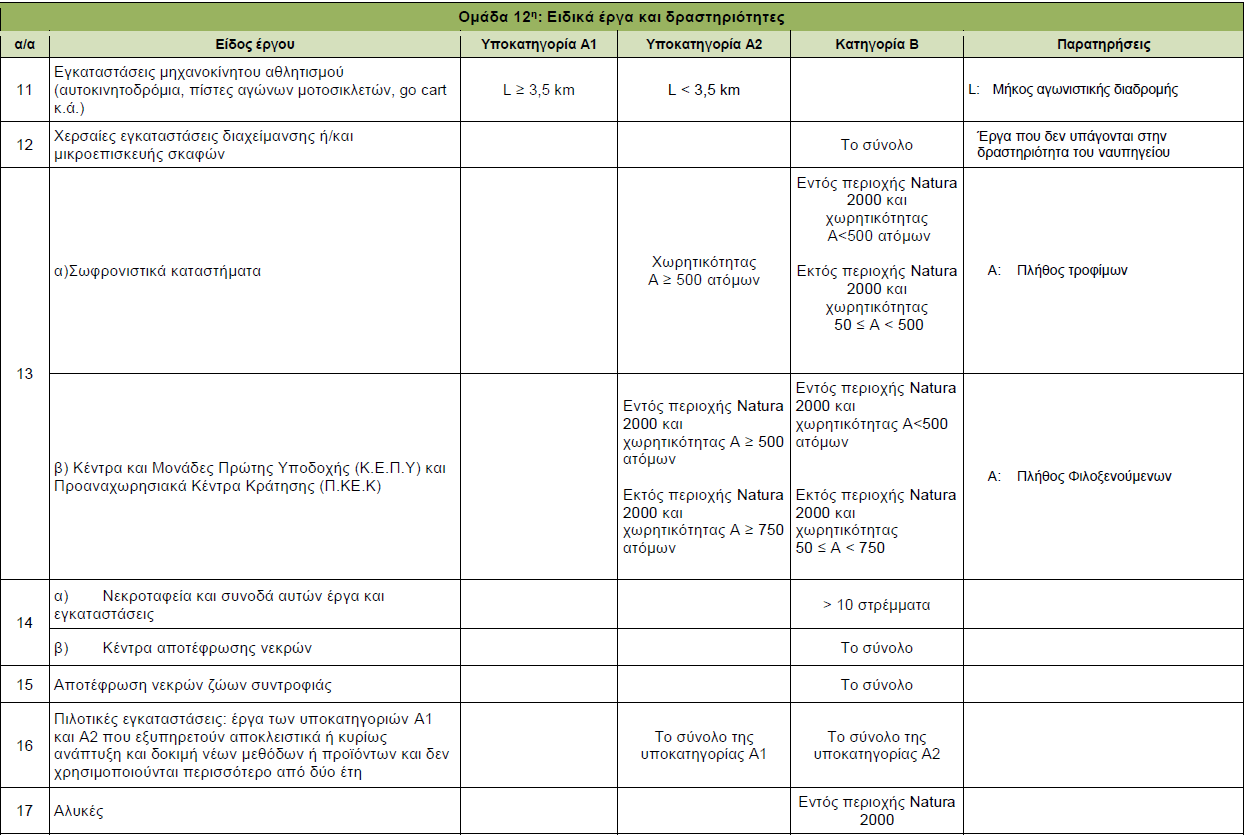 61
Ομάδα 12, συνέχεια
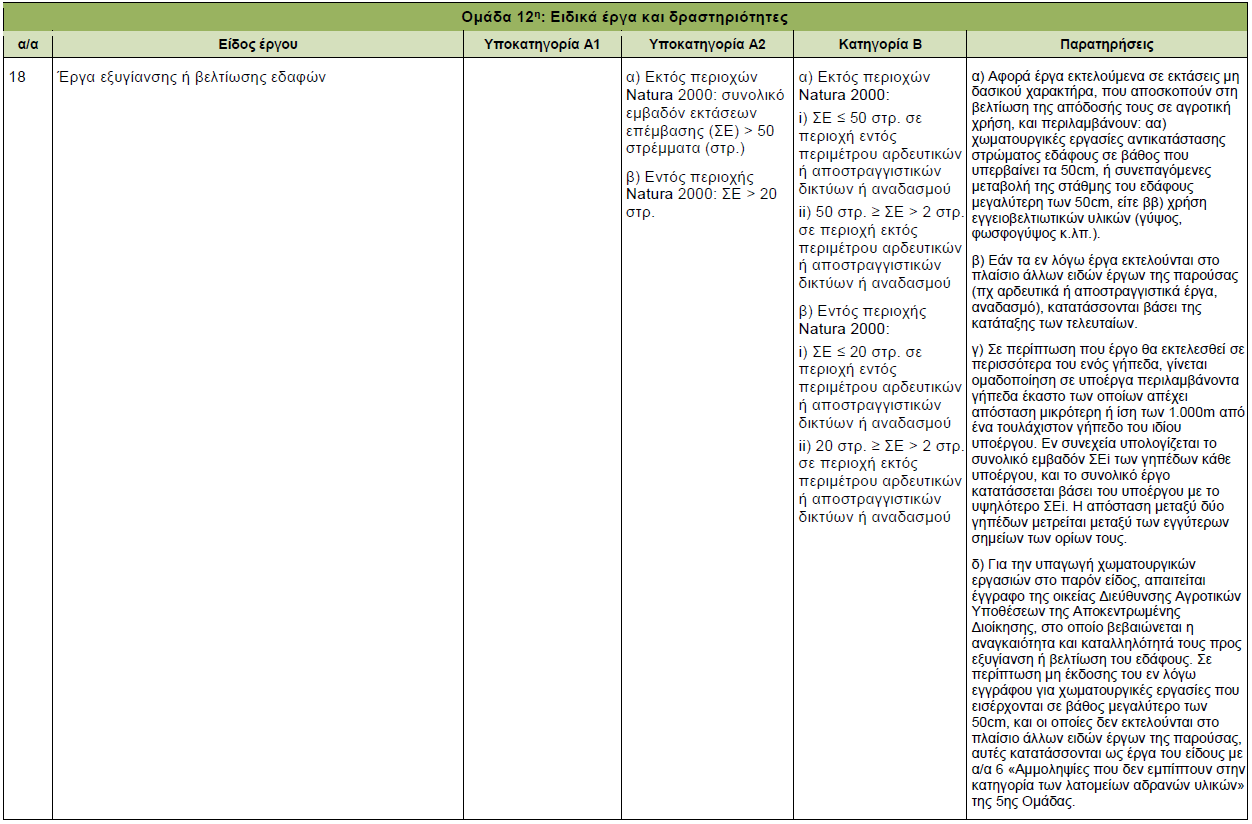 62
1η ΕργασίαΣκεφτείτε 12 έργα το καθένα από τα οποία εμπίπτει σε μία από τις 12 ομάδες του ΦΕΚ 2471/Β/2016. Τέσσερα από αυτά θα πρέπει να εμπίπτουν στην κάθε κατηγορία/υποκατηγορίας (Α1, Α2, Β). Το έργο από την ομάδα 7 θα πρέπει να εμπεριέχει αθροιστικό συνυπολογισμό με ισοδύναμα ζώα. Τουλάχιστον το ένα από αυτά θα πρέπει να εμπεριέχει και τον συνυπολογισμό μορίων (σύμφωνα με τον Πίνακα 4 του ΦΕΚ 2471/Β/2016.
63
Απάντηση στα παραδείγματα που διατυπώθηκαν στις προηγούμενες διαφάνειες
Απάντηση 1. Σύμφωνα με την  τυποποίηση της εγκυκλίου 41, 18-11-2005, και το Παράρτημα Ι (σελ. 5) του ΦΕΚ 2471/Β/2016, το έργο εντάσσεται στην κατηγορία Α, επομένως απαιτείται Μελέτη Περιβαλλοντικών Επιπτώσεων. Ειδικότερα, εντάσσεται στην  Υποκατηγορία Α2 και αρμόδιες για την αδειοδότηση είναι οι υπηρεσίες περιβάλλοντος της οικείας Αποκεντρωμένης Διοίκησης. Η Απόφαση Έγκρισης Περιβαλλοντικών Όρων (ΑΕΠΟ) εκδίδεται από τον Γενικό Γραμματέα.
 
Απάντηση 2. Σύμφωνα με τον αριθμό των επιβατών όπως αυτοί ορίζονται στο ΠΔ 79/2004 και το Παράρτημα Ι (σελ. 7) του ΦΕΚ 2471/Β/2016 το έργο εντάσσεται στην κατηγορία Β, επομένως δεν απαιτείται η υποβολή και αξιολόγηση ΜΠΕ, αλλά υπόκεινται σε Πρότυπες Περιβαλλοντικές Δεσμεύσεις (ΠΠΔ) που αποτελούν αναπόσπαστο τμήμα των απαιτούμενων αδειών που προβλέπονται για την κατασκευή, εγκατάσταση και λειτουργία του έργου.
 
Απάντηση 3. Σύμφωνα με τον το Παράρτημα ΙΙ (σελ. 8) του ΦΕΚ 2471/Β/2016, το έργο εντάσσεται στην κατηγορία Α, επομένως απαιτείται Μελέτη Περιβαλλοντικών Επιπτώσεων. Ειδικότερα εντάσσεται στην  Υποκατηγορία Α2 γιατί 50μ>Η>5μ. Η πληροφορία για το εμβαδό της λεκάνης απορροής είναι αδιάφορη σε σχέση με την κατάταξη του έργου. Αρμόδιες για την αδειοδότηση είναι οι υπηρεσίες περιβάλλοντος της οικείας Αποκεντρωμένης Διοίκησης. Η Απόφαση Έγκρισης Περιβαλλοντικών Όρων (ΑΕΠΟ) εκδίδεται από τον Γενικό Γραμματέα.
64
Απάντηση στα παραδείγματα που διατυπώθηκαν στις προηγούμενες διαφάνειες
Απάντηση 4. Σύμφωνα με τον το Παράρτημα ΙΙ (σελ. 11) του ΦΕΚ 2471/Β/2016 το έργο εντάσσεται στην κατηγορία Α, επομένως απαιτείται Μελέτη Περιβαλλοντικών Επιπτώσεων. Ειδικότερα εντάσσεται στην  Υποκατηγορία Α2 γιατί 5.000.000 μ³/έτος>V>100.000 μ³/έτος. Αρμόδιες για την αδειοδότηση είναι οι υπηρεσίες περιβάλλοντος της οικείας Αποκεντρωμένης Διοίκησης. Η Απόφαση Έγκρισης Περιβαλλοντικών Όρων (ΑΕΠΟ) εκδίδεται από τον Γενικό Γραμματέα.
 
Απάντηση 5. Σύμφωνα με τον το Παράρτημα ΙΙΙ (σελ. 18) του ΦΕΚ 2471/Β/2016, το υποέργο νησίδα προστασίας της ακτής εντάσσεται στην κατηγορία A2 (#9). Το υποέργο μαρίνα σκαφών αναψυχής εντάσσεται στην κατηγορία Α2 (#5). Στην περίπτωση αυτή και τα δύο έργα εντάσσονται συνολικά στην υποκατηγορία Α2, επομένως απαιτείται Μελέτη Περιβαλλοντικών Επιπτώσεων. Αρμόδιες για την αδειοδότηση είναι οι υπηρεσίες περιβάλλοντος της οικείας Αποκεντρωμένης Διοίκησης. Η Απόφαση Έγκρισης Περιβαλλοντικών Όρων (ΑΕΠΟ) εκδίδεται από τον Γενικό Γραμματέα.
 
Απάντηση 6. Σύμφωνα με το Παράρτημα ΙV (σελ. 23) του ΦΕΚ 2471/Β/2016 το έργο εντάσσεται στην κατηγορία Α, επομένως απαιτείται Μελέτη Περιβαλλοντικών Επιπτώσεων. Ειδικότερα εντάσσεται στην  Υποκατηγορία Α2 (#20γ) και αρμόδιες για την αδειοδότηση είναι οι υπηρεσίες περιβάλλοντος της οικείας Αποκεντρωμένης Διοίκησης. Η Απόφαση Έγκρισης Περιβαλλοντικών Όρων (ΑΕΠΟ) εκδίδεται από τον Γενικό Γραμματέα.
65
Απάντηση στα παραδείγματα που διατυπώθηκαν στις προηγούμενες διαφάνειες
Απάντηση 7. Σύμφωνα με το Παράρτημα V (σελ. 25) του ΦΕΚ 2471/Β/2016 το έργο εντάσσεται στην κατηγορία Α, επομένως απαιτείται Μελέτη Περιβαλλοντικών Επιπτώσεων. Επίσης εντάσσεται στην  Υποκατηγορία Α1 (#7) και αρμόδια για την αδειοδότηση είναι η Δ/νση Περιβαλλοντικών Αδειοδοτήσεων (ΔΙΠΑ) του ΥΠΕΚΑ. Η Απόφαση Έγκρισης Περιβαλλοντικών Όρων ΑΕΠΟ θα εκδοθεί από τον Υπουργό ΠΕΚΑ.
 
Απάντηση 8. Σύμφωνα με το Παράρτημα VΙ (σελ. 26) του ΦΕΚ 2471/Β/2016 το έργο εντάσσεται στην κατηγορία Β (#4), επομένως δεν απαιτείται η υποβολή και αξιολόγηση ΜΠΕ, αλλά υπόκεινται σε Πρότυπες Περιβαλλοντικές Δεσμεύσεις (ΠΠΔ) που αποτελούν αναπόσπαστο τμήμα των απαιτούμενων αδειών που προβλέπονται για την κατασκευή, εγκατάσταση και λειτουργία του έργου.
Απάντηση 9. Σύμφωνα με το Παράρτημα VΙΙ (σελ. 29) του ΦΕΚ 2471/Β/2016 το έργο εντάσσεται στην κατηγορία Β (#1), επομένως δεν απαιτείται η υποβολή και αξιολόγηση ΜΠΕ, αλλά υπόκεινται σε Πρότυπες Περιβαλλοντικές Δεσμεύσεις (ΠΠΔ) που αποτελούν αναπόσπαστο τμήμα των απαιτούμενων αδειών που προβλέπονται για την κατασκευή, εγκατάσταση και λειτουργία του έργου.
66
Απάντηση στα παραδείγματα που διατυπώθηκαν στις προηγούμενες διαφάνειες
Απάντηση 10. Σύμφωνα με το Παράρτημα VΙΙ (σελ. 29) του ΦΕΚ 2471/Β/2016, το κάθε ένα από τα υποέργα εντάσσεται στην κατηγορία Β (#1, #6 και #4). Όμως σύμφωνα με τον #12 η κατάταξη του έργου προκύπτει από το άθροισμα των ισοδύναμων ζώων (Ι), που στην περίπτωσή μας είναι 128 Ισοδύναμα ζώα αφού
Ια=12.000/250=48 Ισοδύναμα ζώα
Ιβ=5.000/250=20 Ισοδύναμα ζώα
Ιγ=60/1=60 Ισοδύναμα ζώα.
Επομένως το μεικτό έργο εντάσσεται στην κατηγορία Α και απαιτείται Μελέτη Περιβαλλοντικών Επιπτώσεων. Ειδικότερα εντάσσεται στην Υποκατηγορία Α2. Αρμόδιες για την αδειοδότηση είναι οι υπηρεσίες περιβάλλοντος της οικείας Αποκεντρωμένης Διοίκησης. Η Απόφαση Έγκρισης Περιβαλλοντικών Όρων (ΑΕΠΟ) εκδίδεται από τον Γενικό Γραμματέα.
 
Απάντηση 11. Σύμφωνα με τον Πίνακα 4 (σελ 61) του ΦΕΚ 2471/Β/2016 στο έργο προσδίδονται 70 μόρια λόγο της χρήσης γης, 10 μόρια για την ευαισθησία και αφομοιωτική ικανότητα φυσικού περιβάλλοντος (Καμία από τις πιο πάνω περιπτώσεις) και 30 μόρια εξαιτίας της απόστασης από οικισμό, δηλαδή συνολικά 110 μόρια. Σύμφωνα με το Παράρτημα ΙΧ (σελ. 51) του ΦΕΚ 2471/Β/2016 το έργο εντάσσεται στην κατηγορία Α, επομένως απαιτείται Μελέτη Περιβαλλοντικών Επιπτώσεων. Ειδικότερα εντάσσεται στην  Υποκατηγορία Α2 (#177). Αρμόδιες για την αδειοδότηση είναι οι υπηρεσίες περιβάλλοντος της οικείας Αποκεντρωμένης Διοίκησης. Η Απόφαση Έγκρισης Περιβαλλοντικών Όρων (ΑΕΠΟ) εκδίδεται από τον Γενικό Γραμματέα.
67
Κανονιστικές διατάξεις του ν. 4014/11, που έχουν εκδοθεί:
- Υπουργική Απόφαση (ΥΑ) με αρ.167563/13 (ΦΕΚ 964/Β/13) με την οποία εξειδικεύονται οι διαδικασίες και τα ειδικότερα κριτήρια περιβαλλοντικής αδειοδότησης- Προδιαγραφές της Ειδικής Οικολογικής Αξιολόγησης (ΦΕΚ 2436/Β/2013) για έργα και δραστηριότητες της κατηγορίας Β του άρθρου 10 του Ν. 4014/2011 (ΦΕΚ Α΄ 209) - το ΦΕΚ 2471/Β/2016 κατάταξης των έργων και δραστηριοτήτων σε κατηγορίες/ υποκατηγορίες ανάλογα με τις δυνητικές περιβαλλοντικές τους επιπτώσεις καθώς και σε ομάδες ομοειδών έργων-δραστηριοτήτων .- Υπουργική Απόφαση (ΥΑ) με αρ. 20741/12 (ΦΕΚ 1565/Β/12) - Υπουργική Απόφαση (ΥΑ) με αρ. 15277/12 (ΦΕΚ 1077/Β/12) με την οποία εξειδικεύονται οι διαδικασίες για την ενσωμάτωση στις ΑΕΠΟ και στις ΠΠΔ της έγκρισης επέμβασης σε δάση-δασικές εκτάσεις.- Υπουργική Απόφαση (ΥΑ) με αρ. 21697/12 (ΦΕΚ 224/ΥΟΔΔ/12) συγκρότησης του Κεντρικού Συμβουλίου Περιβαλλοντικής Αδειοδότησης (ΚΕΣΠΑ)- Κοινή Υπουργική Απόφαση (ΚΥΑ) με αρ. 21398/12 (ΦΕΚ 1470/Β/12) για την ίδρυση και λειτουργία ειδικού δικτυακού τόπου για την ανάρτηση των ΑΕΠΟ και των αποφάσεων ανανέωσης/τροποποίησης ΑΕΠΟ.- Προδιαγραφές περιεχομένου Αποφάσεων Έγκρισης Περιβαλλοντικών Όρων (Α.Ε.Π.Ο.) - Εγκύκλιος για τη λειτουργία ειδικού δικτυακού τόπου για την ανάρτηση ΑΕΠΟ σε εφαρμογή του άρθρου 19α του Ν. 4014/2011 (ΦΕΚ Α/209/ 2011).- Εξειδίκευση των διαδικασιών γνωμοδοτήσεων και τρόπου ενημέρωσης του κοινού και συμμετοχής του ενδιαφερόμενου κοινού στη δημόσια διαβούλευση κατά την περιβαλλοντική αδειοδότηση έργων και δραστηριοτήτων της Κατηγορίας Αʼ (ΦΕΚ 45/Β/15-1-2014).-  Αντικατάσταση του Παραρτήματος VII του ΦΕΚ 2471/Β/2016 «Κατάταξη δημόσιων και ιδιωτικών έργων και δραστηριοτήτων σε κατηγορίες και υποκατηγορίες σύμφωνα με το άρθρο 1 παράγραφος 4 του Ν. 4014/21.09.2011 (Φ.Ε.Κ. Α΄ 209/2011)» (Β΄ 21), όπως ισχύει (ΦΕΚ 3089 Β' / 4-12-2013)- Εξειδίκευση των περιεχομένων των φακέλων περιβαλλοντικής αδειοδότησης έργων και δραστηριοτήτων της Κατηγορίας Α΄ της απόφασης του Υπουργού Περιβάλλοντος, Ενέργειας και Κλιματικής Αλλαγής, σύμφωνα με το άρθρο 11 του ν. 4014/2011 (Α΄ 209), καθώς και κάθε άλλης σχετικής λεπτομέρειας (ΦΕΚ 135/Β'/27-1-2013).
Πρότυπες Περιβαλλοντικές Δεσμεύσεις που έχουν εκδοθεί
Άρθρο 1, Σκοπός των ΠΠΔ (σε όλες τις δραστηριότητες, με το παρακάτω κείμενο ή παρεμφερές, κοινό σε όλες τις ΠΠΔ)
Σκοπός της παρούσας απόφασης είναι, κατ’ εφαρμογή του Άρθρου 36 του Ν. 3982/11 (ΦΕΚ 143/Α/2011), ο καθορισμός των Πρότυπων Περιβαλλοντικών Δεσμεύσεων (ΠΠΔ), κατά κλάδο δραστηριότητας, στην Άδεια Εγκατάστασης − Λειτουργίας ή στην Υπεύθυνη Δήλωση για τις δραστηριότητες που εμπίπτουν στο πεδίο εφαρμογής του Δεύτερου Μέρους του Ν.3982/11 και κατατάσσονται στην Β Κατηγορία του Άρθρου 1 του Ν.4014/11. 
Οι Πρότυπες Περιβαλλοντικές Δεσμεύσεις που προβλέπονται στο Άρθρο 8 του Ν. 4014/11 (ΦΕΚ 209/Α/2011) αποτελούν τους ειδικούς τυποποιημένους περιβαλλοντικούς όρους ή δεσμεύσεις του Άρθρου 36, Παρ. 5 του Ν. 3982/2011 και καθορίζονται με την παρούσα.
(Ομάδα 9) Βιομηχανικές δραστηριότητεςΦΕΚ Β' 1275/11.4.2012
Το πρώτο ΦΕΚ για ΠΠΔ  που δημοσιεύθηκε (μαζί με αυτό των κεραιών). Συνίσταται σε κατάλογο δεσμεύσεων, που κατά περίπτωση εφαρμόζονται στις κατηγορίες των βιομηχανικών δραστηριοτήτων. Ομαδοποιούνται στις παρακάτω κατηγορίες
Γενικές Δεσμεύσεις
Κανόνες υγιεινής και ασφάλειας εργαζομένων
Θόρυβος
Αέρια Απόβλητα
Υγρά Απόβλητα
Στερεά Απόβλητα
Ειδικές δεσμεύσεις
Βιομηχανικές δραστηριότητες - Γενικές δεσμεύσεις
Α1 	Η υδροδότηση και η ηλεκτροδότηση της δραστηριότητας να γίνονται από νόμιμα αδειοδοτημένο φορέα ή να έχει τις απαραίτητες άδειες.
Α2 	Περιορισμός των τσιμεντοεπικαλύψεων του εδάφους στα απολύτως απαραίτητα για την διακίνηση των αυτοκινήτων ώστε να μην αλλοιωθεί ο ρυθμός απορρόφησης των όμβριων και να αποφευχθεί η πρόκληση δυσμενών για το περιβάλλον φαινόμενων, όπως λιμνάζοντα νερά κ.λπ.
Α3 	Απαγόρευση χρήσης των ακάλυπτων και κοινόχρηστων χώρων για πάσης φύσεως εργασίες, ούτε για την αποθήκευση πρώτων υλών, προϊόντων και μηχανημάτων χωρίς άδεια. Οι χώροι αυτοί να διατηρούνται καθαροί και απαλλαγμένοι από διάσπαρτα υλικά και απόβλητα (στερεά ή υγρά).
Α4 	Τήρηση των απαιτούμενων μέτρων πυρασφαλείας που προβλέπονται από τις σχετικές διατάξεις ή τις εγκεκριμένες μελέτες.
Α5 	Οι διάδρομοι κίνησης των οχημάτων να διαβρέχονται ανά τακτά χρονικά διαστήματα, κυρίως κατά τους καλοκαιρινούς μήνες, ώστε να περιορίζεται η έκλυση σκόνης και τα οχήματα βαρέως τύπου που μεταφέρουν υλικά να τα καλύπτουν με κατάλληλο ύφασμα για τη συγκράτηση της σκόνης.
Α6 	Απαγόρευση καύσης πάσης φύσεως αποβλήτων/ υλικών είτε υπαίθρια, είτε σε στεγασμένους χώρους
Α7 	Ο φορέας υποχρεούται κατά το μήνα Φεβρουάριο κάθε έτους να διαβιβάζει υποχρεωτικά στην Αδειοδοτούσα Αρχή, Ετήσια Έκθεση Παραγωγού Αποβλήτων (ΕΕΠΑ) με στοιχεία για τα απόβλητα που παρήγαγε ή/και διαχειρίστηκε κατά τον προηγούμενο χρόνο. Η έκθεση πρέπει να αναφέρεται τόσο στα επικίνδυνα όσο και στα μη επικίνδυνα απόβλητα. Το προς συμπλήρωση έντυπο της ΕΕΠΑ ο φορέας μπορεί να το προμηθευτεί είτε από Αδειοδοτούσα Αρχή είτε από την ηλεκτρονική διεύθυνση http://www.ypeka.gr με βάση τις ΚΥΑ 13588/725/2006 (ΦΕΚ 383/Β), Κοινή Υπουργική Απόφαση 24944/1159/2006 (791/Β) και την Κοινή Υπουργική Απόφαση 50910/2727/2003 (ΦΕΚ 1909/Β) όπως εκάστοτε ισχύουν.
Α8 	Απαγορεύεται το μπάζωμα οποιουδήποτε ποταμού, χειμάρρου, ρέματος ή υγροβιότοπου
Βιομηχανικές δραστηριότητες - Κανόνες υγιεινής και ασφάλειας εργαζομένων
Β1 	Πιστή τήρηση των κανόνων υγιεινής και των Υγειονομικών Διατάξεων για την εν λόγω δραστηριότητα.
Β2 	Να λαμβάνονται μέτρα για την ατομική υγιεινή και ασφάλεια των εργαζομένων για την προστασία τους κατά την διάρκεια της παραγωγικής διαδικασίας.
Β3 	Σωστή λειτουργία, τακτική συντήρηση και καθαρισμός συστημάτων αναρροφήσεως και κατακρατήσεως της σκόνης που δημιουργούνται κατά τη διάρκεια της παραγωγικής διαδικασίας.
Β4 	Εκπαίδευση εργαζομένων στην εφαρμογή των σχεδίων έκτακτης ανάγκης.
Βιομηχανικές δραστηριότητες - Θόρυβος
Γ1 	Να τηρούνται τα όρια θορύβου που αναφέρονται στο Π.Δ. 1180/81 και οι λοιπές διατάξεις περί θορύβου. Ειδικότερα, ο θόρυβος στα όρια του οικοπέδου δεν θα πρέπει να υπερβαίνει τα …… dB.
Γ2 	Στην περίπτωση που η επιχείρηση χρησιμοποιεί κινητά μηχανήματα σε ανοιχτούς χώρους εντός της  επιχείρησης, αυτά θα πρέπει να καλύπτουν τις υποχρεώσεις εφαρμογής της κοινοτικής νομοθεσίας, σχετικά με την εκπομπή θορύβου στο περιβάλλον από εξοπλισμό προς χρήση σε εξωτερικούς χώρους, και συγκεκριμένα της Οδηγίας 2005/88/ΕΚ και του Κανονισμού (ΕΚ) 219/2009 και των εκάστοτε τυχόν αναθεωρήσεών τους.
Γ3 	Στην περίπτωση που η επιχείρηση χρησιμοποιεί οχήματα πάσης φύσης σε ανοικτούς χώρους εντός της επιχείρησης, πρέπει να λαμβάνεται μέριμνα για την αποφυγή εκπομπών θορύβου τόσο από τεχνικής  πλευράς (π.χ. να συντηρούνται επαρκώς τα συστήματα σιγαστήρα εξάτμισης κ.λπ.), όσο και από πλευράς λειτουργικών διαδικασιών. Σε περίπτωση που δε γίνεται δυνατή η ουσιαστική αντιμετώπιση θορύβου τότε θα πρέπει να εφαρμόζονται οι διατάξεις της επόμενης παραγράφου Γ4.
Γ4 	Σε περίπτωση που λόγω λειτουργίας της επιχείρησης διενεργούνται σε ανοικτούς χώρους εντός της επιχείρησης, εργασίες ή διαδικασίες οι οποίες δημιουργούν συριγμούς, ήχου με τονικότητα, κτυπογενείς θορύβους, κ.λπ. στάθμες θορύβου που δύναται να γίνονται αντιληπτές σε μεγάλη από σταση χωρίς να μπορούν να ληφθούν ουσιαστικά μέτρα αντιμετώπισης, τότε παρόμοιες εργασίες ή διαδικασίες θα απαγορεύεται να διεξάγονται κατά τη διάρκεια των ωρών κοινής ησυχίας.
Γ5 	Σε περίπτωση που υφίστανται σταθερές μηχανολογικές εγκαταστάσεις που, λόγω λειτουργικών χαρακτηριστικών, προξενούν κραδασμούς ή δονήσεις, τότε τα μηχανήματα αυτά οφείλουν να εδράζονται σε αντικραδασμικά πέλματα ή ειδικές ελαστικές αντιδονητικές στρώσεις προς αποφυγή σχετικών οχλήσεων και διάδοσης εδαφομεταφερόμενου θορύβου.
Βιομηχανικές δραστηριότητες - Αέρια Απόβλητα
Δ1 	Οι σταθερές εστίες καύσης για τη θέρμανση χώρων και νερού να λειτουργούν με τα καύσιμα και τις προδιαγραφές που καθορίζονται από την Υπουργική Απόφαση 189533/11 (ΦΕΚ 2654/Β) όπως ισχύει. Ενδεικτικά αναφέρεται ότι θα πρέπει να τηρείται θεωρημένο βιβλίο−Μητρώο, όπου καταγράφονται οι συντηρήσεις του καυστήρα.
Δ2 	Τακτικός καθαρισμός και ρύθμιση των καυστήρων, αγωγών καπναερίων (εστία, καπνοδόχος κλπ.) σε συνδυασμό με τακτικές μετρήσεις από αδειούχο συντηρητή, σύμφωνα με την Υπουργική Απόφαση 189533/11 (ΦΕΚ 2654/Β/2011).
Δ3 	Η απαγωγή των καυσαερίων να γίνεται σύμφωνα με το άρθρο 107 του Γ.Ο.Κ., όπως ισχύει, και σε ύψος που να μην δημιουργεί προβλήματα στο περιβάλλον.
Δ4 	Για τα αέρια απόβλητα που προκύπτουν από τη λειτουργία βιομηχανικών λεβήτων, ατμογενητριών, ελαιοθέρμων και αεροθέρμων με καύσιμο μαζούτ (περιεκτικότητας σε θείο έως 1% − βάσει της με Α.Π. 284/2007 Κοινή Υπουργική Απόφαση (ΦΕΚ 1736/Β/2007)), ντήζελ ή αέριο να τηρούνται τα όρια εκπομπών που καθορίζονται στην Κοινή Υπουργική Απόφαση 11294/1993 (ΦΕΚ 264/Β/1993) όπως ισχύει και να τηρούνται τα απαραίτητα αρχεία συντήρησης.
Δ5 	Να τηρούνται τα όρια του Π.Δ. 1180/81 (ΦΕΚ−293 Α’) για τις εκπομπές αερίων αποβλήτων
Δ6 	Να λαμβάνονται όλα τα απαραίτητα μέτρα για την αποφυγή της έκλυσης δυσάρεστων οσμών
Δ7 	Τα μηχανήματα κοπής να διαθέτουν κατάλληλο σύστημα διαβροχής το οποίο θα εμποδίζει την εκπομπή σκόνης.
Δ8 	Να υπάρχει μονάδα αποκονίωσης σε όλα τα στάδια της παραγωγής όπου δημιουργείται σκόνη.
Δ9 	Εφόσον η εγκατάσταση εμπίπτει στο πεδίο εφαρμογής της Κοινής Υπουργικής Απόφασης 11641/1942 (ΦΕΚ 832/Β/2002) όπως ισχύει, περί εκπομπών πτητικών οργανικών ενώσεων (VOC) στην ατμόσφαιρα, οφείλει να συμμορφώνεται με τις διατάξεις αυτής και να υποβάλλει μέχρι τις 30 Απριλίου κάθε έτους το έντυπο συμμόρφωσης. Οι παραγόμενοι ατμοί πτητικών προϊόντων κατά την πλήρωση των δεξαμενών διαλυτών να απάγονται με σύστημα ανάκτησης ή εξισορρόπησης ατμών ή άλλη κατάλληλη διάταξη αντιρρύπανσης.
Βιομηχανικές δραστηριότητες - Υγρά Απόβλητα
Ε1−1 	Τα αστικά λύματα από τους χώρους υγιεινής της εγκατάστασης να διοχετεύονται σε εγκατάσταση επεξεργασίας λυμάτων.
Ε1−2 	Τα αστικά λύματα από τους χώρους υγιεινής της εγκατάστασης να διοχετεύονται σε σύστημα σηπτικής δεξαμενής − απορροφητικού βόθρου, που λειτουργεί σύμφωνα με την Κοινή Υπουργική Απόφαση 145116 (ΦΕΚ 354/Β/2011) όπως ισχύει.
Ε1−3 	Τα αστικά λύματα από τους χώρους υγιεινής της εγκατάστασης να διοχετεύονται σε στεγανό βόθρο.
E1−4 	Τα αστικά λύματα από τους χώρους υγιεινής της εγκατάστασης να διοχετεύονται σε δίκτυο αποχέτευσης.
…
Ε3	Τα υγρά απόβλητα που προκύπτουν από την παραγωγική διαδικασία θα οδηγούνται σε σύστημα εδαφοδεξαμενών, μετά από επεξεργασία που περιλαμβάνει λιποσυλλέκτη, εξουδετέρωση και καθίζηση ή άλλη ισοδύναμη επεξεργασία. 
Ε4 	Το τυρόγαλα ή ο ορός λακτόζης που προκύπτουν κατά την παραγωγή του τυριού, είτε θα διατίθενται σε εξειδικευμένες εγκαταστάσεις που το χρησιμοποιούν ως πρώτη ύλη, ή σε μονάδες εκτροφής ζώων ως ζωοτροφή, ή σε κάποιο κεντρικό σύστημα επεξεργασίας αποβλήτων, είτε θα υπόκειται σε περαιτέρω επεξεργασία εντός της μονάδας, για την παραγωγή άλλων προϊόντων. 
	Να ληφθεί μέριμνα ώστε κατά τη διάρκεια των διαδικασιών πλυσίματος να μη γίνεται διασπορά υγρών αποβλήτων εκτός του χώρου του εργοστασίου, αλλά μέσω αγωγών − καναλιών − υπεδάφιων αγωγών να οδηγούνται στο σύστημα επεξεργασίας.
	Σε κάθε περίπτωση, η επεξεργασία τυρογάλακτος και ορού λακτόζης να είναι πάντα σύμφωνη και με την υπ’ αρ οικ. 155680/8−3−2005 Εγκύκλιο του Υ.ΠΕ.ΧΩ.Δ.Ε.
	Η επιχείρηση, οφείλει να τηρεί αρχείο και να προσκομίζει, αν αυτό της ζητηθεί, στην αρμόδια υπηρεσία της Περιφέρειας, μέσα στο πρώτο εξάμηνο κάθε έτους, τα εξής:
• Τα στοιχεία του παραλήπτη και τον τρόπο παράδοσης του τυρογάλακτος (επεξεργασμένου ή μη) ή του ορού λακτόζης
• Ιδιωτικό συμφωνητικό μεταξύ τυροκομείου και παραλήπτη, στο οποίο θα προσδιορίζεται η ετήσια ποσότητα τυρογάλακτος (επεξεργασμένου ή μη) ή ορού λακτόζης που θα παραδίδεται, καθώς και δελτία αποστολής, με τα οποία να αποδεικνύεται ότι εξασφαλίσθηκε η διάθεσή τους προς τον παραλήπτη
• Ημερήσια δελτία παραλαβής γάλακτος για τυροκόμηση
Βιομηχανικές δραστηριότητες - Υγρά Απόβλητα
Ε2−1 	Δεν υπάρχουν υγρά απόβλητα από την παραγωγική διαδικασία.
Ε2−2 	Τα υγρά απόβλητα της παραγωγικής διαδικασίας, όπως τα νερά έκπλυσης των παραγωγικών μηχανημάτων να διοχετεύονται στο δίκτυο αποχέτευσης μετά από σχετική άδεια ή να οδηγούνται σε στεγανό βόθρο, εφόσον έχει εξασφαλιστεί η τελική διάθεσή τους σε νομίμως λειτουργούντα φορέα.
Ε2−3 	Τα υγρά απόβλητα μετά την επεξεργασία τους διατίθενται για προγραμματισμένη επαναχρησιμοποίηση για γεωργική χρήση (άρδευση), σύμφωνα με την Κοινή Υπουργική Απόφαση 145116 (ΦΕΚ 354/Β/8−3−2011) και την Κοινή Υπουργική Απόφαση 5673/400/97 (ΦΕΚ 192 /Β’/14.3.1997) όπως ισχύουν.
Ε2−4 	Τα υγρά απόβλητα μετά την επεξεργασία τους διατίθενται για προγραμματισμένη επαναχρησιμοποίηση για την τροφοδότηση υπόγειων υδροφορέων σύμφωνα με την Κοινή Υπουργική Απόφαση 145116 (ΦΕΚ 354/Β/8−3−2011) και την Κοινή Υπουργική Απόφαση 5673/400/97 (ΦΕΚ 192 /Β’/14.3.1997) όπως ισχύουν.
Ε2−5 	Τα υγρά απόβλητα μετά την επεξεργασία τους διατίθενται για προγραμματισμένη επαναχρησιμοποίηση για αστική και περιαστική χρήση, σύμφωνα με την Κοινή Υπουργική Απόφαση 145116 (ΦΕΚ 354/Β/8−3−2011) και την Κοινή Υπουργική Απόφαση 5673/400/97 (ΦΕΚ 192 /Β’/14.3.1997) όπως ισχύουν.
Ε2−6 	Τα υγρά απόβλητα μετά την επεξεργασία τους διατίθενται για προγραμματισμένη επαναχρησιμοποίηση για βιομηχανική χρήση σύμφωνα με την Κοινή Υπουργική Απόφαση 145116 (ΦΕΚ 354/Β/8−3−2011) και την Κοινή Υπουργική Απόφαση 5673/400/97 (ΦΕΚ 192 /Β’/14.3.1997) όπως ισχύουν.
Ε2−7 	Τα υγρά απόβλητα μετά την επεξεργασία τους διατίθενται για προγραμματισμένη επαναχρησιμοποίηση για τα υδατικά συστήματα του άρθρου 7 του Π.Δ. 51/2007, σύμφωνα με την Κοινή Υπουργική Απόφαση 145116 (ΦΕΚ 354/Β/8−3−2011) και την Κοινή Υπουργική Απόφαση 5673/400/97 (ΦΕΚ 192 /Β’/14.3.1997) όπως ισχύουν.
Ε2−8 	Τα υγρά απόβλητα μετά την επεξεργασία τους διατίθενται για περιορισμένη άρδευση μέσω υπεδάφιου συστήματος άρδευσης ή τροφοδότηση υπόγειων υδροφορέων που δεν εμπίπτουν στις διατάξεις του άρθρου 7 του Π.Δ. 51/2007, με τους όρους που τίθενται για τους συγκεκριμένους τύπους επαναχρησιμοποίησης με την Κοινή Υπουργική Απόφαση 145116 (ΦΕΚ 354/Β/8−3−2011) όπως ισχύει.
Βιομηχανικές δραστηριότητες - Υγρά Απόβλητα
Ε2−9 	Τα υγρά απόβλητα μετά την επεξεργασία τους οδηγούνται για διάθεση σε επιφανειακό υδάτινο αποδέκτη σύμφωνα με τους εξής όρους: 
• Τα επεξεργασμένα υγρά απόβλητα διατίθενται σε ………………………………………………………………………………… (καθορίζεται ο αποδέκτης). 
• Οφείλουν να πληρούν τους όρους σχετικά με τις οριακές τιμές για τις μικροβιολογικές, τις συμβατικές και άλλες χημικές παραμέτρους, καθώς και την εκάστοτε κατ’ ελάχιστον απαιτούμενη επεξεργασία, που καθορίζονται στην ………………………………………………………………………………………………… (καθορίζεται η απόφαση για τα όρια εκπομπών στον συγκεκριμένο αποδέκτη από την αρμόδια Υπηρεσία της οικείας Περιφερειακής Ενότητας). 
• Θα πρέπει να λαμβάνονται τουλάχιστον …………… (καθορίζεται ο ελάχιστος αριθμός δειγμάτων αποβλήτων) ανά μήνα (ή έτος) και θα διενεργούνται οι κατάλληλες αναλύσεις σύμφωνα με την …………………………………… …………………………………………………….. (καθορίζεται η απόφαση για τα όρια εκπομπών στον συγκεκριμένο αποδέκτη από την αρμόδια Υπηρεσία της οικείας Περιφερειακής Ενότητας)
Βιομηχανικές δραστηριότητες - Στερεά Απόβλητα
Ζ1 	Τα αστικά απορρίμματα που παράγονται να συλλέγονται καθημερινά και να απομακρύνονται σε τακτά διαστήματα από τους κατάλληλους φορείς
Ζ2 	Η διαχείριση των μη επικίνδυνων στερεών αποβλήτων να γίνεται σύμφωνα με τις διατάξεις της Κοινής Υπουργικής Απόφασης 50910/2727/03 (ΦΕΚ 1909/Β/2003) όπως ισχύει και τον Ν. 4042/2012 (ΦΕΚ 24/Α/2012). Όλα τα μη επικίνδυνα στερεά απόβλητα, που αποθηκεύονται προσωρινά, να παραδίδονται σε φορέα/εργολάβο, ο οποίος πρέπει να διαθέτει άδεια συλλογής και μεταφοράς μη επικίνδυνων αποβλήτων και σύμβαση με τον τελικό αποδέκτη των αποβλήτων. Εφόσον τα απόβλητα παραδίδονται προς διάθεση ή αξιοποίηση (εργασία D ή R) εντός της χώρας, η απόφαση Έγκρισης Περιβαλλοντικών Όρων του τελικού αποδέκτη να επιτρέπει την παραλαβή των εν λόγω αποβλήτων στην εγκατάστασή του. Να τηρούνται τα σχετικά παραστατικά στο αρχείο της εταιρείας.
…
Ζ4 	Η διαχείριση των επικίνδυνων αποβλήτων να γίνεται σύμφωνα με τις διατάξεις των Κοινών Υπουργικών Αποφάσεων 13588/725/28−3−06 (ΦΕΚ 383/Β), 24944/1159/30−6−06 (ΦΕΚ 791/Β), 8668/2−3−07 (ΦΕΚ 287/Β) και τον Ν. 4042/2012 (ΦΕΚ 24/Α) όπως ισχύουν. Να τηρούνται τα σχετικά παραστατικά στο αρχείο της εταιρείας.
Ζ5 	Για την παράδοση αποβλήτων σε τρίτους, να υπάρχουν τα σχετικά παραστατικά για την παρακολούθηση της περαιτέρω διαχείρισης των αποβλήτων εκτός του γηπέδου της εγκατάστασης. Προκειμένου για επικίνδυνα απόβλητα, να συμπληρώνεται κατάλληλα το “Έντυπο αναγνώρισης για τη συλλογή και μεταφορά επικίνδυνων αποβλήτων” σύμφωνα με τα προβλεπόμενα στις Κοινές Υπουργικές Αποφάσεις 13588/725/06 (ΦΕΚ 383 Β) και Η.Π. 24944/1159/06 (ΦΕΚ 791 Β) όπως ισχύουν
Ζ6 	Τα πριονίδια μεταφέρονται μέσω συστήματος απορρόφησης σε σιλό αποθήκευσης. Στη συνέχεια είτε επαναχρησιμοποιούνται ως πρώτη ύλη, είτε χρησιμοποιούνται ως καύσιμη ύλη, είτε διατίθενται σε μονάδες εκτροφής ζώων.
Ζ7 	Τα ρινίσματα και τα ρετάλια των μετάλλων θα συγκεντρώνονται σε ειδικούς κάδους και θα διατίθενται σε εξειδικευμένη εταιρία ανακύκλωσης.
Βιομηχανικές δραστηριότητες - Στερεά Απόβλητα
Ζ3 	Η διαχείριση των ρευμάτων αποβλήτων, τα οποία εμπίπτουν στο πεδίο εφαρμογής του Ν. 2939/01 (ΦΕΚ 179/Α/2001), όπως ισχύει, να γίνεται σύμφωνα με τις διατάξεις του παραπάνω νόμου και του αντίστοιχου για κάθε ρεύμα Προεδρικού Διατάγματος ή Κοινής Υπουργικής Απόφασης. Ειδικότερα:
• 	Οι συσκευασίες διαφόρων υλικών που χρησιμοποιούνται κατά τη λειτουργία της μονάδας, να παραδίδονται σε κατάλληλα αδειοδοτημένο συλλέκτη προς περαιτέρω αξιοποίηση σε εγκεκριμένη εγκατάσταση Σε περίπτωση που η εταιρία εισάγει πλήρεις συσκευασίες πρώτων ή βοηθητικών υλών είναι υπόχρεος διαχειριστής αναφορικά με τις συσκευασίες αυτές. Ως εκ τούτου θα πρέπει να συμβληθεί με εγκεκριμένο σύστημα εναλλακτικής διαχείρισης. Η ίδια υποχρέωση ισχύει για τις συσκευασίες των προϊόντων που διαθέτει στην αγορά. 
• 	Η συλλογή των προς απόσυρση ειδών ηλεκτρικού και ηλεκτρονικού εξοπλισμού, των χρησιμοποιημένων ηλεκτρικών στηλών και συσσωρευτών και των μεταχειρισμένων ελαστικών οχημάτων να γίνεται μέσω εγκεκριμένων συστημάτων εναλλακτικής διαχείρισης, σύμφωνα με τις διατάξεις αντίστοιχα των Π.Δ. 117/04 (ΦΕΚ 82/Α) όπως τροποποιήθηκε με το Π.Δ. 15/06 (ΦΕΚ 12/Α) και Π.Δ. 109/04 (ΦΕΚ 75/Α) καθώς και της Κοινής Υπουργικής Απόφασης 41624/2057/Ε103/10 (ΦΕΚ 1625/Β) όπως ισχύουν.
• 	Τα Απόβλητα Λιπαντικών Ελαίων (ΑΛΕ) από τη συντήρηση και επισκευή του Η/Μ εξοπλισμού του εργοστασίου ή και των οχημάτων της εταιρείας (σε περίπτωση που η αλλαγή λιπαντικών λαδιών αυτών γίνεται εντός του εργοστασίου) να αποθηκεύονται προσωρινά σε στεγανά δοχεία με καπάκι ασφαλείας, τα οποία να φυλάσσονται εντός του γηπέδου του εργοστασίου, σύμφωνα με τα προβλεπόμενα στην Κοινή Υπουργική Απόφαση Η.Π. 24944/1159/06 (ΦΕΚ 791/Β) όπως ισχύει και περιοδικά να παραδίδονται, μέσω κατάλληλα αδειοδοτημένου συλλέκτη, σε εγκεκριμένο σύστημα εναλλακτικής διαχείρισης προς περαιτέρω επεξεργασία, με προτεραιότητα την αναγέννησή τους. Η διαχείρισή τους να γίνεται σύμφωνα με το Π.Δ. 82/2004 (ΦΕΚ 64/Α) όπως ισχύει.
• 	Η διαχείριση των ΟΤΚΖ θα πρέπει να γίνεται σύμφωνα με όσα προβλέπονται στο ΠΔ 116/04 (ΦΕΚ 81/Α).
• 	Η διαχείριση τω αποβλήτων από εκσκαφές, κατασκευές και κατεδαφίσεις (ΑΕΚΚ) να γίνεται σύμφωνα με όσα προβλέπονται από την Κοινή Υπουργική Απόφαση 36259/1757/Ε103 (ΦΕΚ 1312/Β/2010) όπως ισχύει
Βιομηχανικές δραστηριότητες - Στερεά Απόβλητα
Ζ8 	Τα στερεά απόβλητα της παραγωγικής διαδικασίας θα διατίθενται ως εξής: 
• 	Τα φύλλα από την διαλογή των ελιών μπορούν να διατίθενται για χρήση ως ζωοτροφή, για την παραγωγή φυτοχώματος (compost), για την παραγωγή καύσιμης ύλης ή για άλλη εναλλακτική διαχείριση.
• 	Οι ελαιοπυρήνες διατίθενται σε πυρηνελαιουργία. 
• 	Η ιλύς από τον πυθμένα των εδαφοδεξαμενών διατίθεται ως βελτιωτικό εδάφους κατόπιν αναμόχλευσης, εφόσον αφυδατωθεί σε κλίνες ξήρανσης ή με εναλλακτικούς τρόπους διαχείρισης.
• 	Η τέφρα που προκύπτει από την καύση του πυρηνόξυλου συλλέγεται και διατίθεται με τα αστικά απορρίμματα της μονάδας, είτε να διατίθεται για τη λίπανση των εδαφών, σύμφωνα με την ισχύουσα νομοθεσία.
Ζ9 	Τα ακατάλληλα φρούτα θα συγκεντρώνονται σε ειδικούς κάδους και στη συνέχεια θα παραδίδονται σε κτηνοτρόφους ως ζωοτροφή ή θα οδηγούνται σε αδειοδοτομένη εγκατάσταση παραγωγής εδαφοβελτιωτικού ή σε μονάδα παραγωγής βιοαερίου ή σε άλλη ισοδυνάμου αποτελέσματος διαχείριση.
Ζ10 	Τα άδεια δοχεία μελανιών που θα προκύπτουν από την παραγωγική διαδικασία θα τοποθετούνται σε ειδικούς κάδους και θα παραλαμβάνονται από αδειοδοτημένη εταιρία διαχείρισης επικίνδυνων αποβλήτων.
Ζ11 	Οι ποσότητες αδρανών που προκύπτουν από τις δεξαμενές καθίζησης των υγρών αποβλήτων θα επαναχρησιμοποιούνται σε ανάμιξη με τα υπόλοιπα αδρανή υλικά.
Ζ12 	Η ιλύς που προκύπτει από την Εγκατάσταση Επεξεργασίας Λυμάτων της επιχείρησης θα διατίθεται:
1. για επαναχρησιμοποίησης στη γεωργία ή τη δασοπονία, σύμφωνα με την Κοινή Υπουργική Απόφαση 80568/4225/1991 (ΦΕΚ 641/Β),
2. σε αδειοδοτημένη εγκατάσταση παραγωγής εδαφοβελτιωτικού (compost),
3. για αποκατάσταση τοπίου και εδαφών,
4. στο Χώρο Υγειονομικής Ταφής Απορριμμάτων ………………………,
5. σε άλλη εγκατάσταση επεξεργασίας ιλύος, σύμφωνα με τις κείμενες διατάξεις της νομοθεσίας.
Βιομηχανικές δραστηριότητες – Ειδικές δεσμεύσεις
Η1 	Τήρηση των διατάξεων της Υπουργικής Απόφασης Αιβ/8577/83 περί εργαστηρίων τροφίμων.
Η2 	Απαγορεύεται η διάθεση χρησιμοποιημένων λιπαντικών − ελαίων και γαλακτωμάτων στο έδαφος, στα επιφανειακά ύδατα και στο δίκτυο αποχέτευσης. 
Η3 	Οι δεξαμενές αποθήκευσης υγρών καυσίμων να περιβάλλονται με λεκάνες ασφαλείας, των οποίων η σχεδίαση, η κατασκευή και ο εξοπλισμός να καλύπτει τις απαιτήσεις του Π.Δ. 44/87 (ΦΕΚ 15/Α).
Η4 	Τα τεχνικά και λειτουργικά στοιχεία των δεξαμενών και του εξοπλισμού τους να ακολουθούν τις διατάξεις της Κοινής Υπουργικής Απόφασης 34628/85 (ΦΕΚ 799/Β) και Π−7086/Φ5.2/1988 (ΦΕΚ 550/Β) όπως κάθε φορά ισχύουν.
Η5 	Η κατασκευή και λειτουργία των δεξαμενών αποθήκευσης βενζινών να ανταποκρίνονται στις τεχνικές διατάξεις του παραρτήματος της Κοινής Υπουργικής Απόφασης οικ.10245/713/97 (ΦΕΚ 311/Β).
Η6 	Απαγορεύεται η χρήση υλικών αμιάντου/αμιαντοτσιμέντου σύμφωνα με την Κοινή Υπουργική Απόφαση 82/2003 (ΦΕΚ 1045 Β) όπως ισχύει. Σε περίπτωση παρουσίας αμιάντου/αμιαντοτσιμέντου, που είναι απαραίτητη η απομάκρυνσή του, να πραγματοποιηθεί σύμφωνα με τις διατάξεις της Κοινής Υπουργικής Απόφασης 8243/1113/91 (ΦΕΚ 138/Β) όπως ισχύει
Η7 	Μετά την οριστική παύση της λειτουργίας της μονάδας να αποκατασταθεί ο χώρος εγκατάστασής της. Ειδικότερα:
• 	Οι χώροι διαχείρισης επικίνδυνων αποβλήτων να εξυγιανθούν – αποκατασταθούν σύμφωνα με τα προβλεπόμενα στις Κοινές Υπουργικές Αποφάσεις 13588/725/28−3−06 (ΦΕΚ 383/Β) και 24944/1159/30−6−2006 (ΦΕΚ 791/Β) όπως ισχύουν. 
• 	Ο μηχανολογικός εξοπλισμός να αξιοποιηθεί κατά το δυνατόν, εν όλω ή εν μέρει, ανακυκλούμενος και σε κάθε περίπτωση διατιθέμενος σύμφωνα με τις ισχύουσες διατάξεις.
Βιομηχανικές δραστηριότητες – Ειδικές δεσμεύσεις
Η8 	Η αποθήκευση χημικών ουσιών θα πρέπει να γίνεται με τέτοιο τρόπο ώστε να μειώνονται οι κίνδυνοι πυρκαγιάς και ρύπανσης του περιβάλλοντος. Θα πρέπει τα χημικά να αποθηκεύονται σε κλειστά βαρέλια, σε όσο το δυνατόν μικρότερες ποσότητες και σύμφωνα με τα προβλεπόμενα στα σχετικά δελτία δεδομένων ασφαλείας. (MSDS)
Η9 	Παντός είδους υφάσματα, πανιά, στουπιά, κ.α. που χρησιμοποιούνται στις εγκαταστάσεις τυπογραφίας για τον καθαρισμό των κυλίνδρων να διαχειρίζονται ως επικίνδυνα απόβλητα.
Η10 	Για τις εργασίες βαφής θα πρέπει να χρησιμοποιούνται καμπίνες ειδικών προδιαγραφών και τα φίλτρα που χρησιμοποιούνται σε αυτές μετά το τέλος κύκλου ζωής τους και τα δοχεία χρωμάτων και διαλυτών να παραδίδονται σε αδειοδοτημένη εταιρεία διαχείρισης επικινδύνων αποβλήτων σύμφωνα µε την διαδικασία της Κοινής Υπουργικής Απόφασης 13588/725/2006 (ΦΕΚ 383/Β), όπως ισχύει, κρατώντας τα σχετικά παραστατικά.
Η11 	Οι δεξαμενές αποθήκευσης χημικών και καυσίμων θα πρέπει να βρίσκονται εντός λεκάνης ασφαλεί−ας ικανού όγκου, οι οποίες να είναι κατασκευασμένες για να συγκρατούν ατυχηματικές διαρροές, ώστε να αποφεύγεται η ρύπανση του εδάφους ή/και του υπόγειου υδροφορέα. Οι διαρροές που συγκεντρώνονται στις λεκάνες ασφαλείας θα πρέπει να απομακρύνονται με την κατάλληλη κάθε φορά διαδικασία.
(Ομάδα 9) Βιομηχανικές δραστηριότητεςΦΕΚ Β' 1275/11.4.2012
86
87
88
89
90
91
92
2η ΕργασίαΣτον πίνακα που ακολουθεί αναφέρονται 98 έργα. Ένα από αυτά αντιστοιχεί στον αριθμό μητρώου σας (πρώτη στήλη).  Ξεκινήστε εντοπίζοντας την αντίστοιχη κατηγορία του ΦΕΚ 2471/Β/2016 του έργου αυτού. Στη συνέχεια ορίστε μια δυναμικότητα και ότι άλλο απαιτείται ώστε το έργο να εμπίπτει στην κατηγορία Β. Συντάξτε πλήρες ΕΠΙΣΗΜΟ έγγραφο με τις ΠΠΔ του έργου αυτού. Για τη σύνταξη του εγγράφου αυτού συμβουλευτείτε και τα άλλα ΦΕΚ που αφορούν ΠΠΔ. Επειδή η εργασία αποτελεί άσκηση εξοικείωσης, ότι δεν σας δίνεται (π.χ. τοποθεσία, όνομα Περιφέρειας, κλπ) θα το ορίσετε εσείς.
93
94
95
96
Έγγραφα σχετικά με τις ΠΠΔ θα βρείτε εδώ http://greece.eenviper.eu/
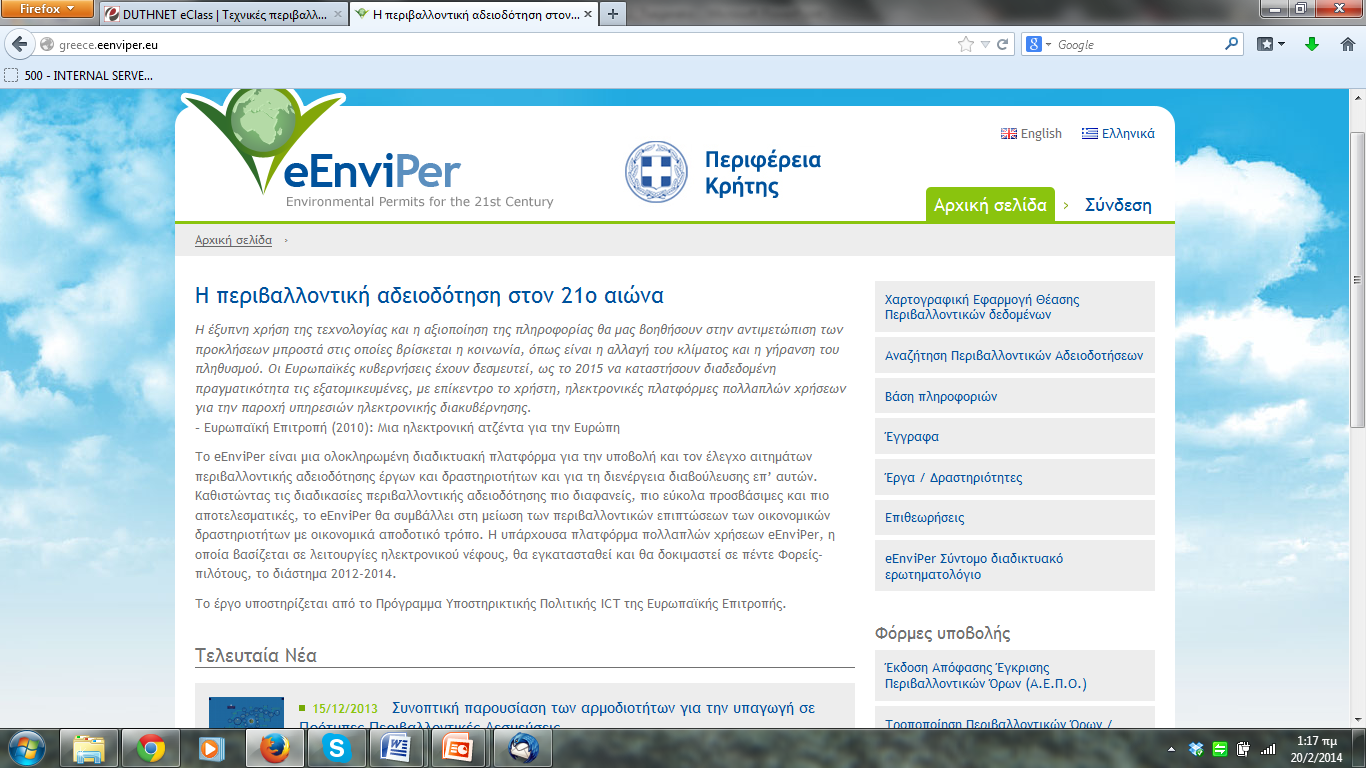 97
http://eprm.ypeka.gr/
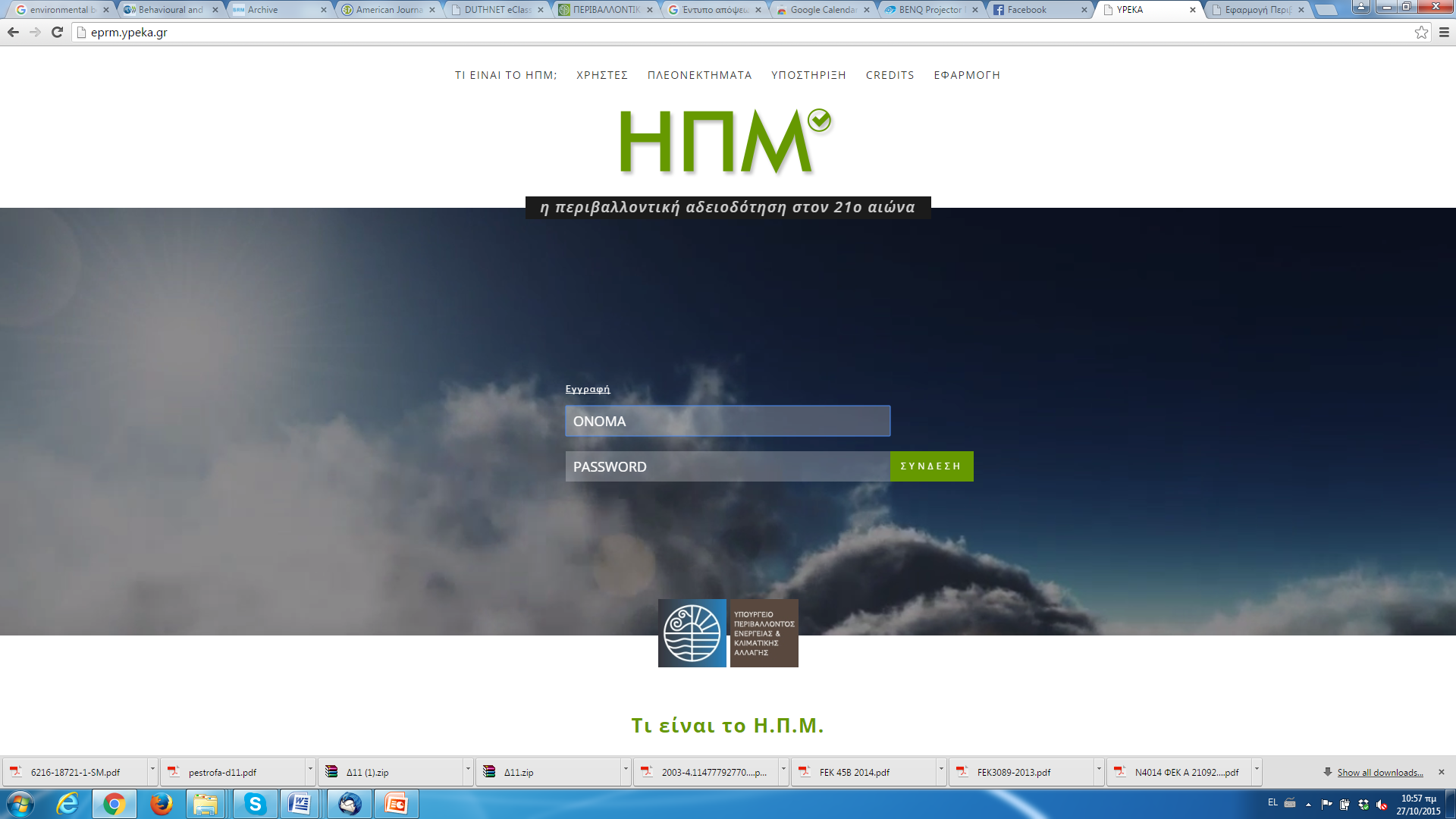 98
ΦΕΚ ΠΠΔ
Τουριστικές εγκαταστάσεις και έργα αστικής ανάπτυξης, κτιριακού τομέα, αθλητισμού και αναψυχής
99